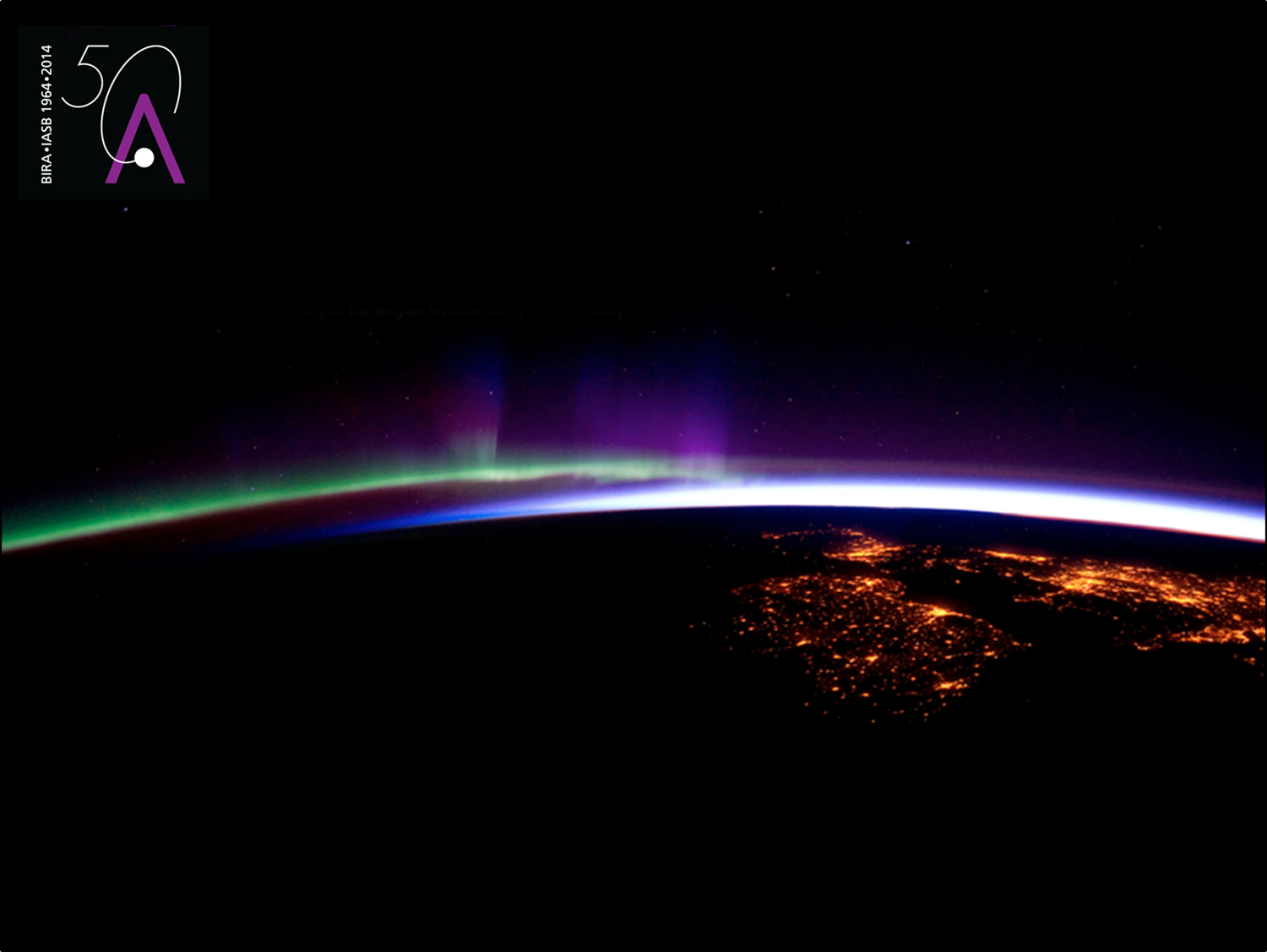 SCIAMACHY QWG PM6, 21-22 Sept. 2016
Upgrade from SGP V5.02 to V6 .01:Ground-based (delta) validation conclusions
Acknowledgements
NDACC, SHADOZ and GAW PIs + staff at stationsESA, BELSPO
A. Keppens, D. Hubert, J. Granville, F. Hendrick, J.-C. LambertRoyal Belgian Institute for Space Aeronomy (BIRA-IASB)
Data sets
SCIAMACHY
SGP 3.01/R 	complete data set 	(Aug 2002 – Jan 2010)
SGP 5.02/W 	complete data set 	(Aug 2002 – Apr 2012)
SGP 6.00/Y	diagnostic data set 	(Aug 2002 – Apr 2012)
SGP 6.01/Y	complete data set 	(Aug 2002 – Apr 2012)
 
Ground-based instruments
O3 column	36 Dobsons, 32 Brewers, 17 UV-visible spectrometers (GAW, NDACC)
NO2 column	19 UV-visible spectrometers (NDACC)
BrO column	1 UV-visible spectrometers at Harestua (60°N)
CO column	13 FTIRs (NDACC)
CH4 column	15 FTIRs (NDACC)
H2O column	47 radiosondes (GAW, NDACC, SHADOZ)
 
O3 profile 	79 ozonesondes, 12 lidars, 2 MWRs (GAW, NDACC, SHADOZ)
BrO profile	1 UV-visible spectrometer at Harestua (60°N)
O3 nadir column
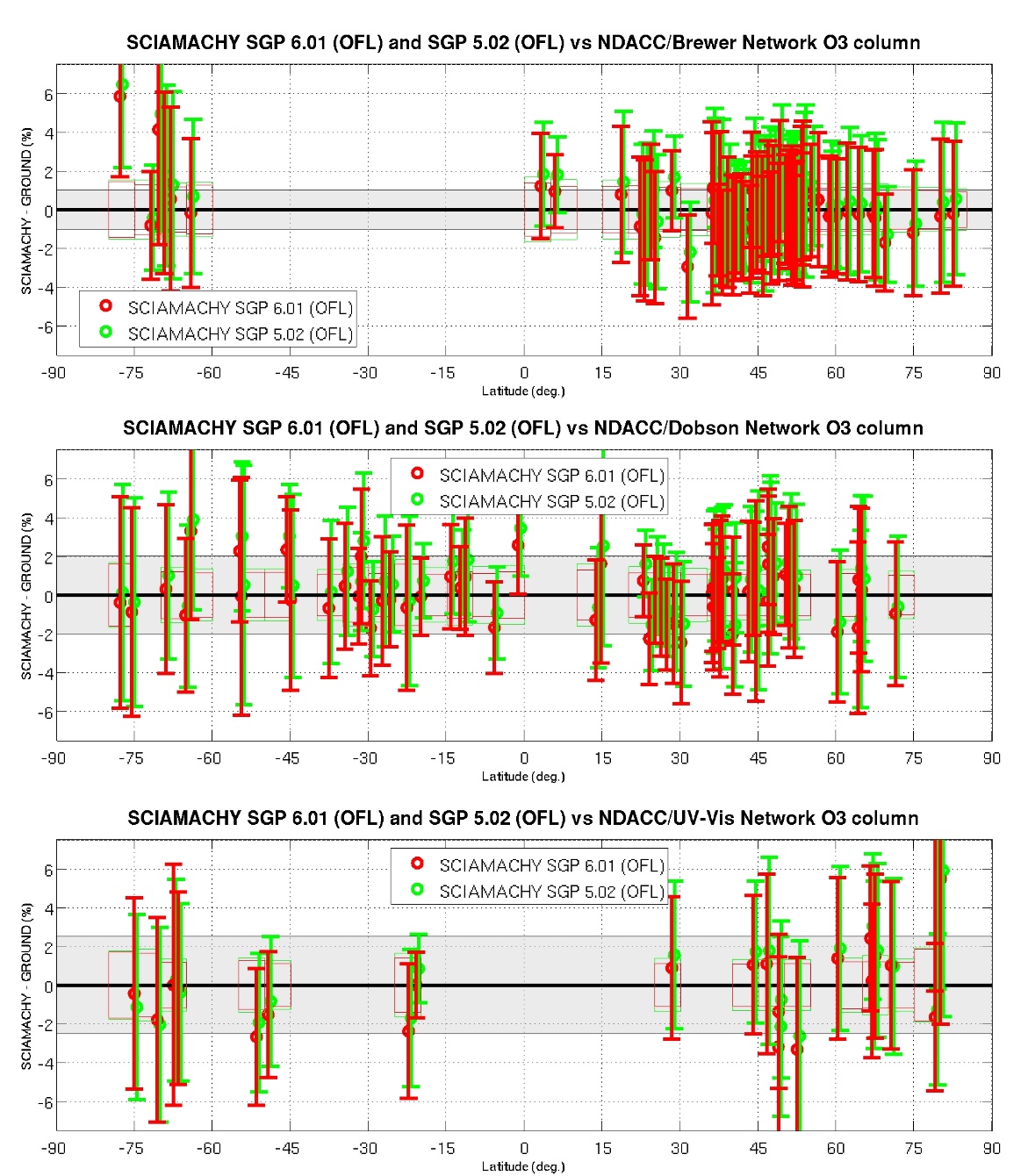 Relative to V5, O3 column reduced on average by 0.2-0.6% at most stations
Bias is hereby reduced, now at most +(1-1.5)%  (close to GND measurement uncertainties)
No changes in SZA or cloud-dependence of bias

No clear changes in spread
O3 nadir column
However V6 columns exhibit (insign.) long-term drift in NH
It is negative and about 1 % over mission lifetime
Consistent results for Dobson & Brewer
Not seen for V5
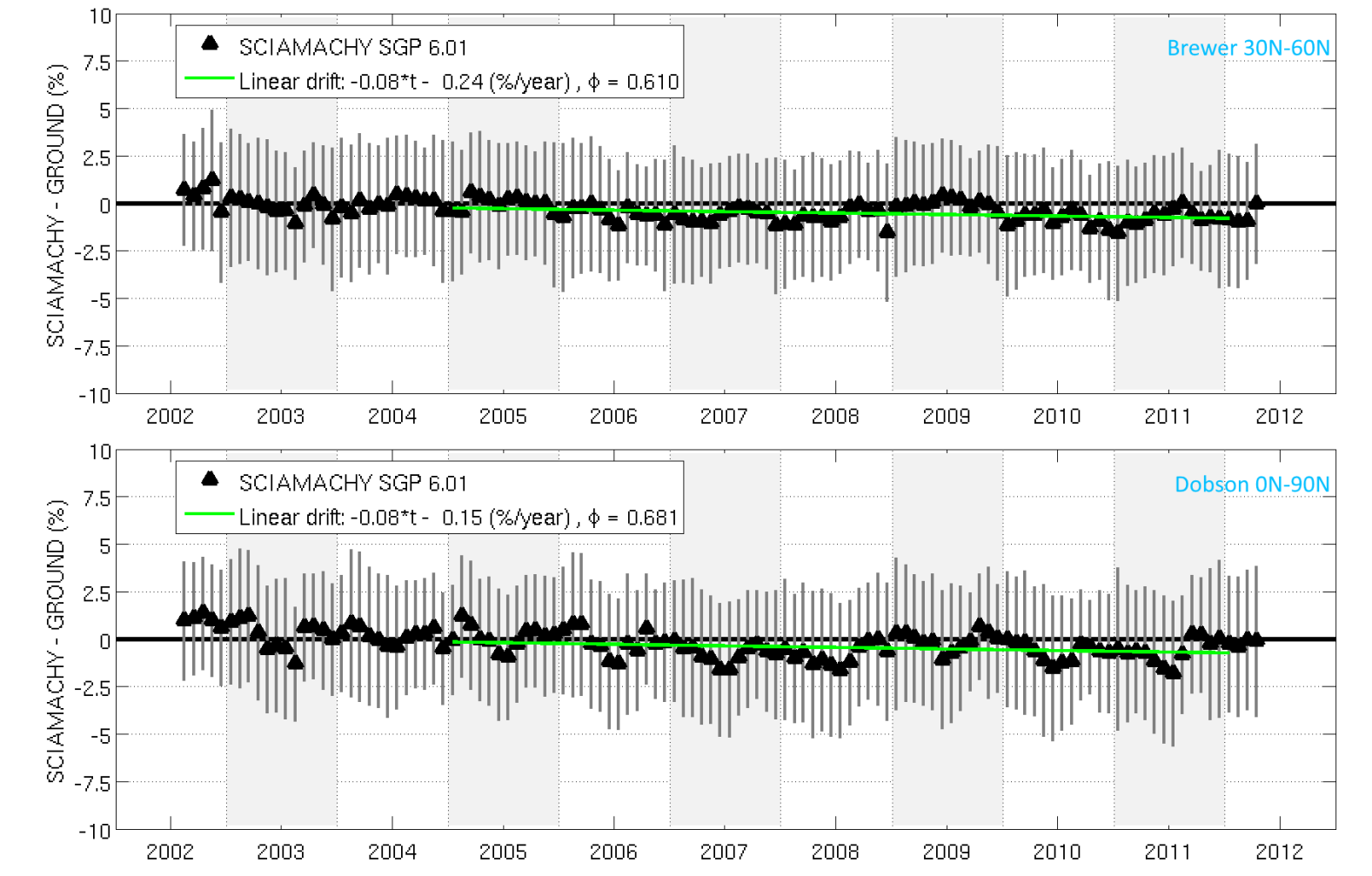 NO2 nadir column
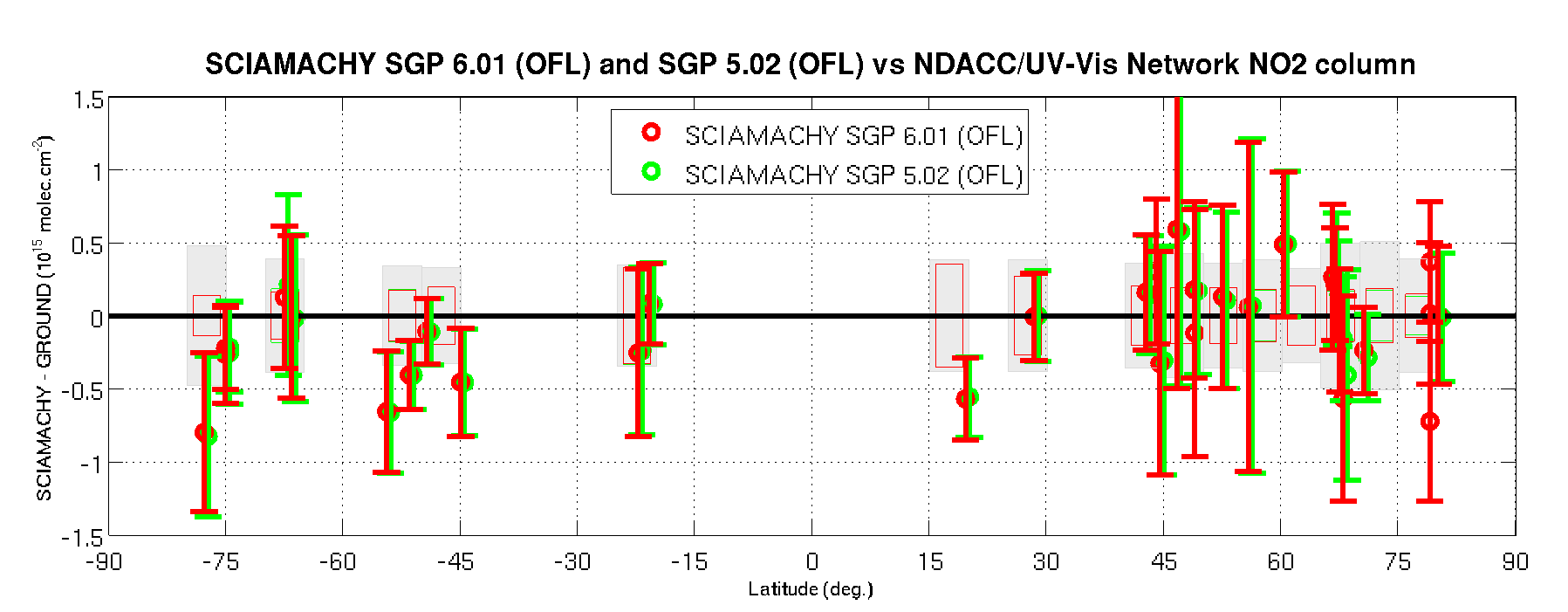 Differences between SGP V6 and V5 are hardly noticeable and well below the detection limit of the ground-based measurements. 
Median bias is less than ±4x1014 molec. cm-2 (~10-15%) at stations without tropospheric pollution and where the diurnal cycle can be accounted for accurately.
Difference between mid N and mid S bias (~7x1014 molec. cm-2) possibly due to tropospheric pollution and residual diurnal cycle effects.
BrO nadir columnat Harestua (60°N)
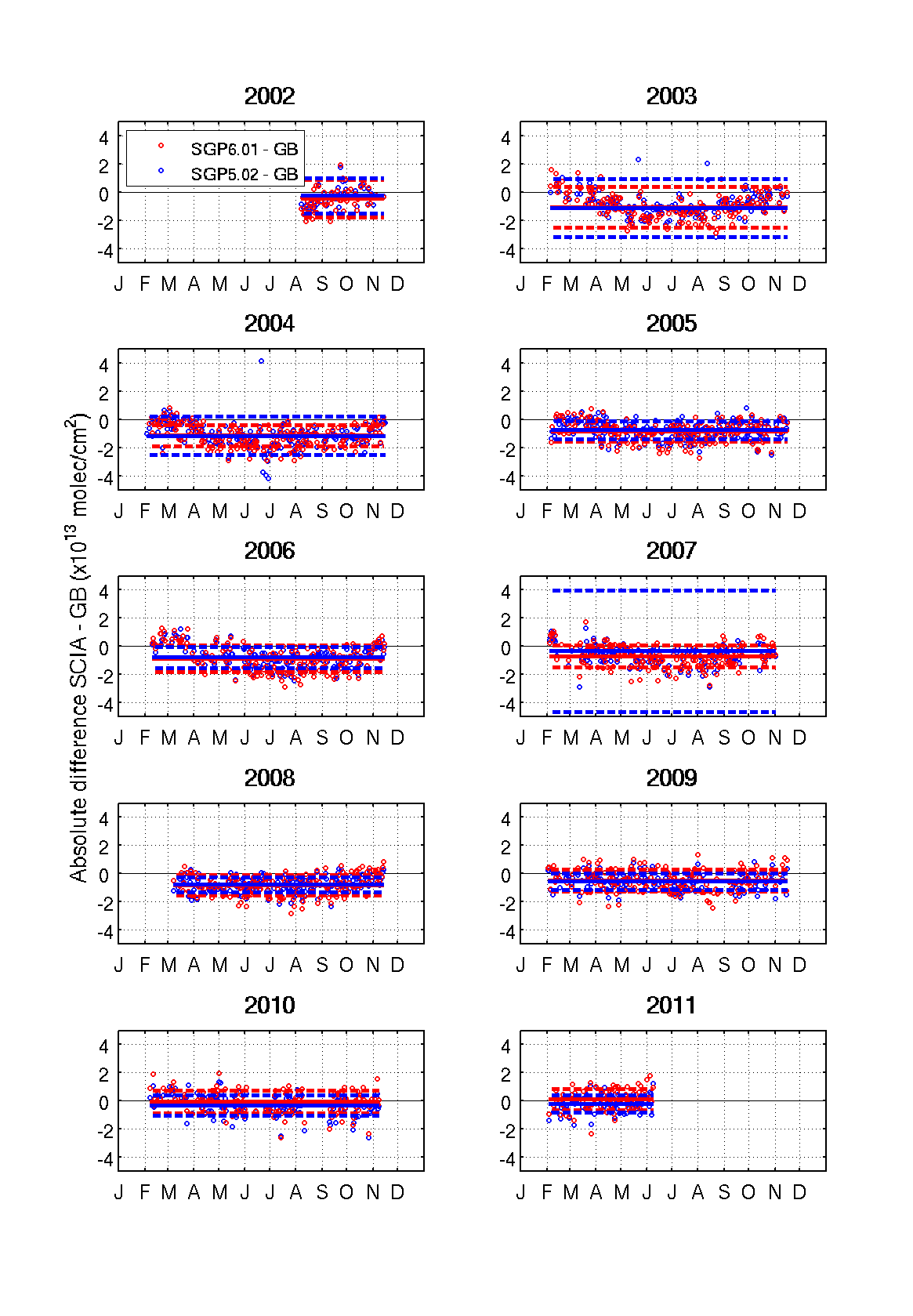 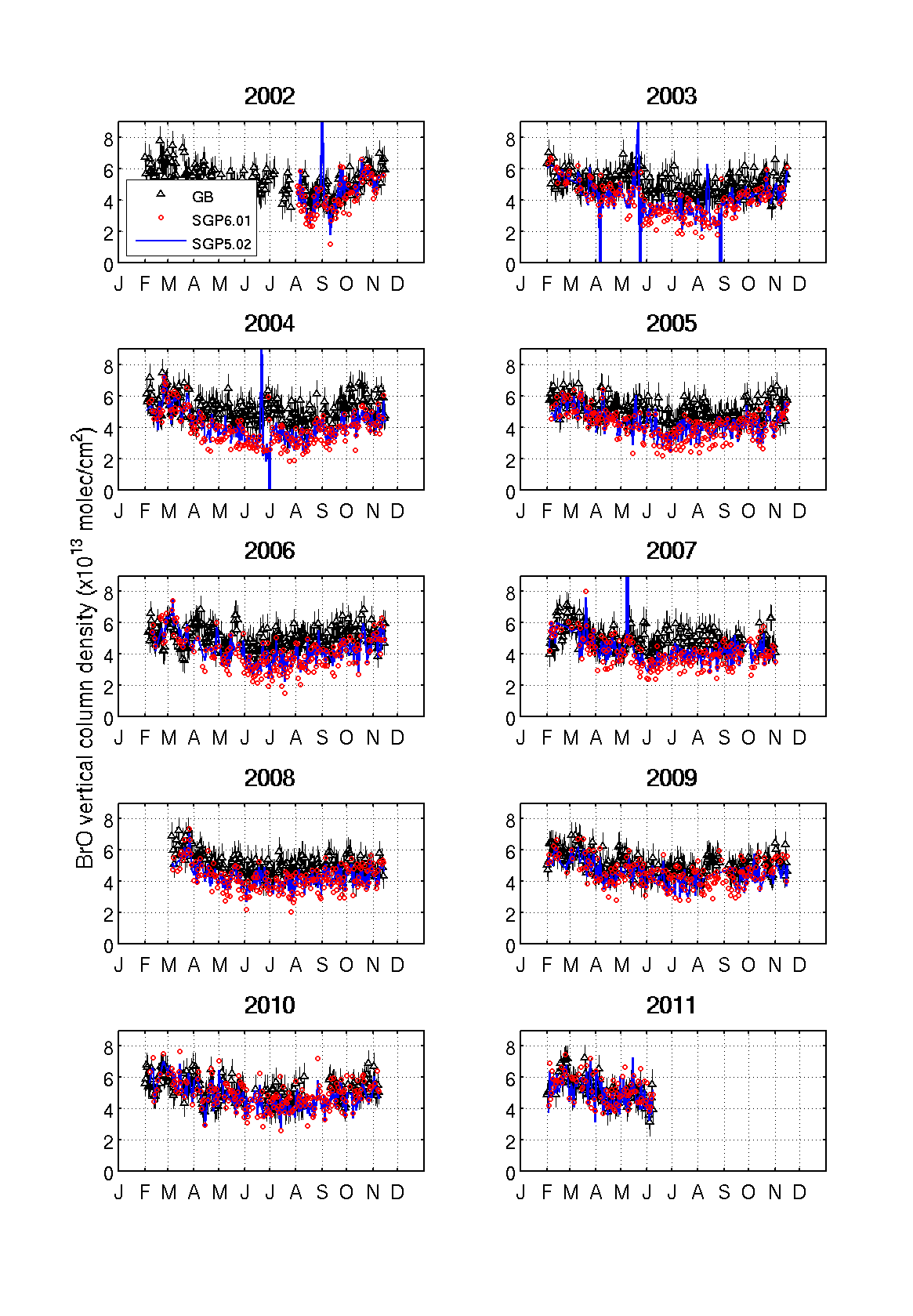 SGP V5/6 show very similar data quality
Annual cycle well reproduced
Similar negative bias
More outliers in V5 data (2003, 2004, 2007) (?)
CO & CH4 nadir column
SGP V5.02 and V6.01 delta-validation analysis on the relative difference
of monthly means (neg. MM are omitted)
of co-location pairs within 300 km and within ±3 h at 15 FTIR stations
limited to identical subsets of the satellite data processor versions (for delta)
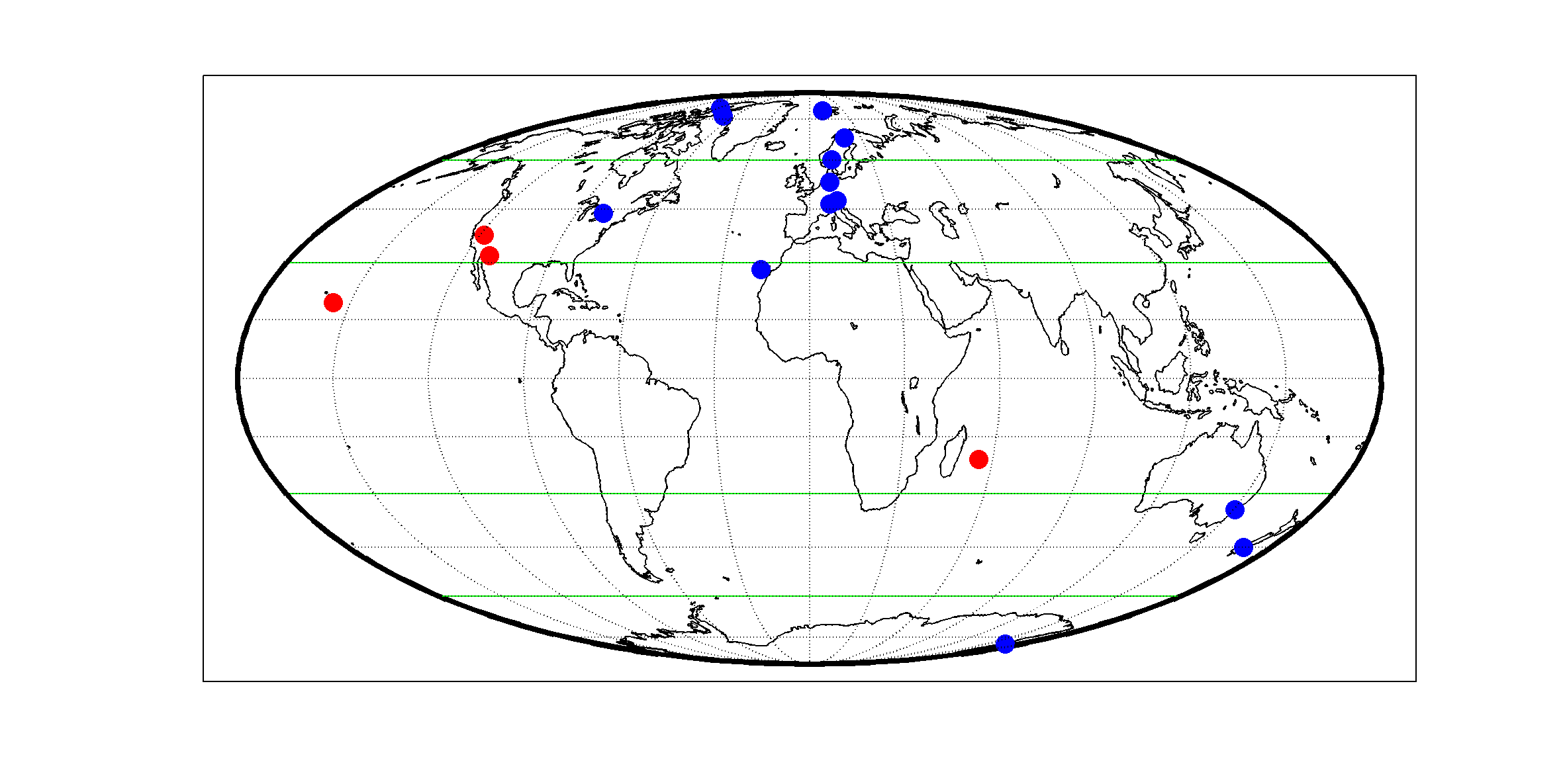 Data and plotting approach
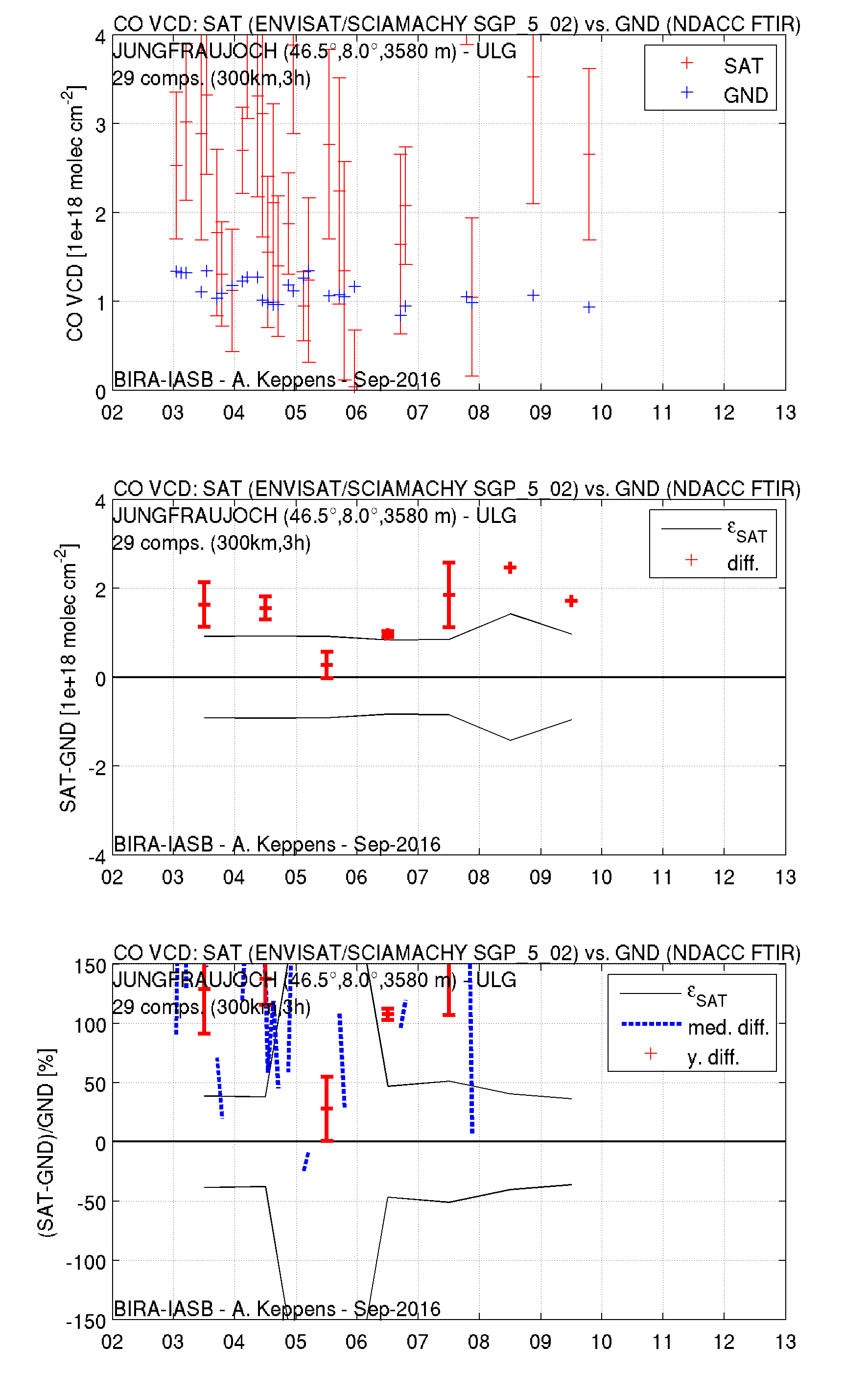 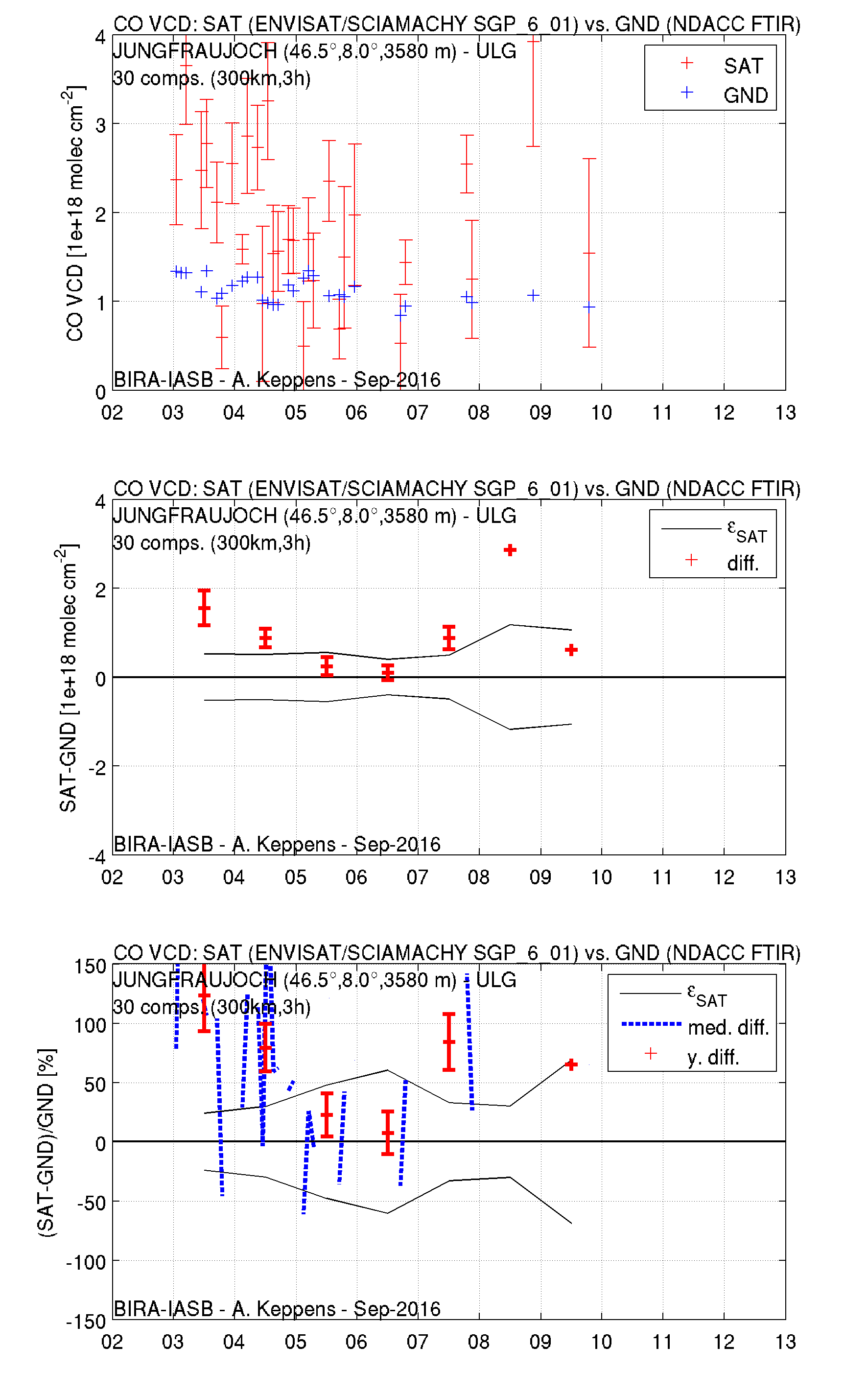 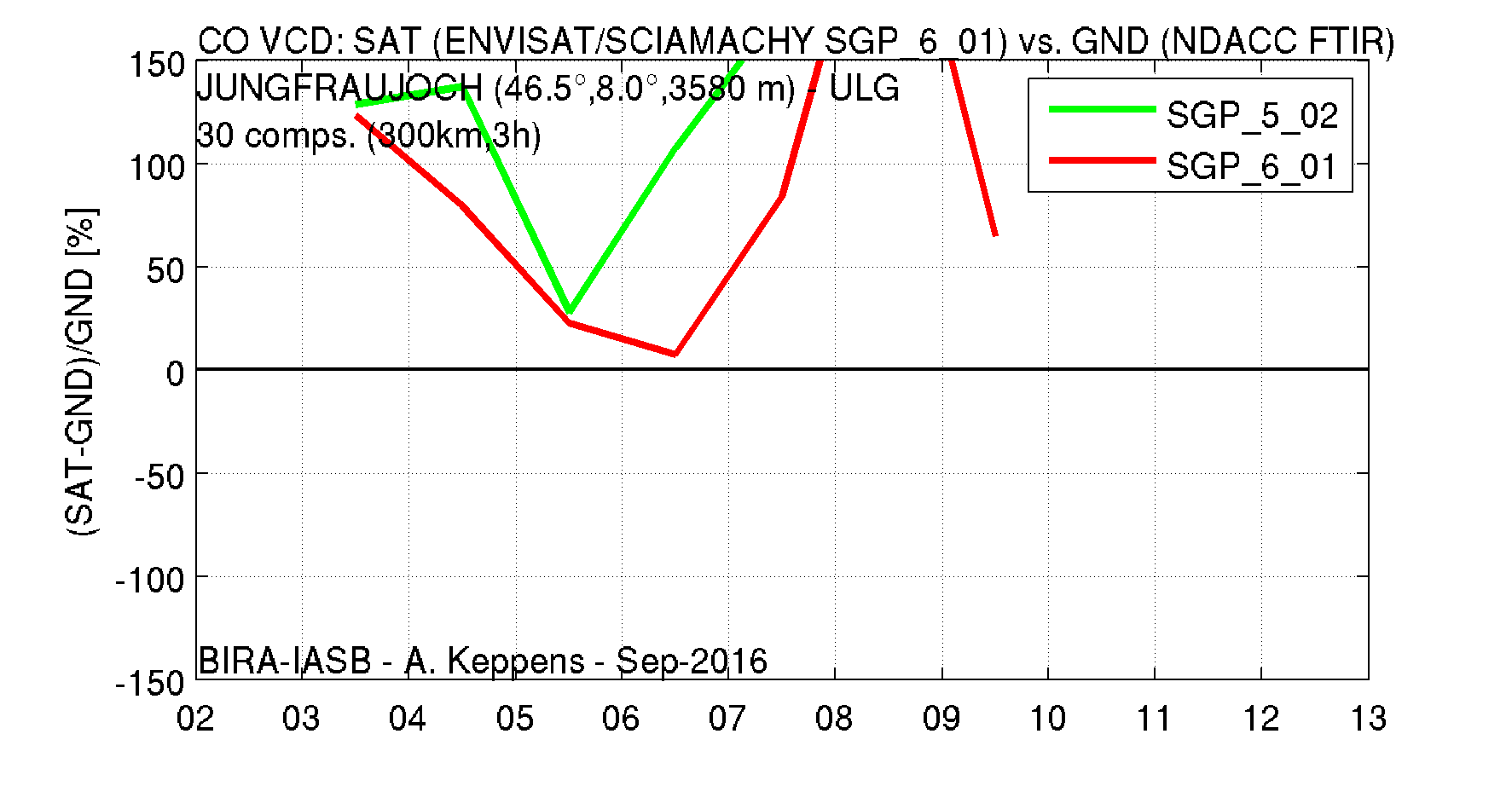 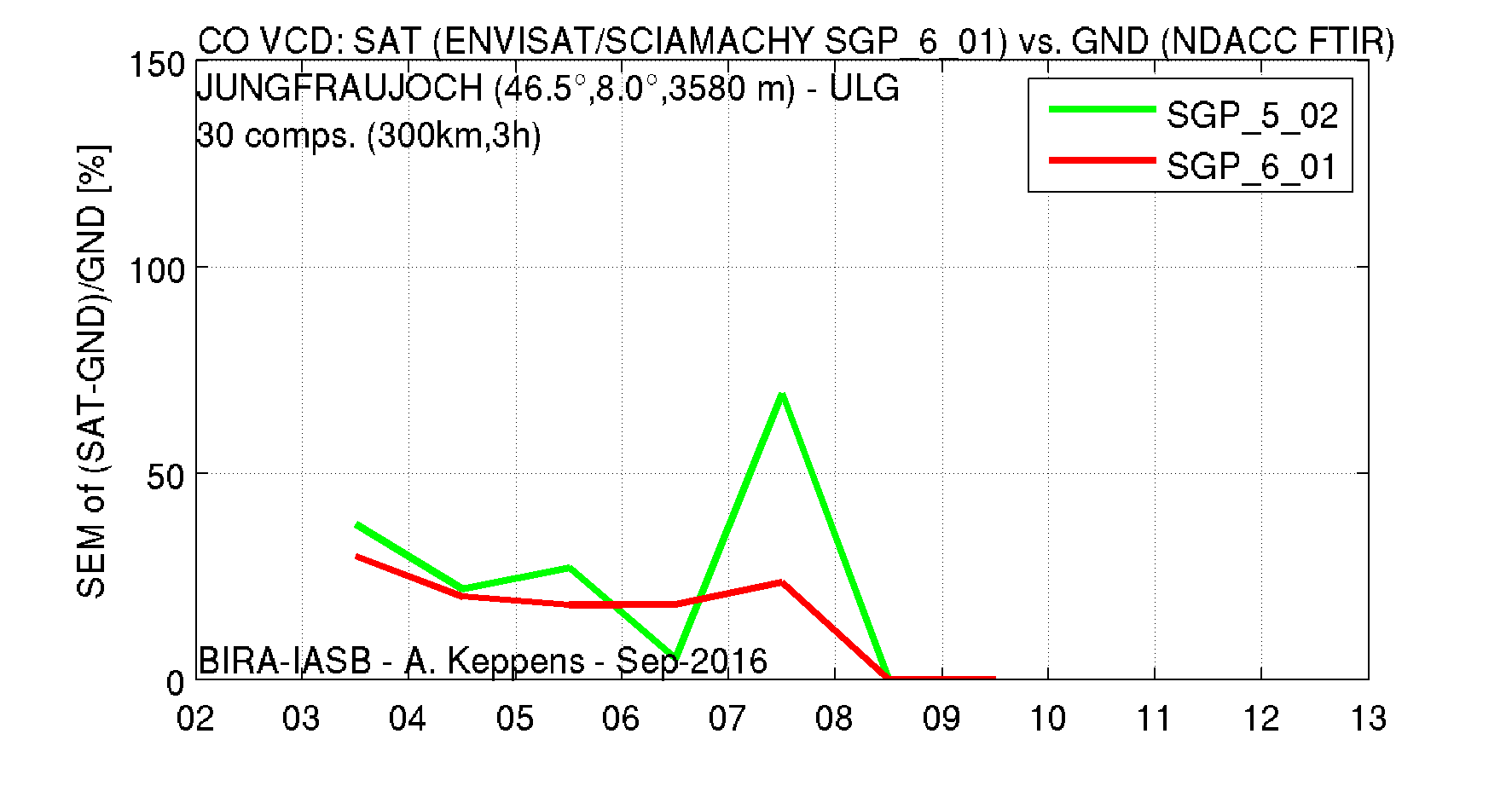 yearly bias
yearly spread
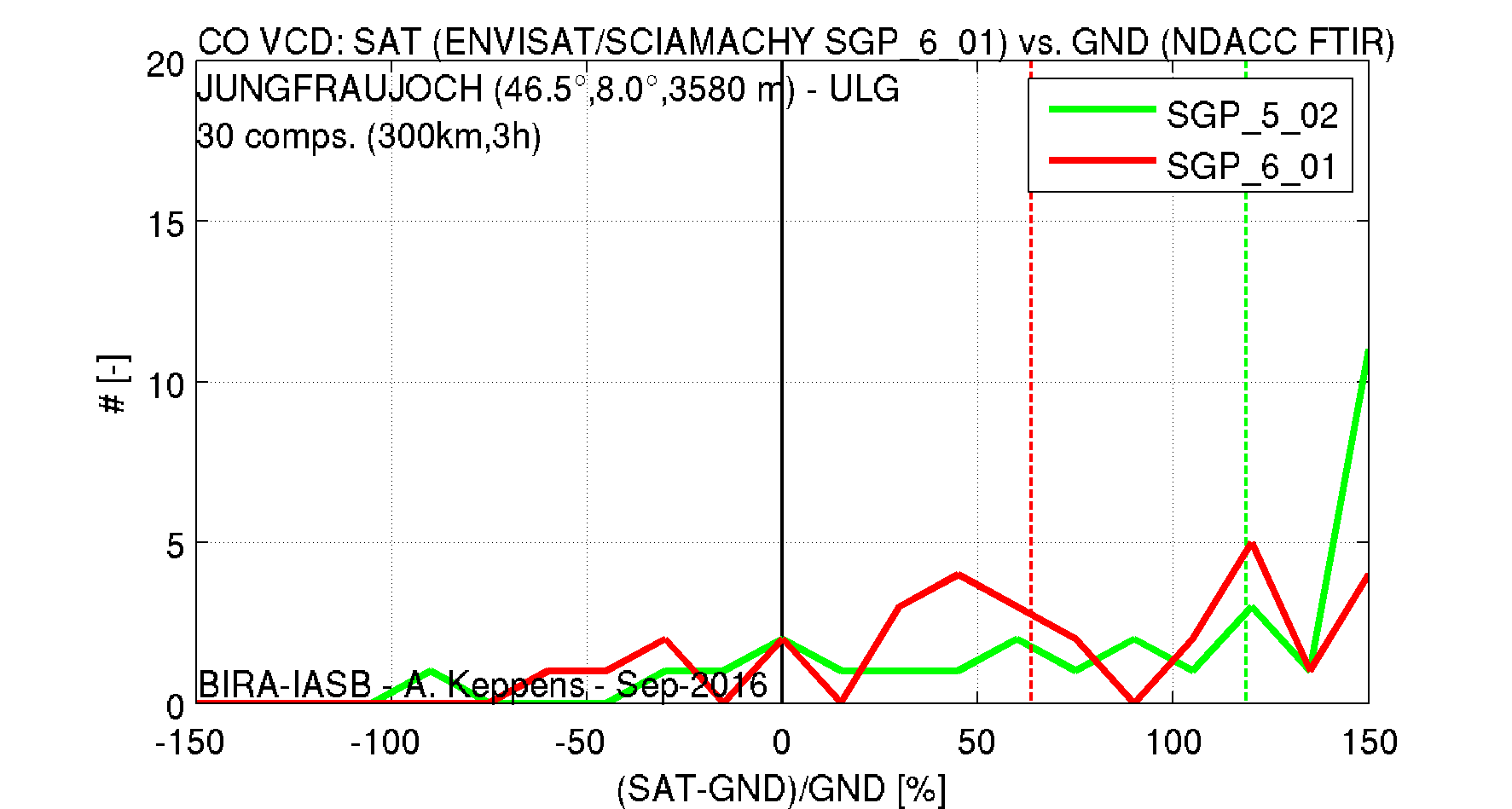 full hist.
CO nadir col.
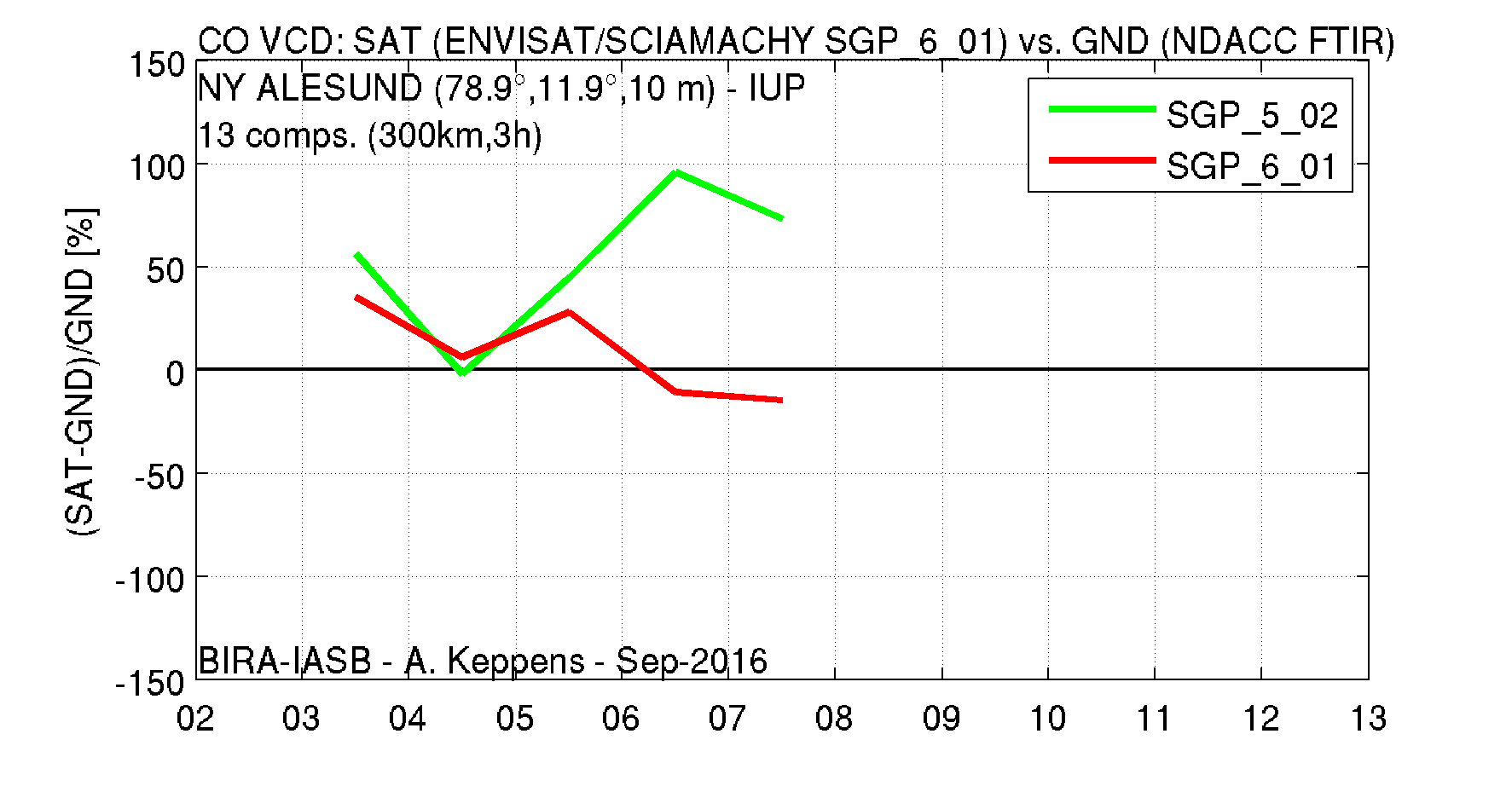 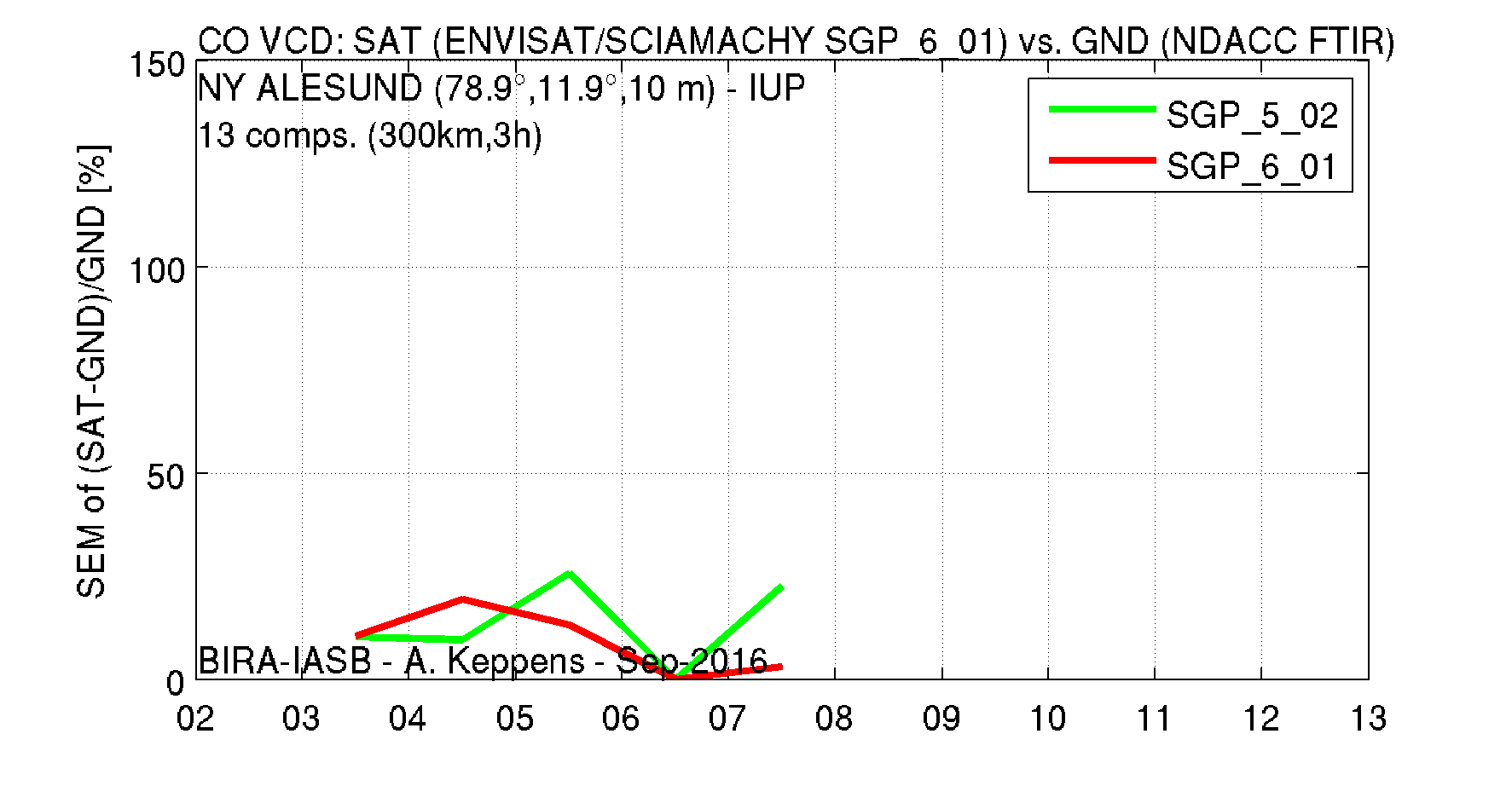 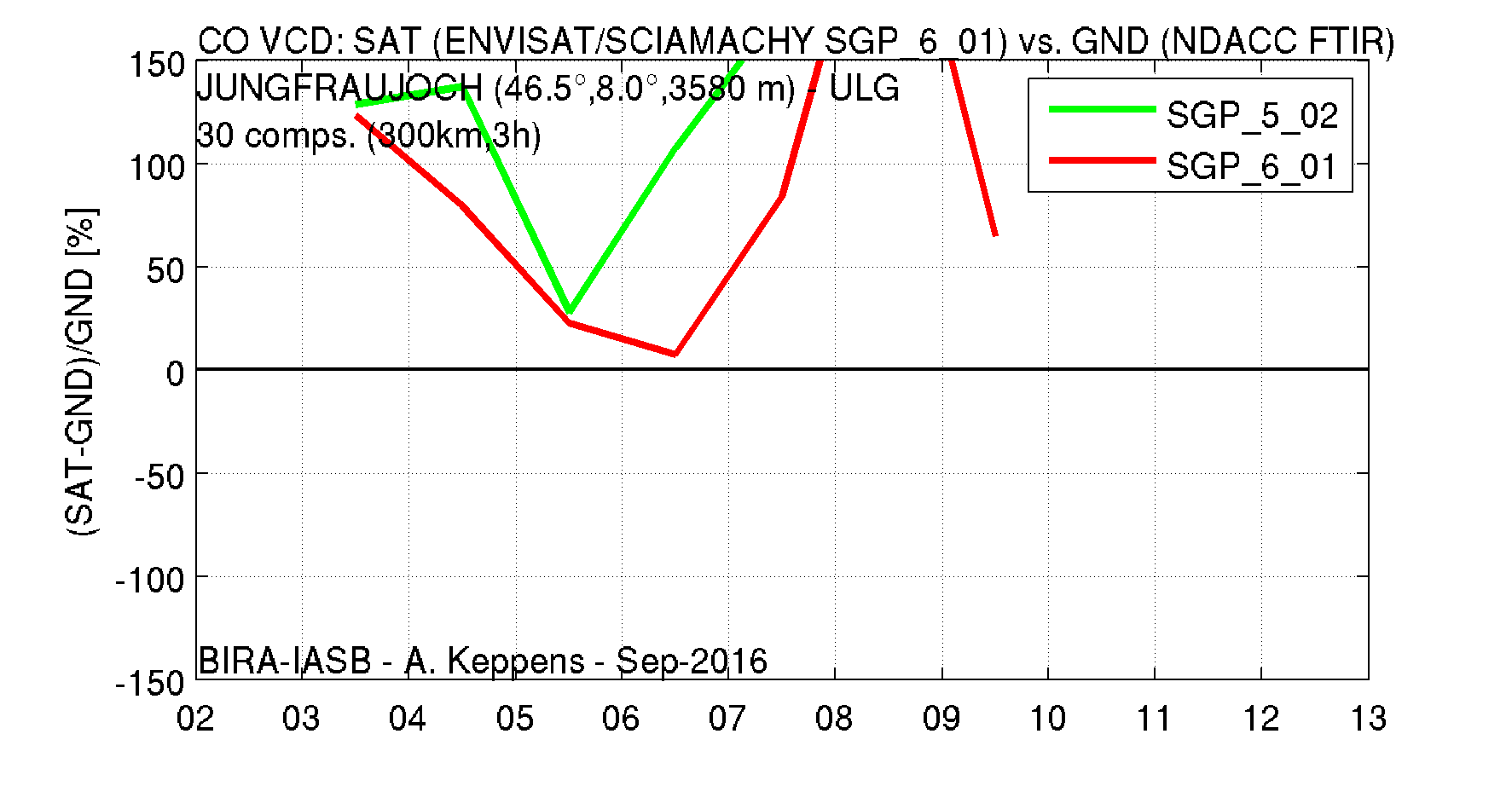 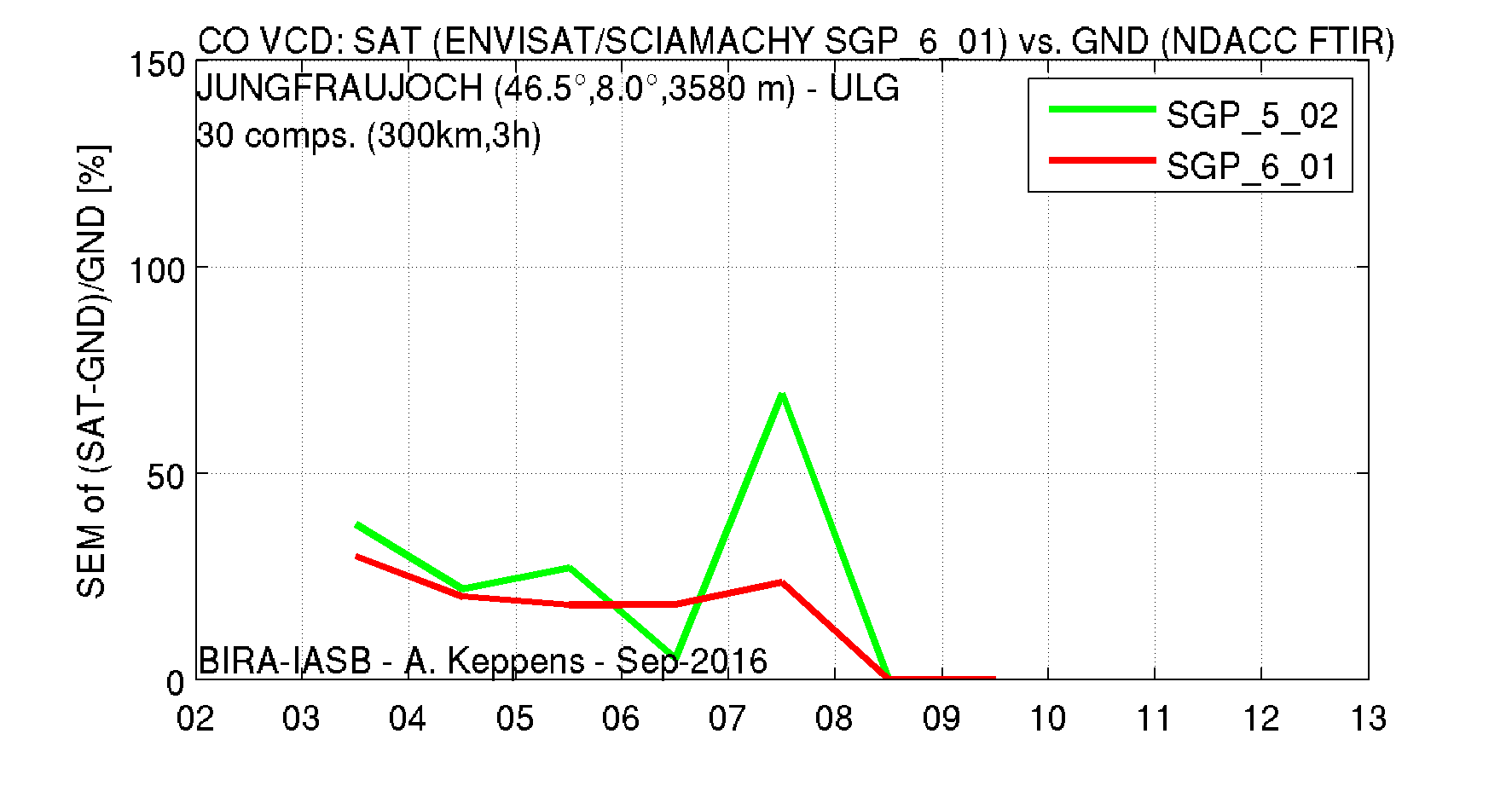 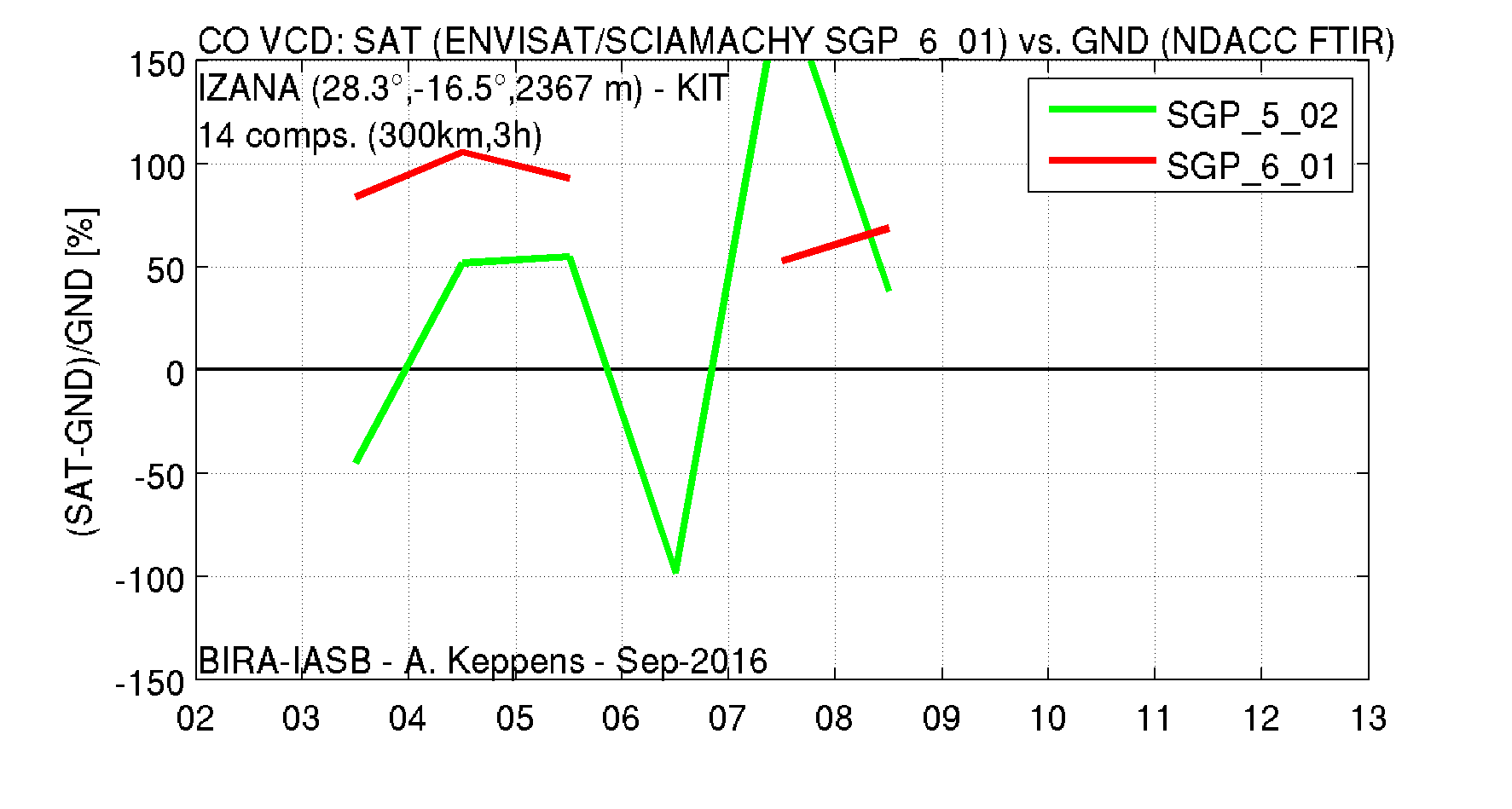 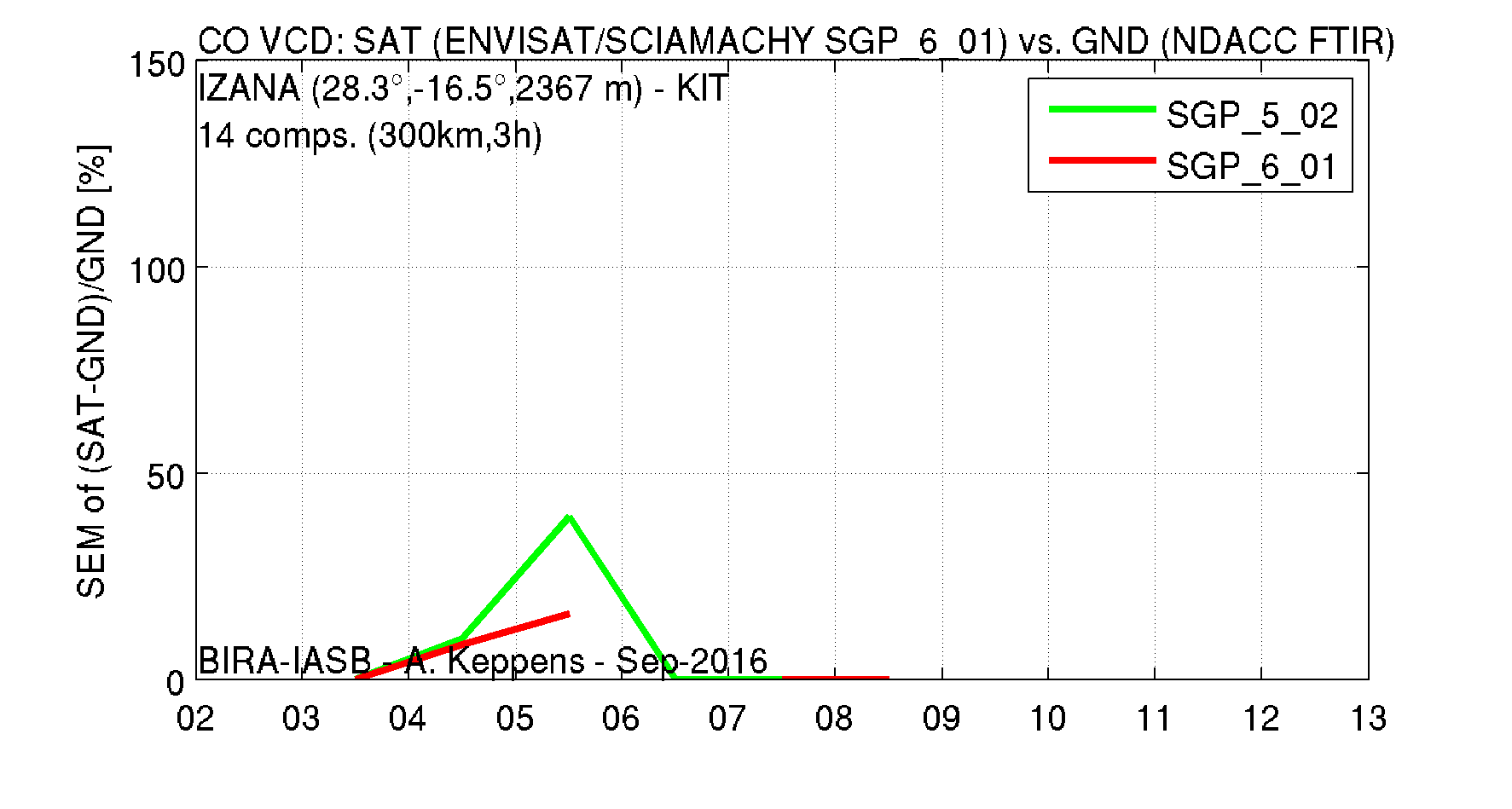 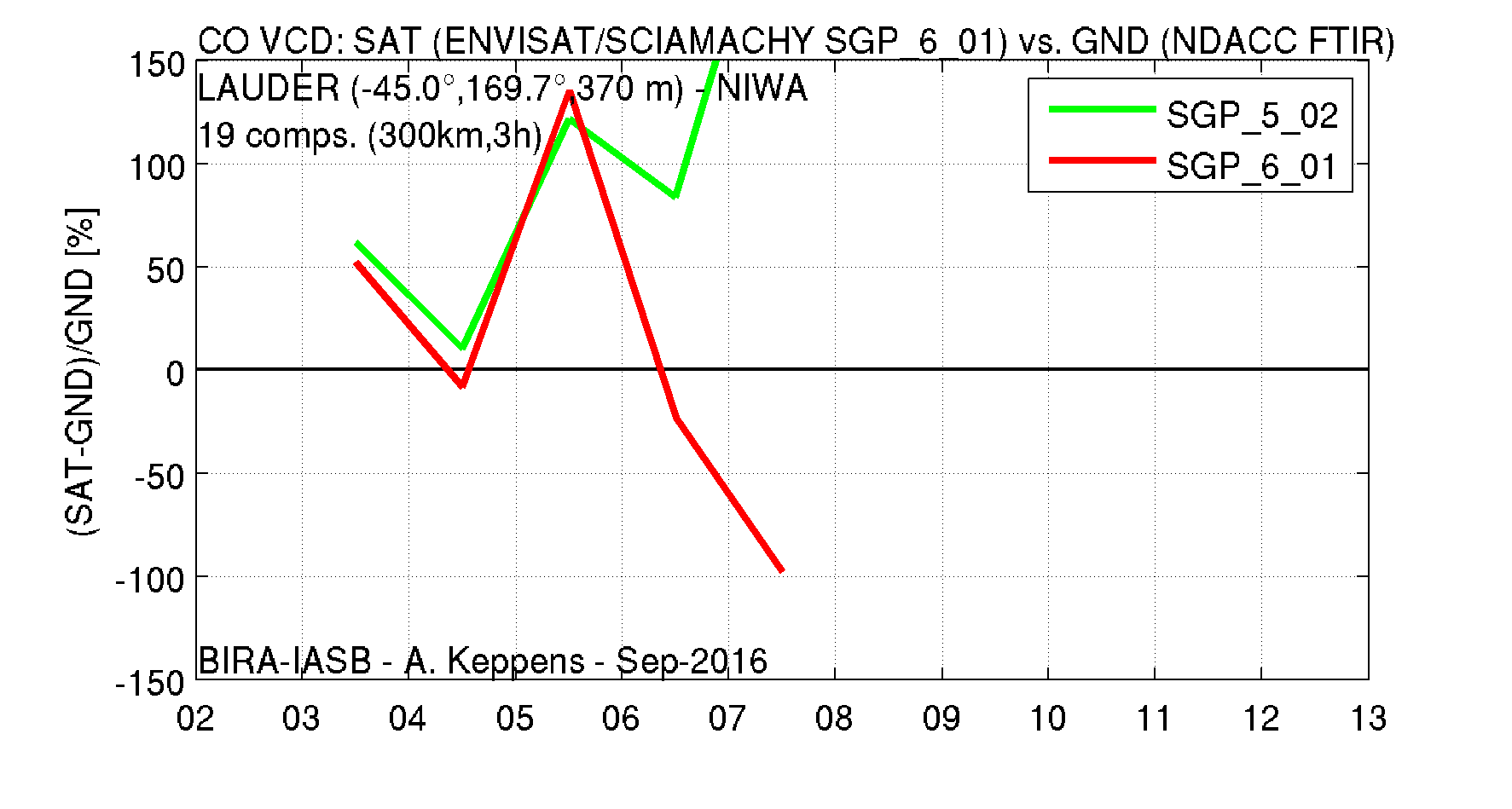 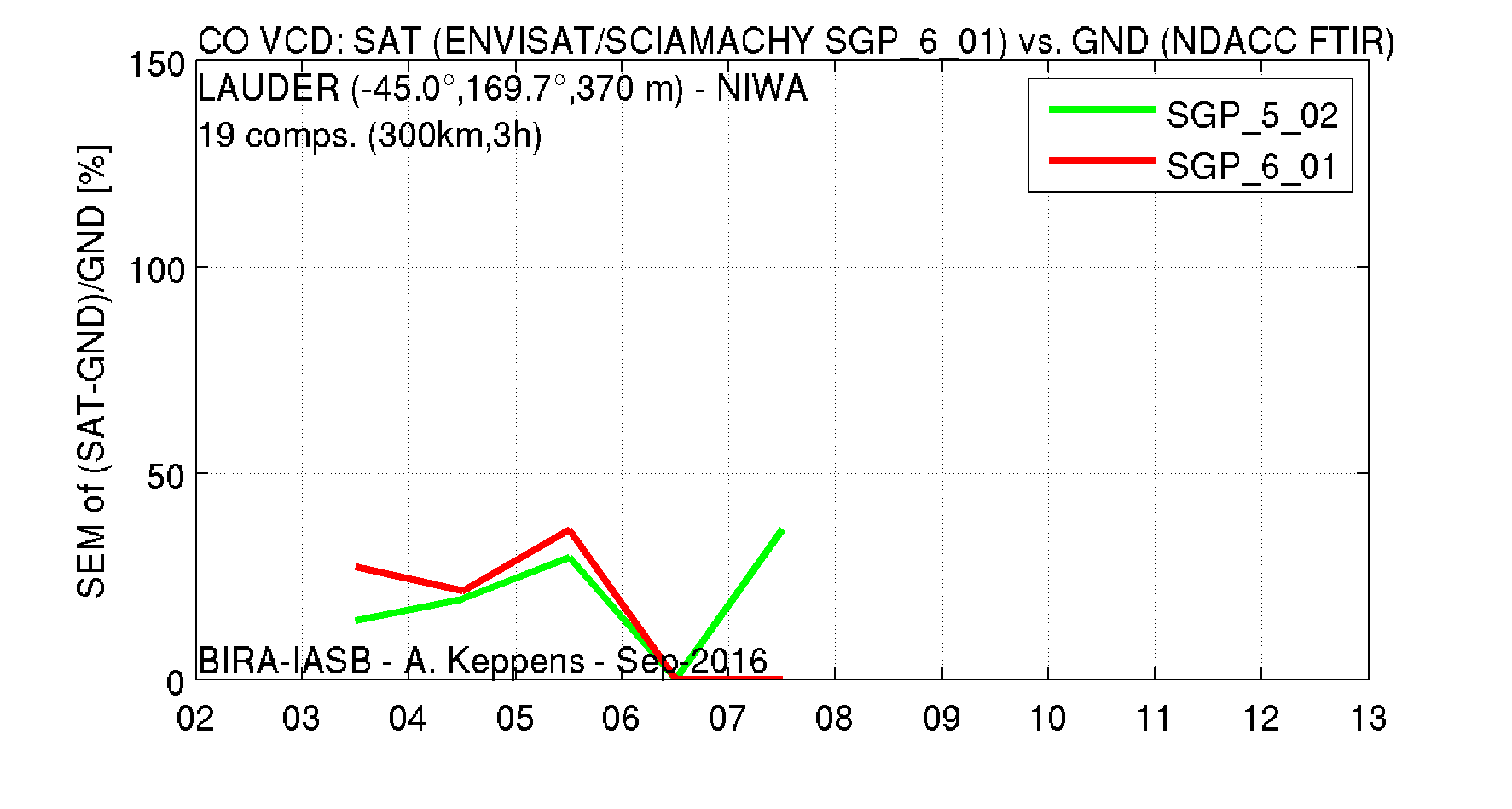 CO nadir column
Yearly (and monthly) averaged CO columns strongly positively biased
Large amount of pos. and neg. outliers remains (even for monthly means…)
V5 bias typically significantly increases from 2006/2007 onwards
Yearly bias of V6 is reduced w.r.t. V5 bias from 2006 onwards
Overall V6 bias reduced, up to few 10 % per station
No clear differences in yearly spread between V5 and V6 (20-40 %)
No seasonal cycle, decadal trend or meridian dependence can be observed
Product remains inadequate in both precision and accuracy
CH4 nadir column
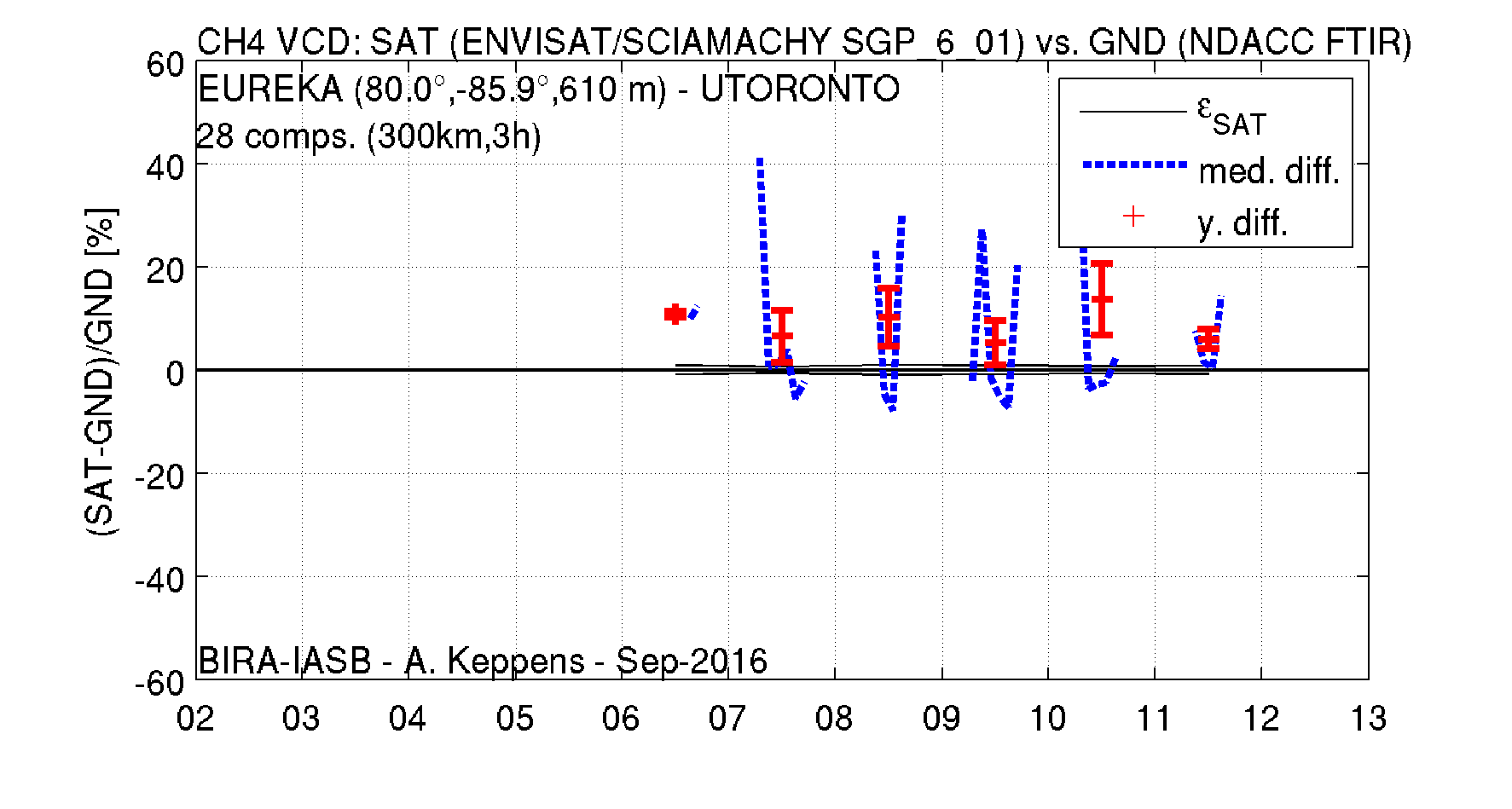 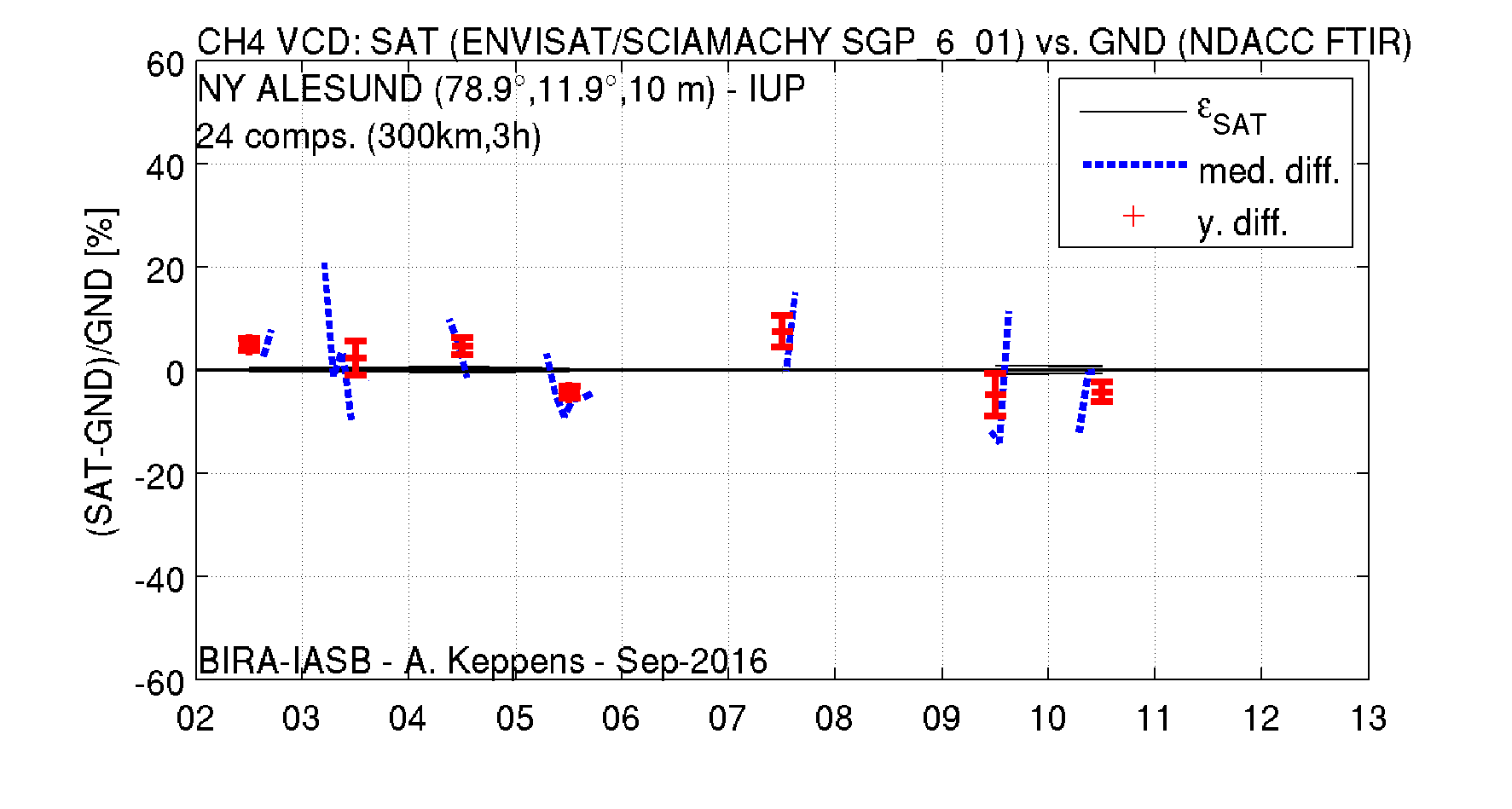 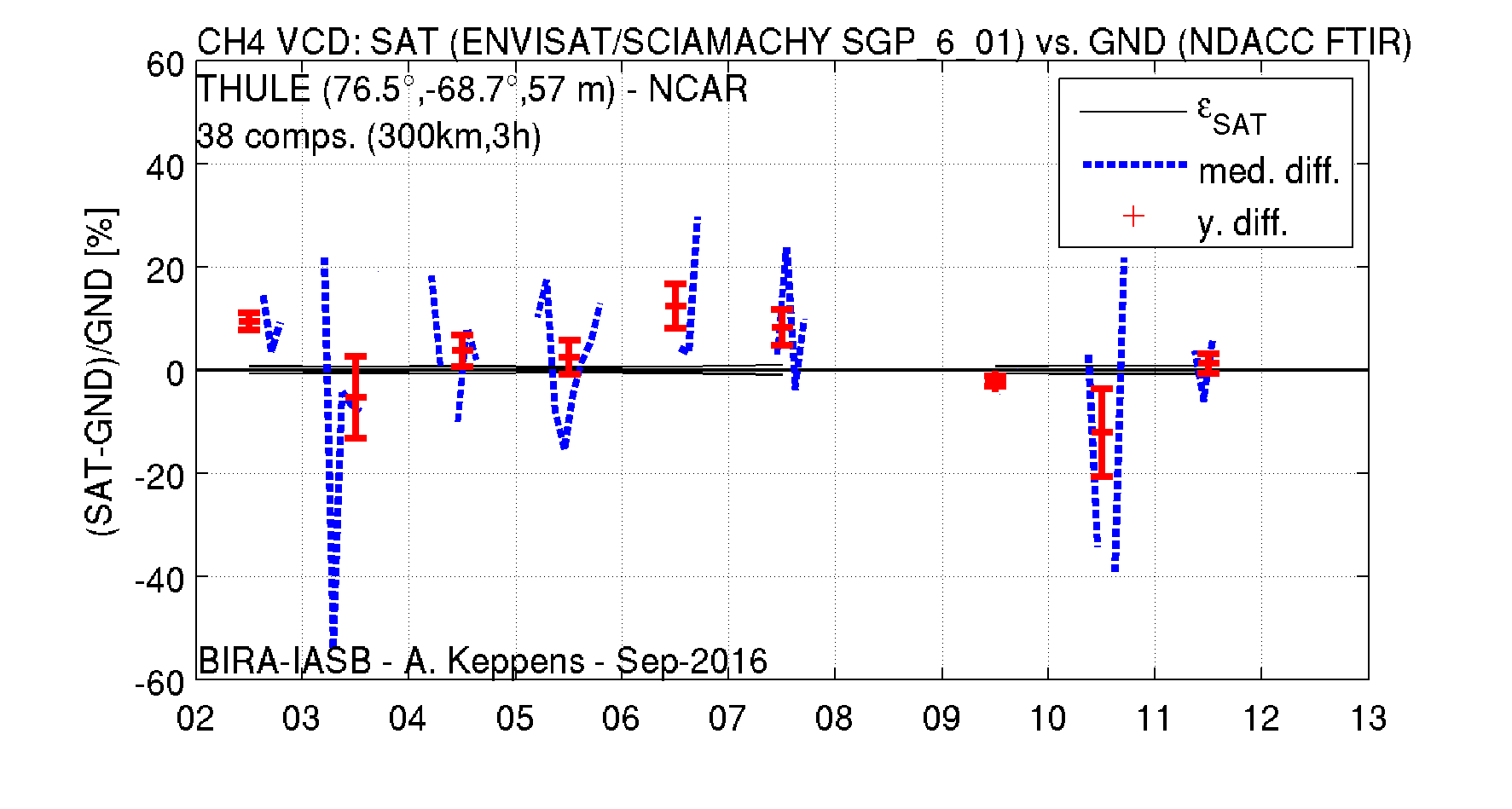 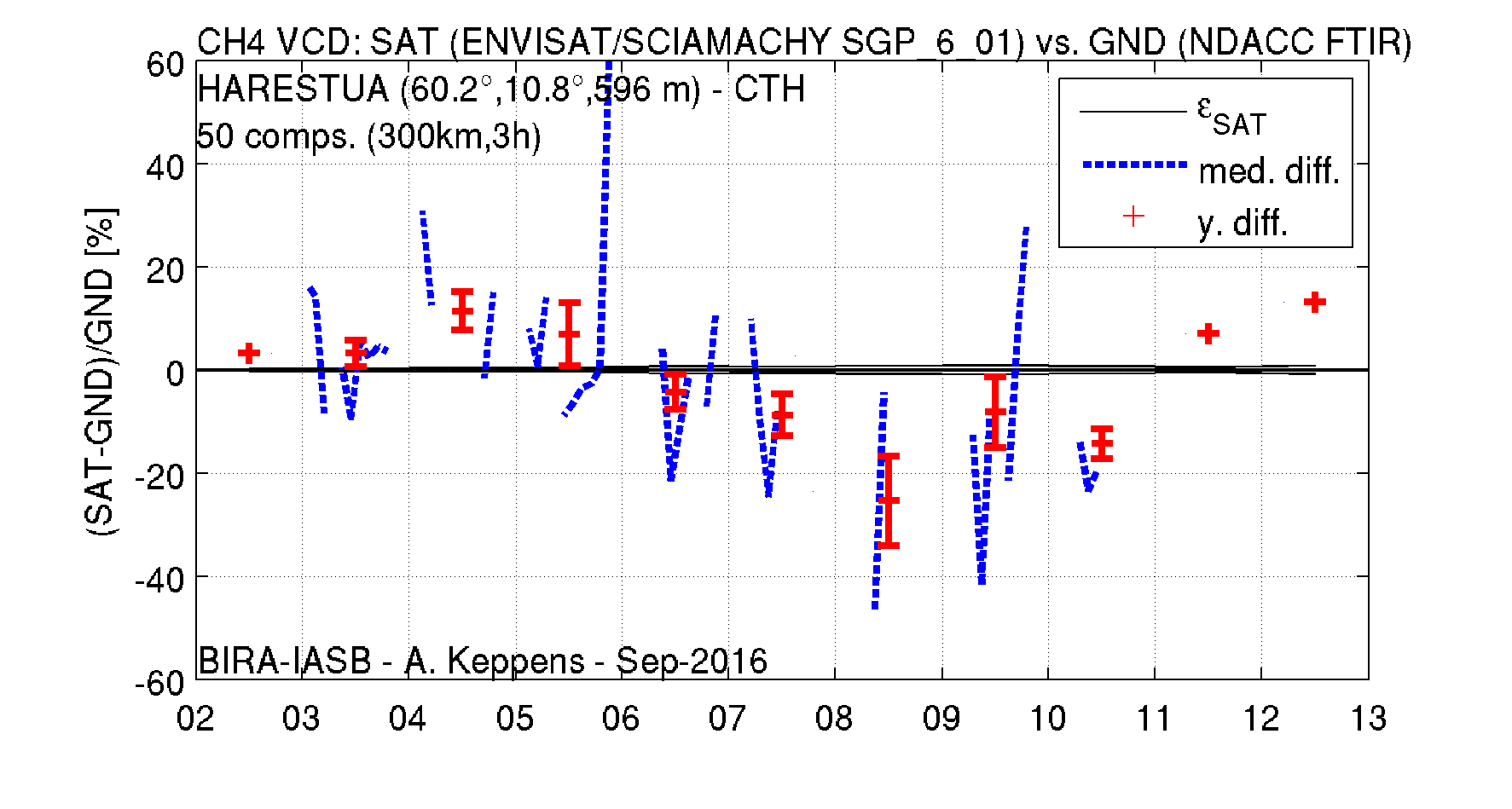 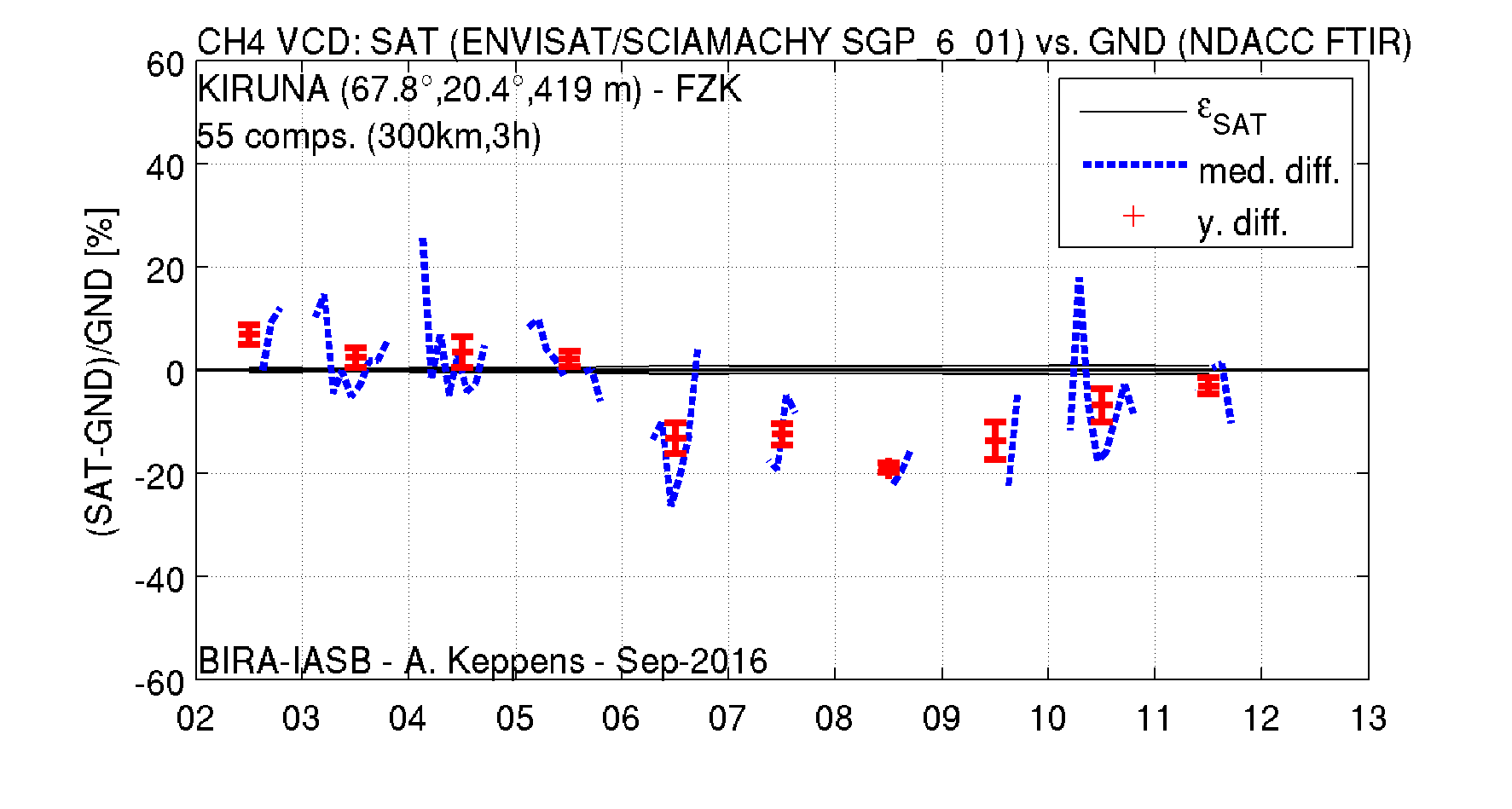 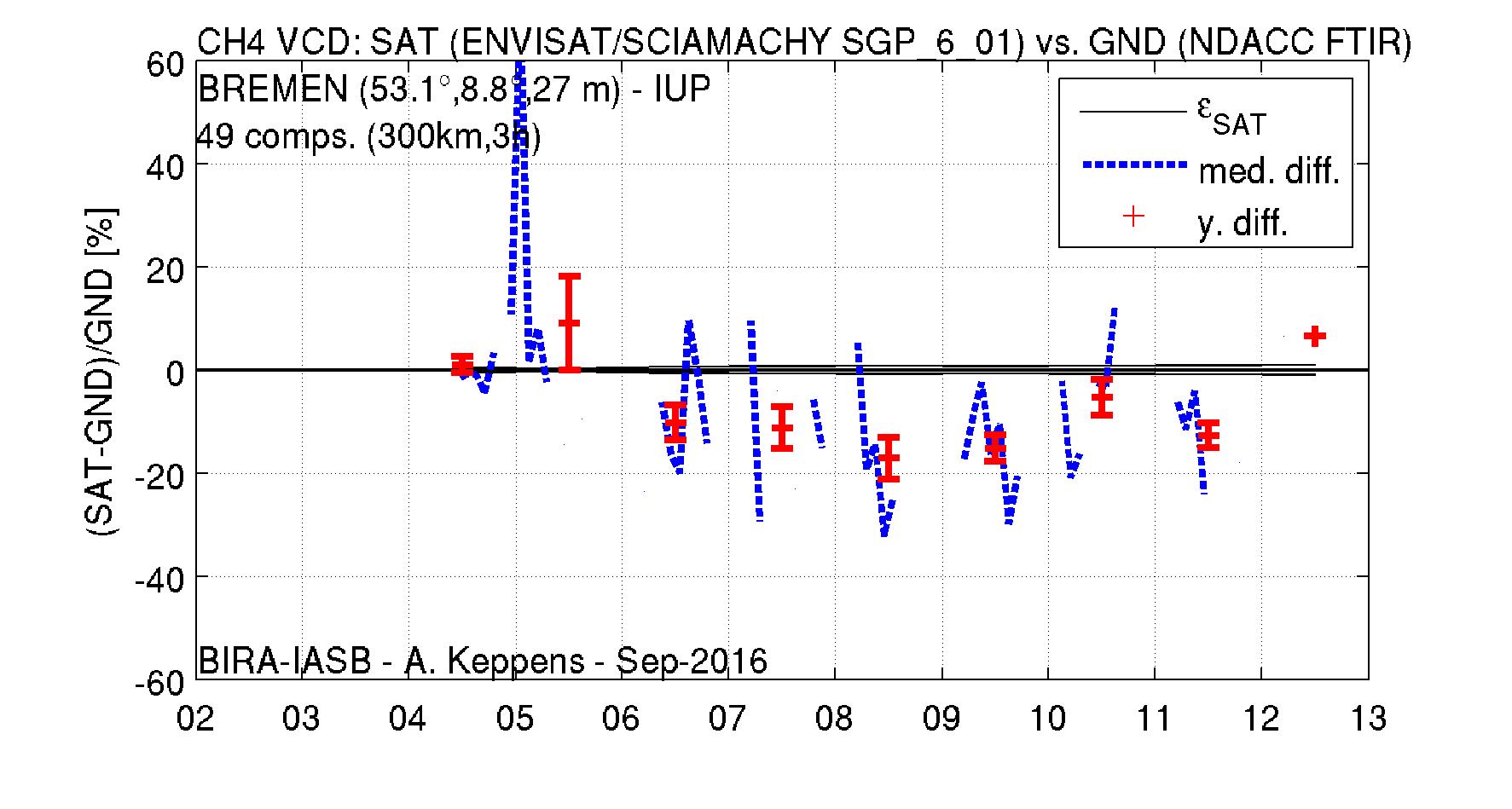 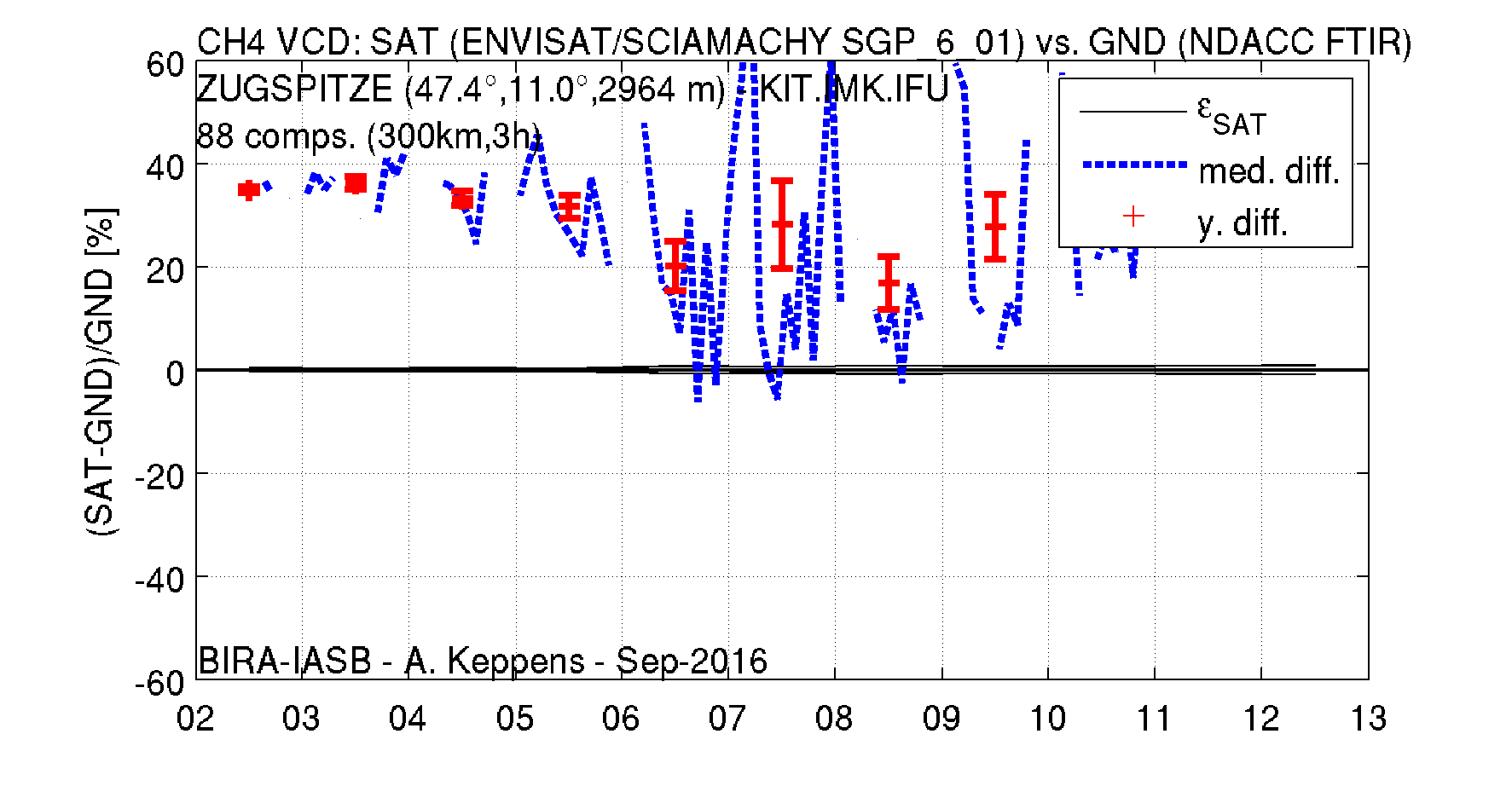 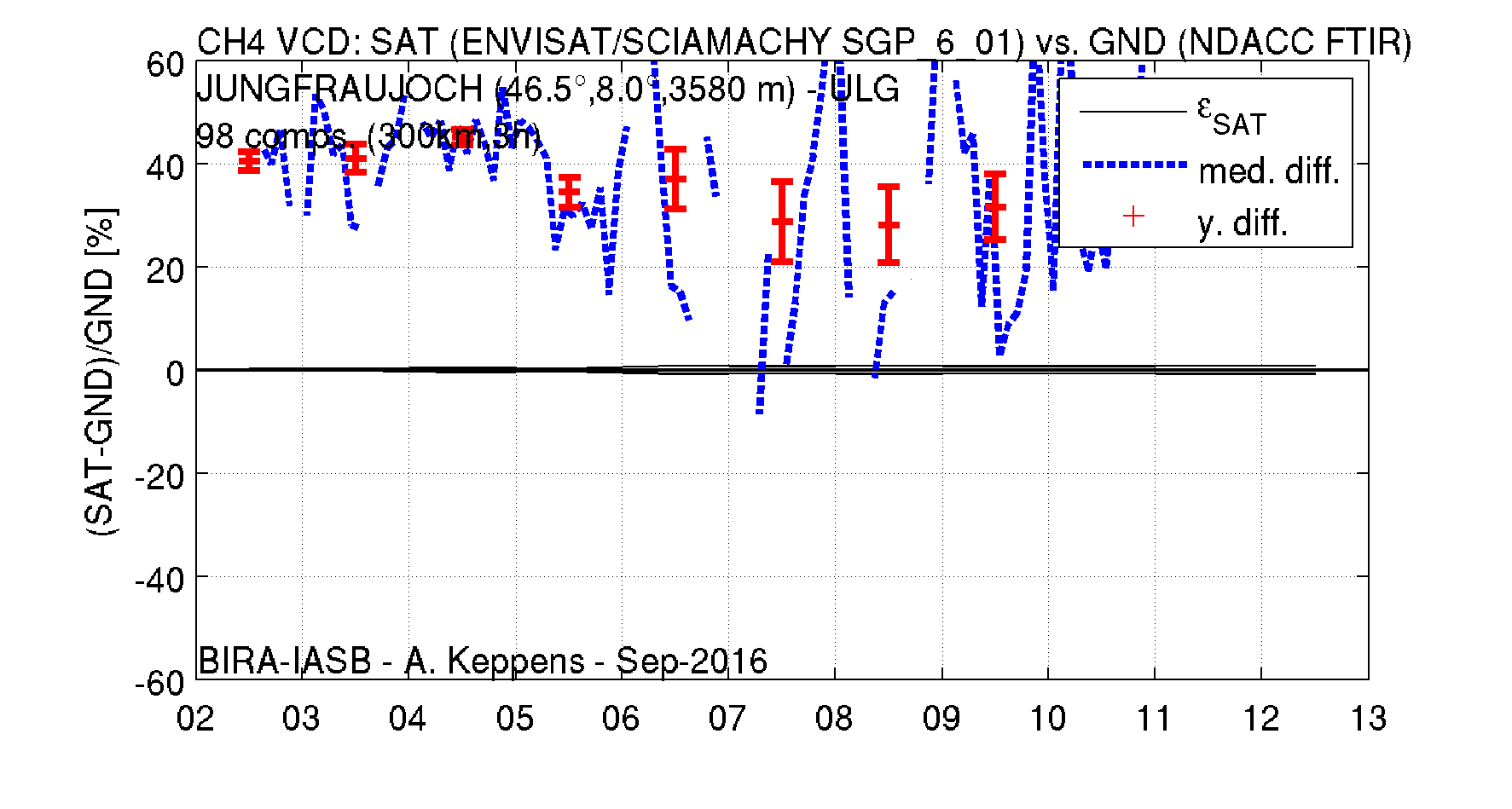 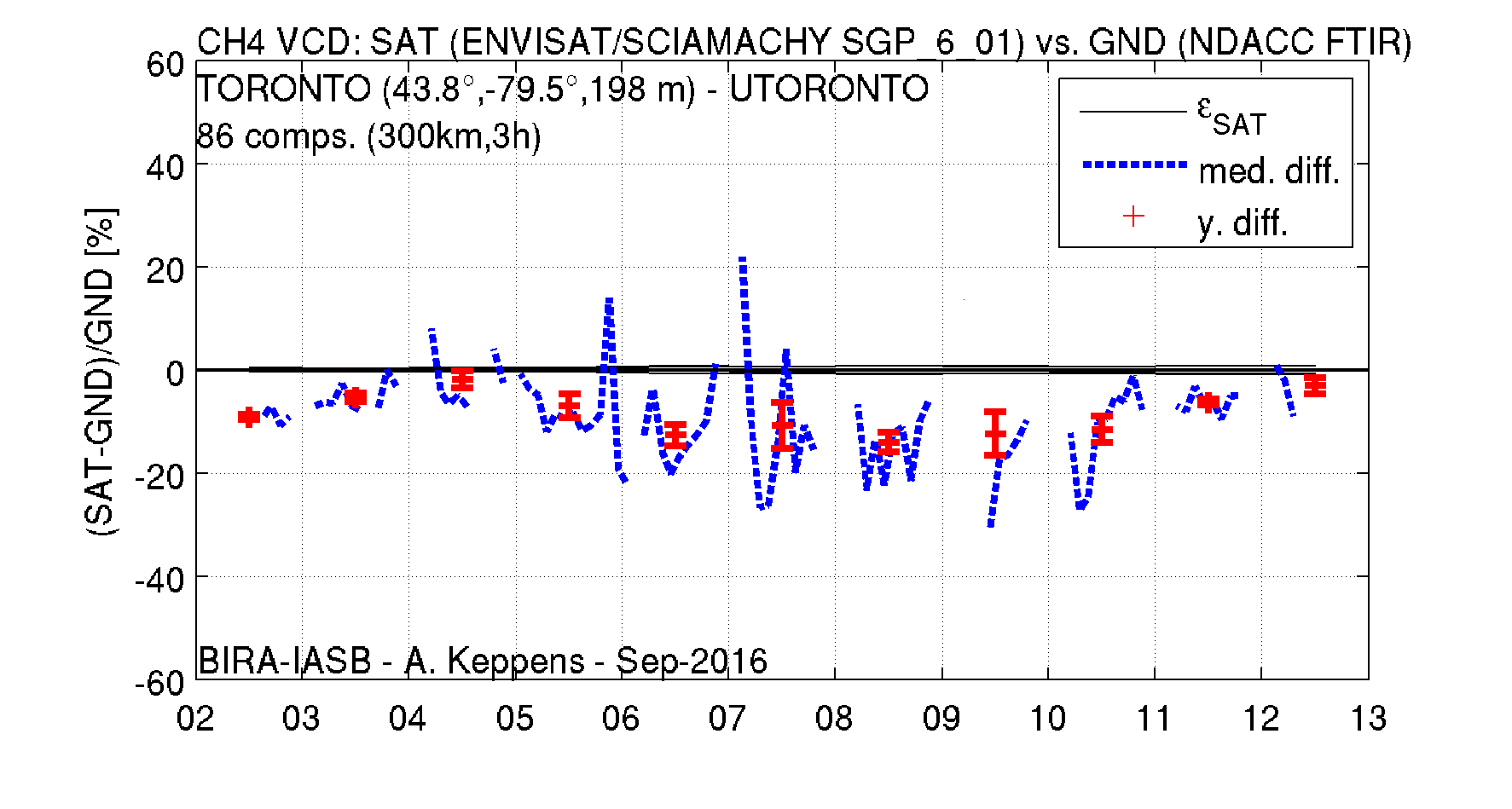 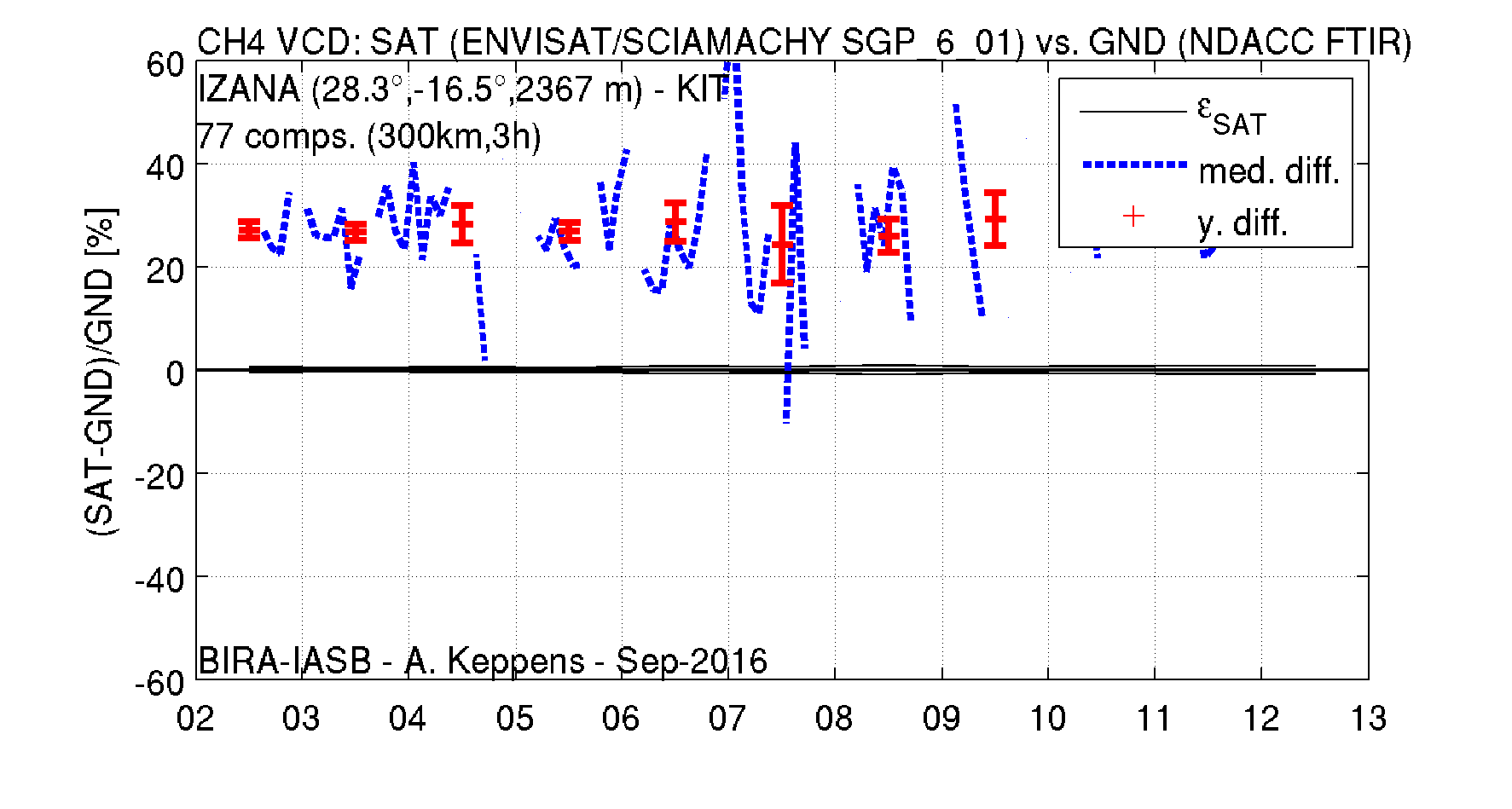 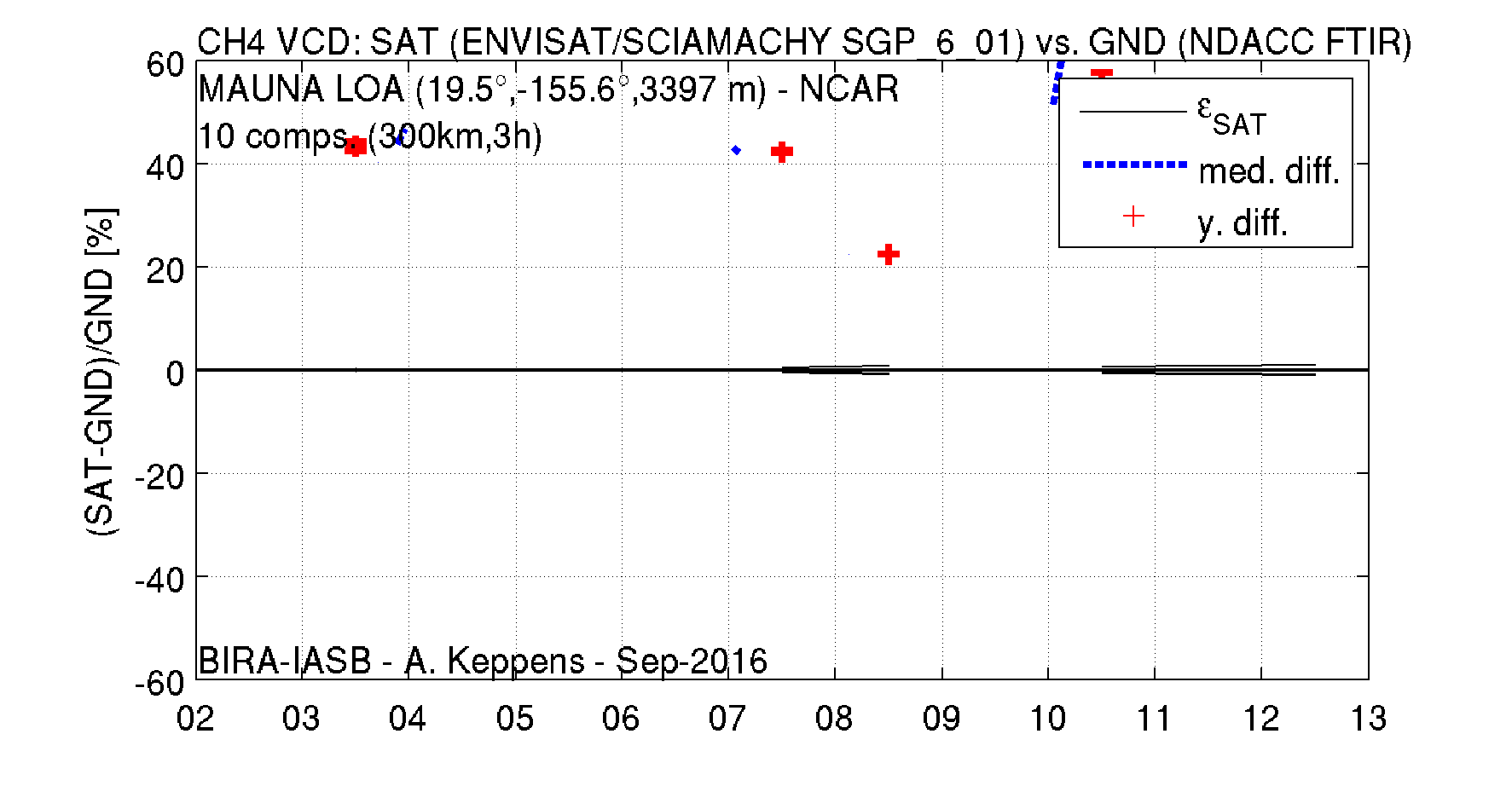 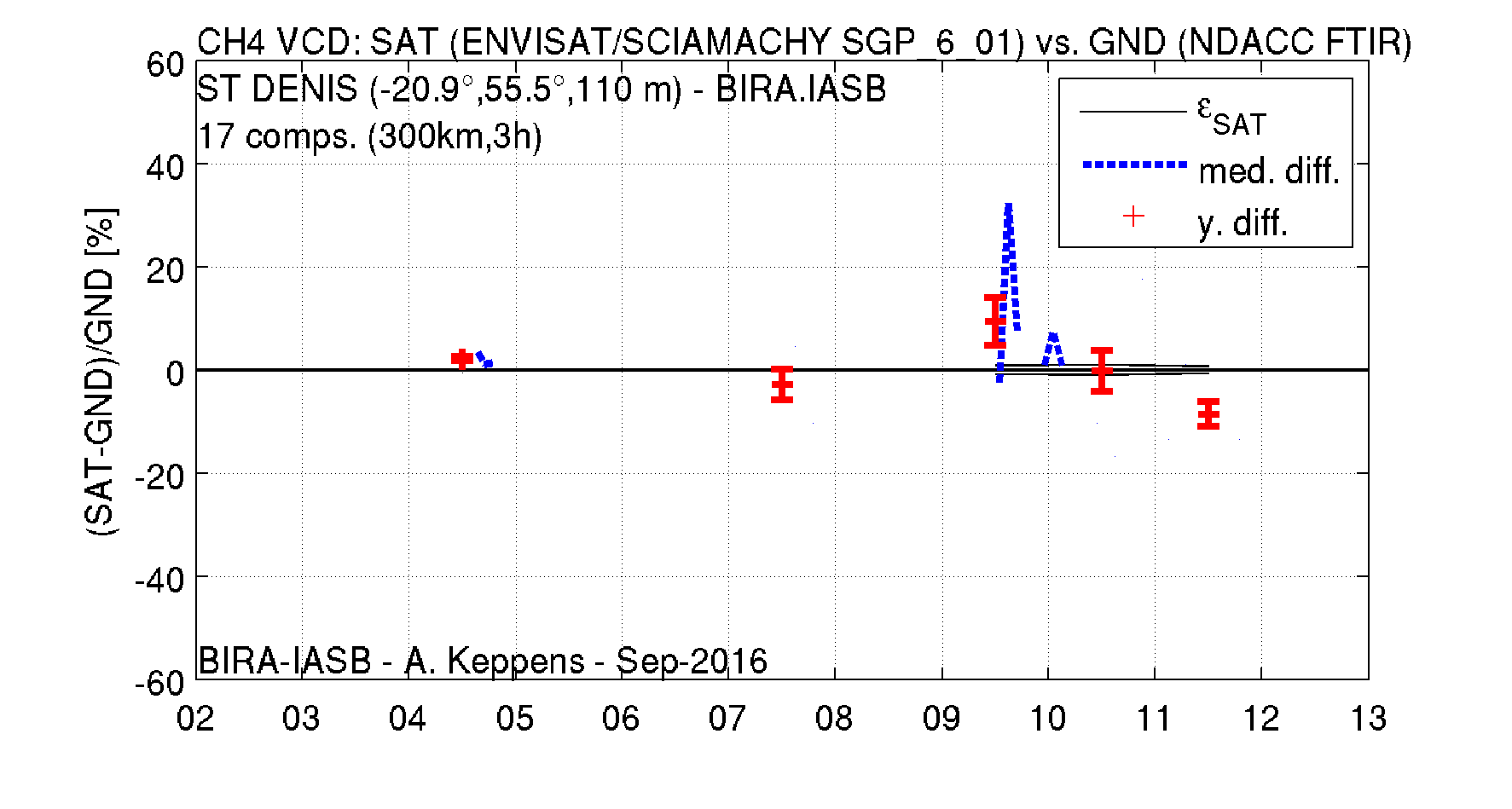 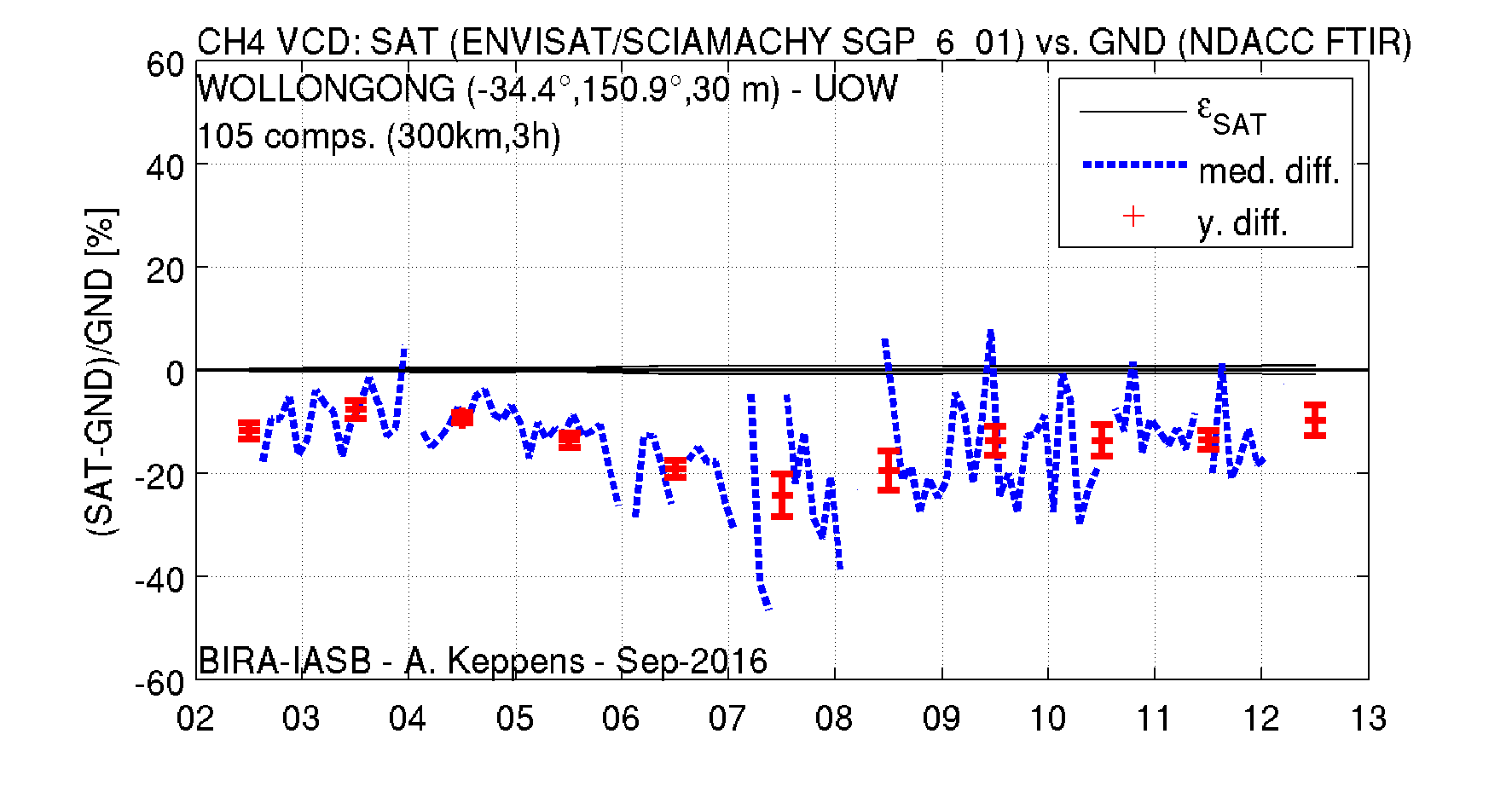 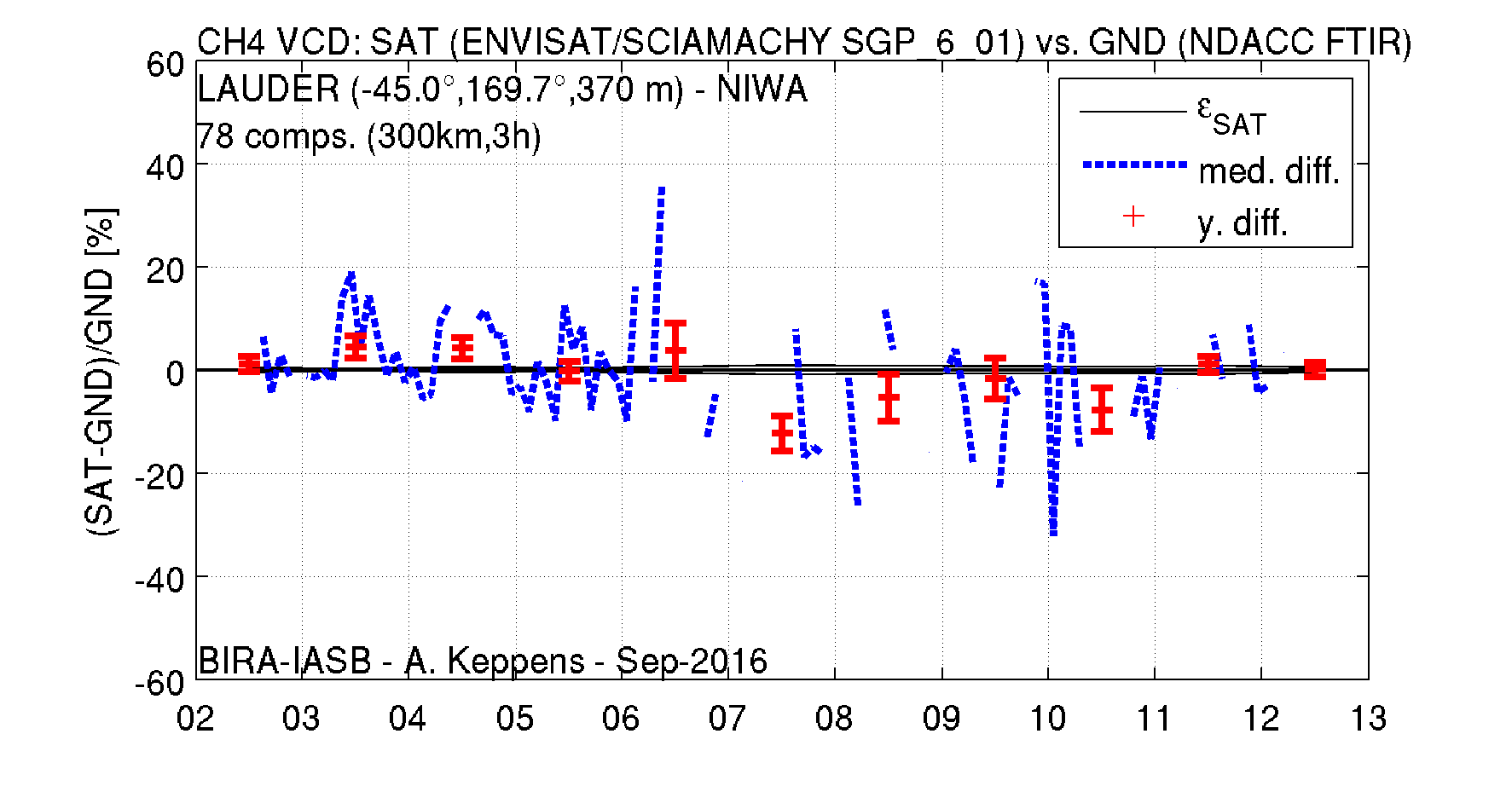 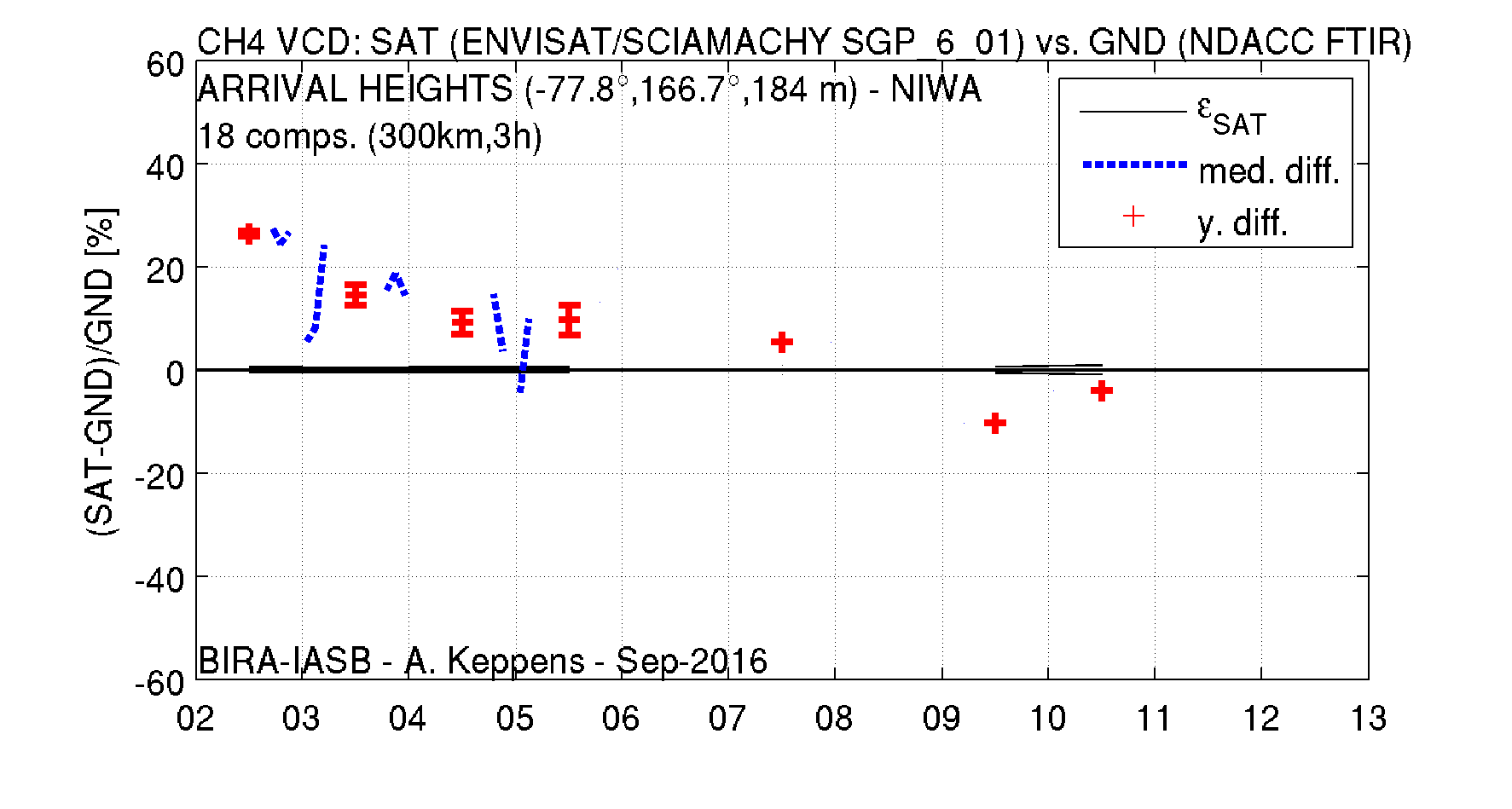 CH4 nadir column
Promising first results…
Yearly biases often insignificant and within random uncertainty
Yet strong and significant seasonal cycle (up to 30 %)
Apparent 3th order trend at (almost) all stations
Stronger bias (overall significant) in Tropics
H2O nadir columnMethodology
Pre-processing of radiosonde data
47 stations (attached to ozonesonde, many RS92, but also other models)
Convert relative humidity to VMR 
Integrate profile between surface and 10 km

Co-location
Closest SCIA pixel to sonde launch, must be within <50km and <1h
Land pixel pairs (54%) : 5094 cloudy + 571 cloud-free (CF = 0)
Ocean pixel pairs (46%) : 4694 cloudy + 221 cloud-free

Compute median statistics of ΔX = XSCIA – XGND (g cm-2)
H2O nadir columnResults
Overall very similar quality for SGP 5.02 and 6.01
But: cloud-classification differs  different pixel class-dependent quality indicators
V6 data is generally too dry compared to sonde (by ~0.05 g cm-2 or 7%), except for cloud-free land pixels where it is too wet (by 0.12 g cm-2 or 13%).

Increasingly negative bias for AMF correction factor <1.1, especially for cloudy pixels.
Bias & comparison spread vary with season, smallest in local spring.
Bias changes sign around CF=0.15 and around SZA=35°.
H2O nadir columnAMF correction factor
SGP 5.02 full mission
SGP 6.01 full mission
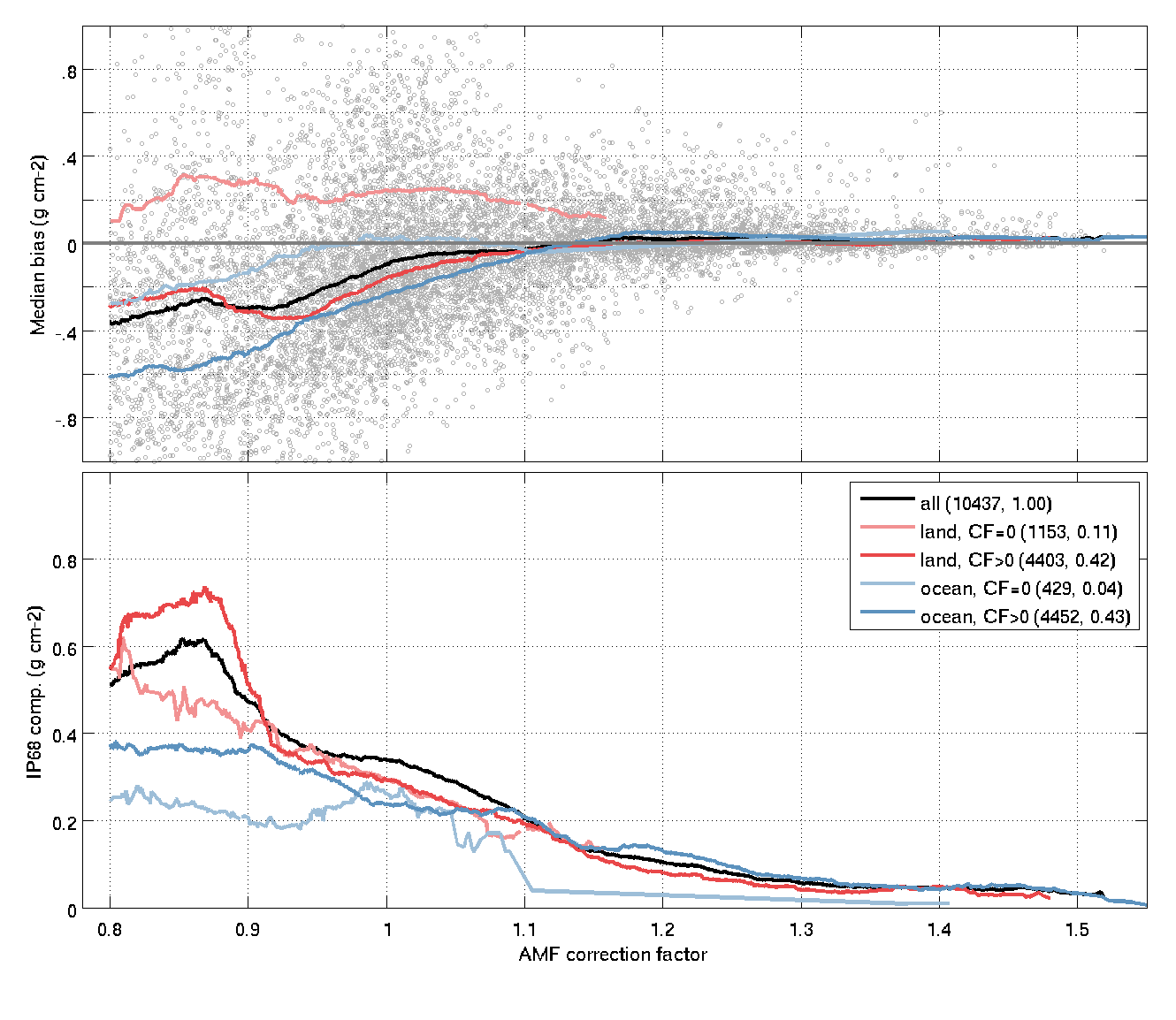 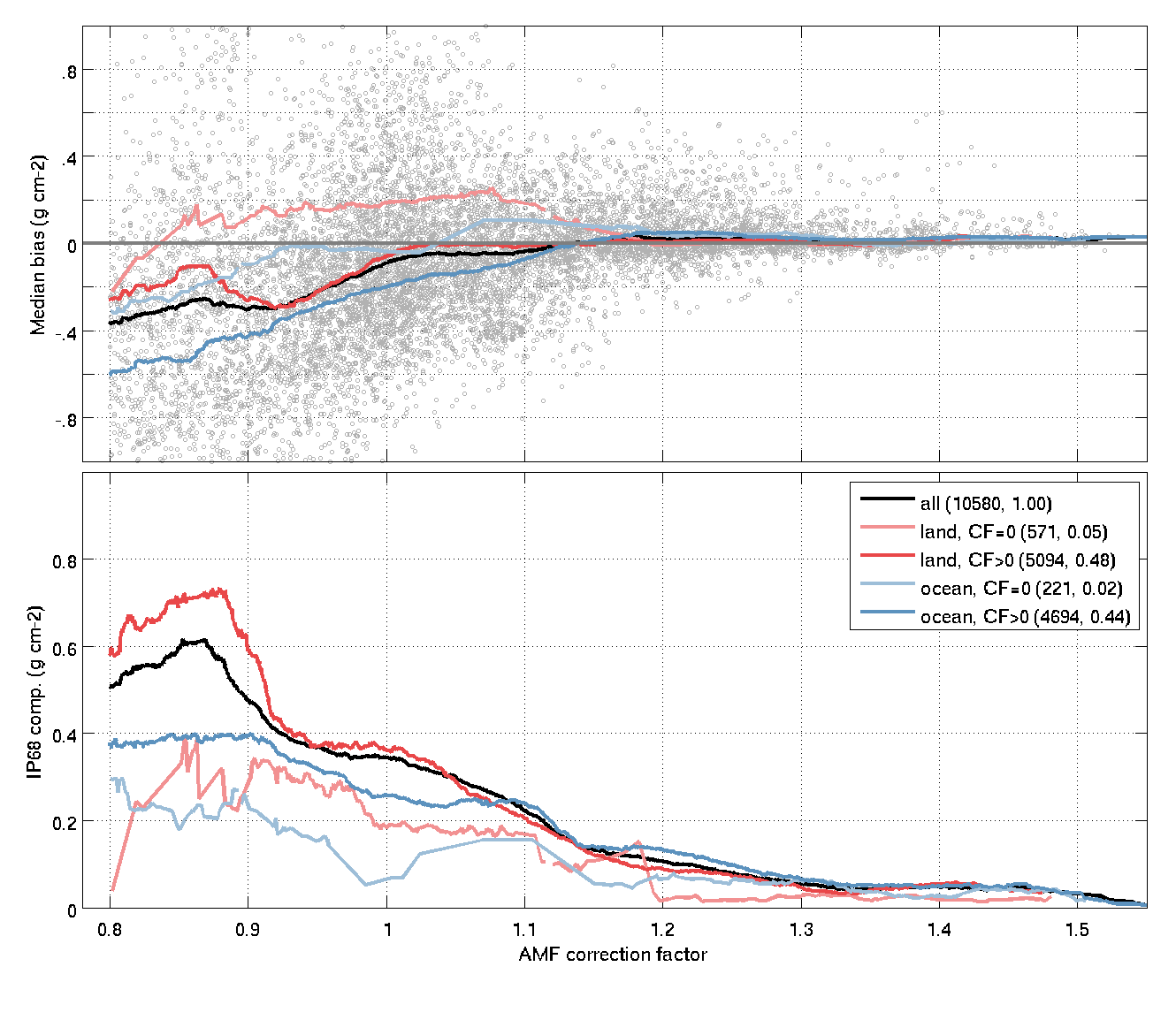 Bias & comparison spread degrade for AMF CF < 1.1, especially for cloudy pixels
No overall changes between SGP V5.02 and V6.01
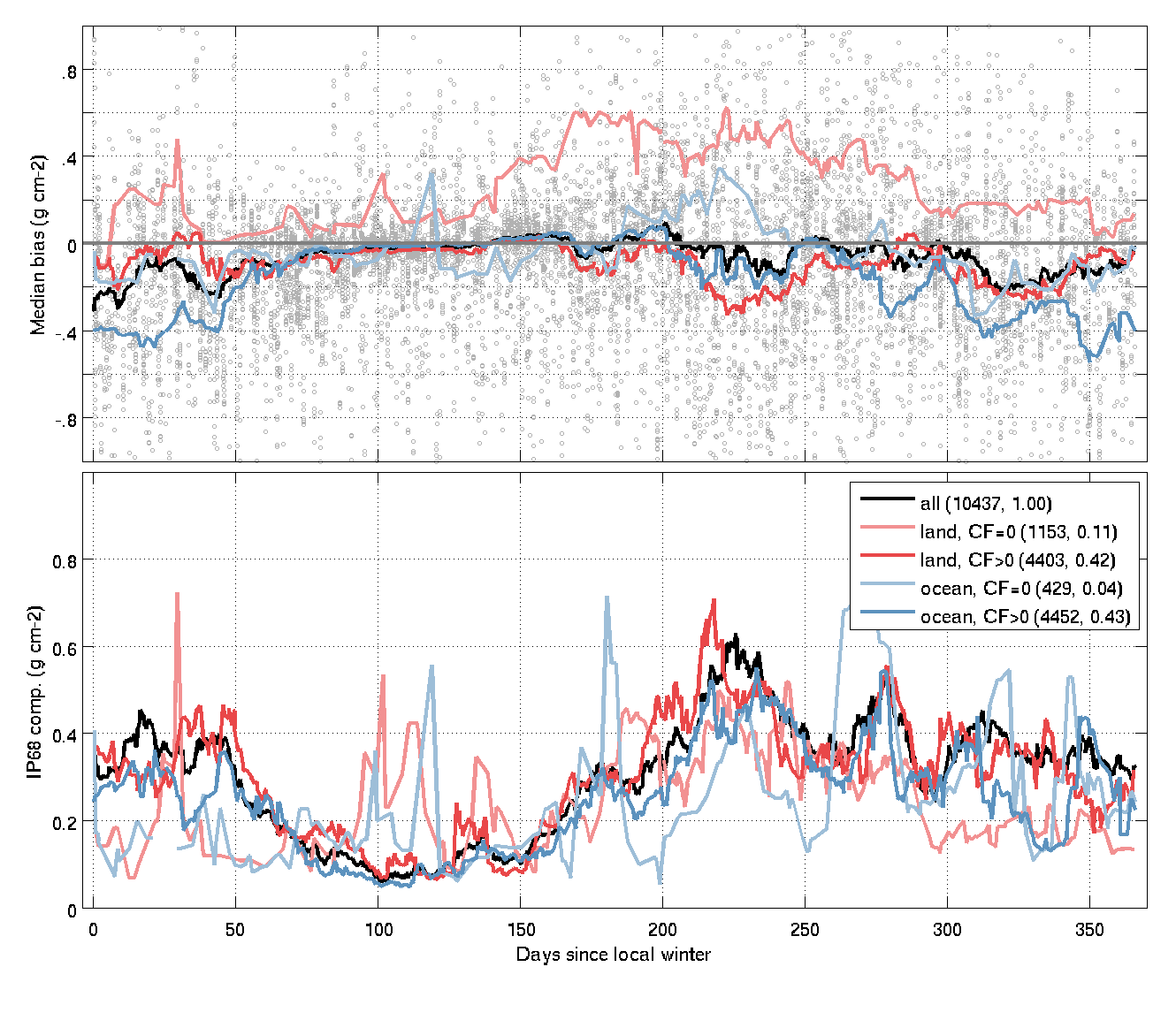 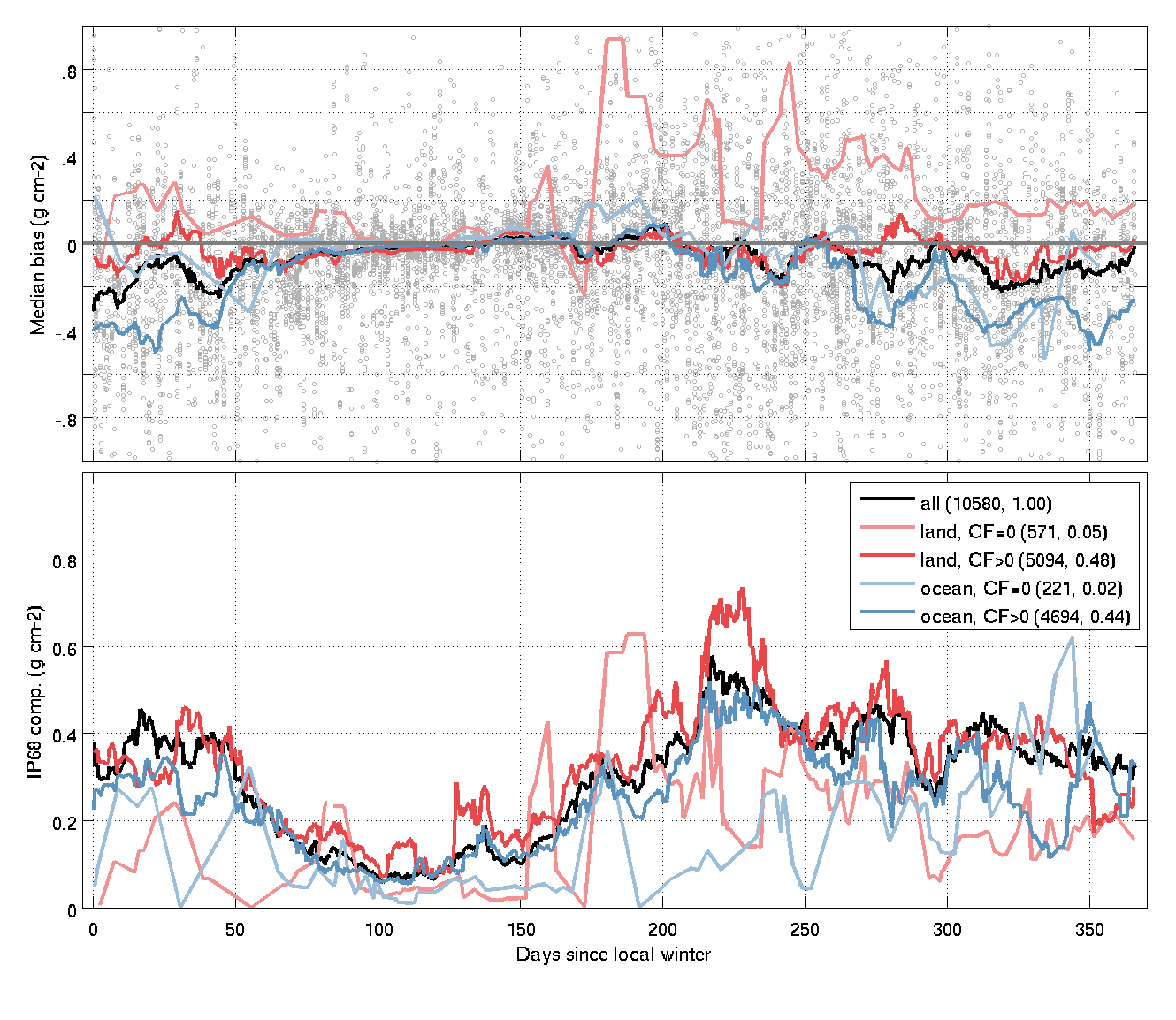 H2O nadir columnDays since local winter
SGP 5.02 full mission
SGP 6.01 full mission
Bias & comparison spread lowest in spring,most noisy in summer
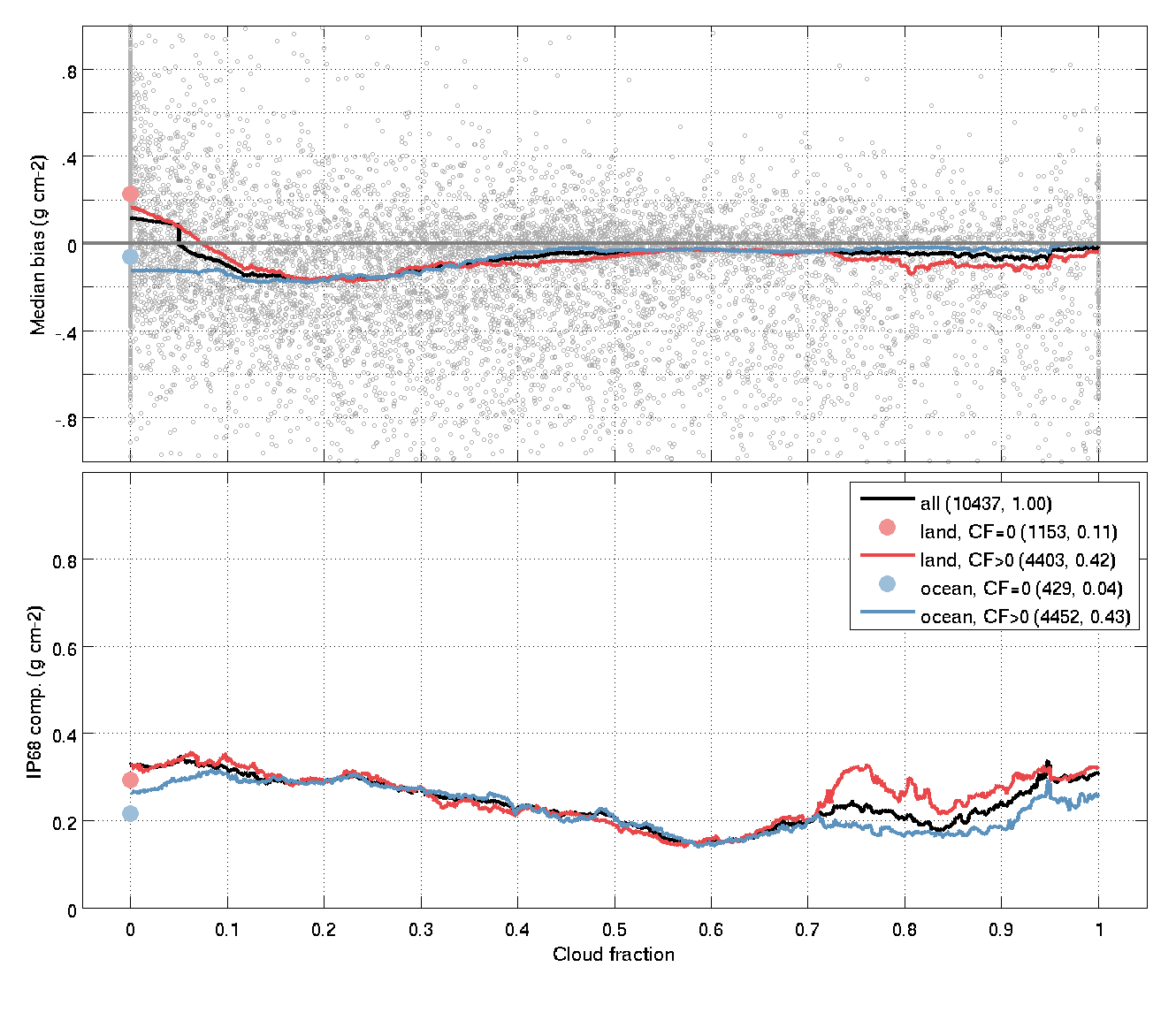 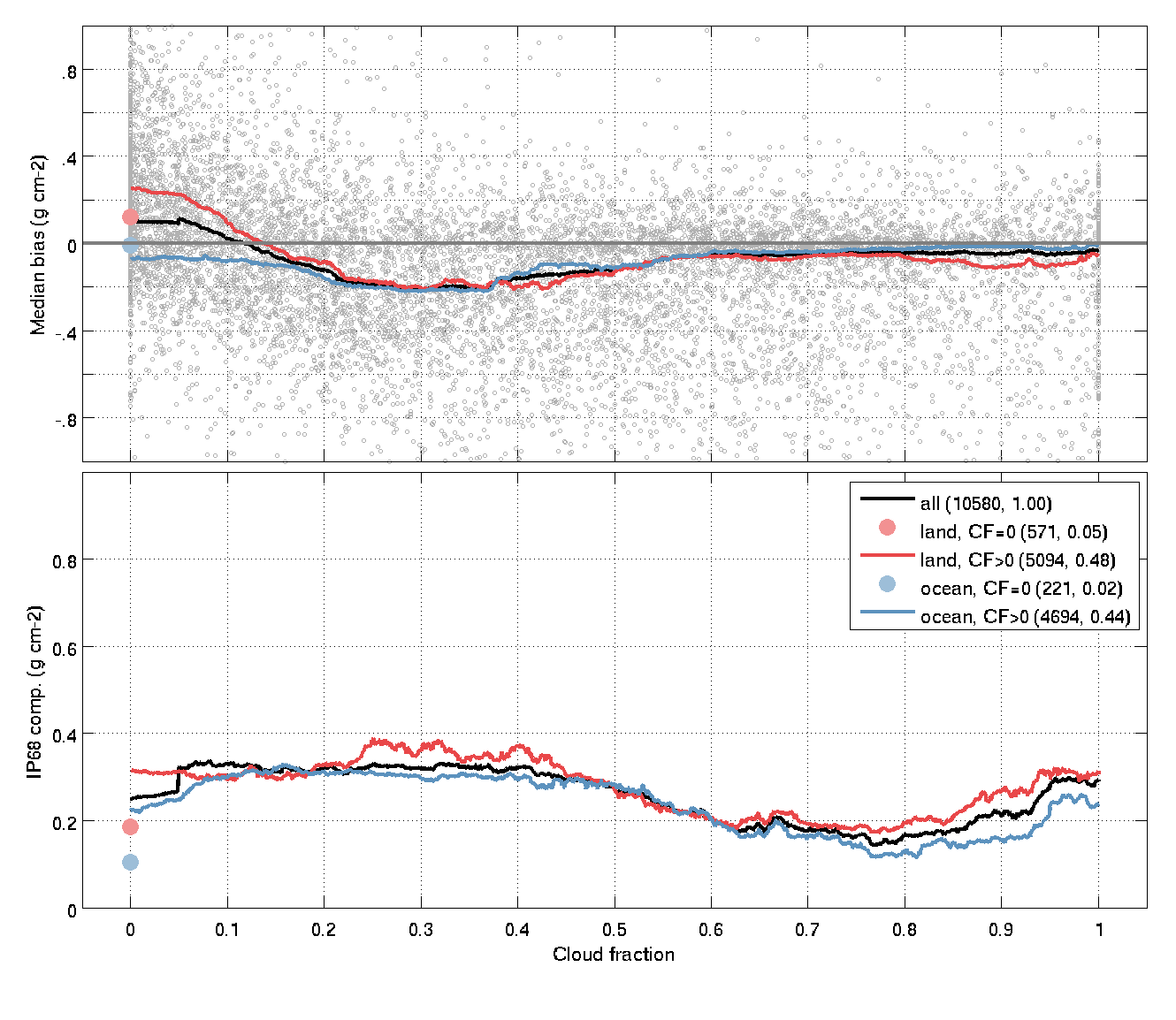 H2O nadir columnCloud fraction
SGP 5.02 full mission
SGP 6.01 full mission
Land pixels too wet for no/light cloud cover
Ocean pixels (slightly) less biased & noisy
BrO limb profileat Harestua (60°N)
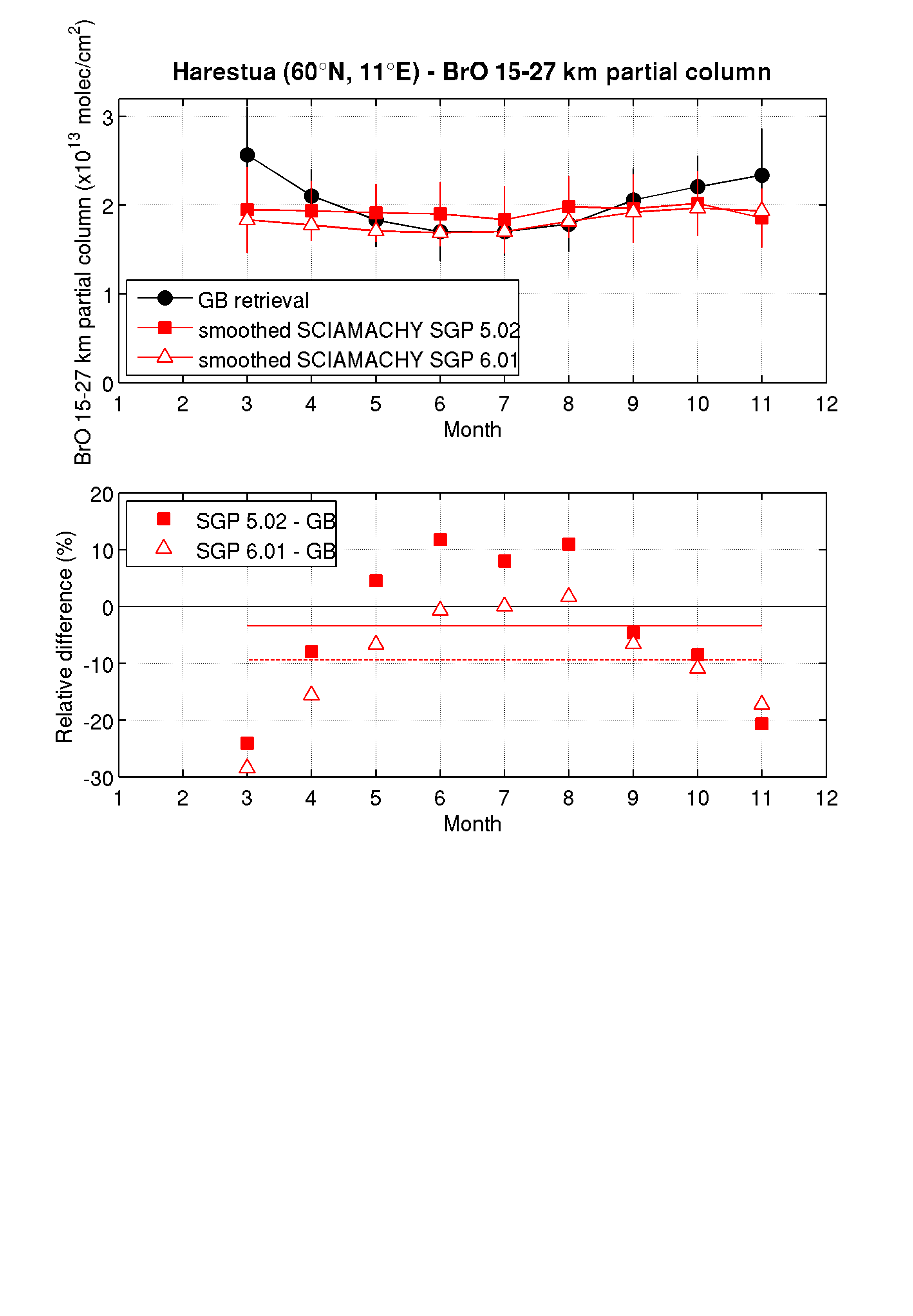 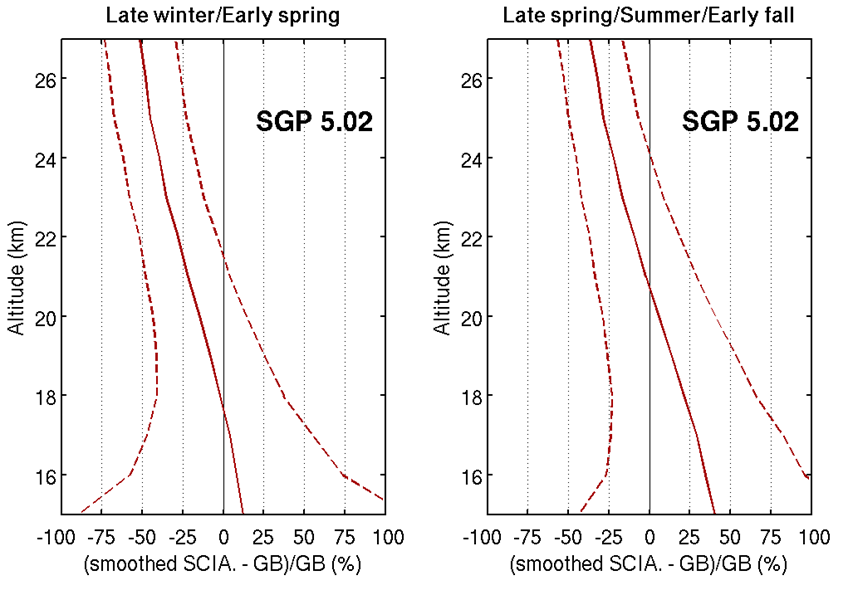 Better agreement between GB and SGP6.01 than with SGP5.02 below ~18km
Spread is also lower for SGP6.01 in this altitude range
Biases are significantly higher than those obtained for the IUP-Bremen scientific product at the same station (+10/-20%),see Hendrick et al. (2009)
Bias larger for SGP6.01 (-9.4±9.6%) than for 5.02 (-3.5±13.4%)  but this difference is not significant
V5 and V6 do not capture the seasonality seen in the ground-based partial columns
This seasonality is well captured by the IUP-Bremen scientific product (Hendrick et al., 2009)
BrO limb profileat Harestua (60°N)
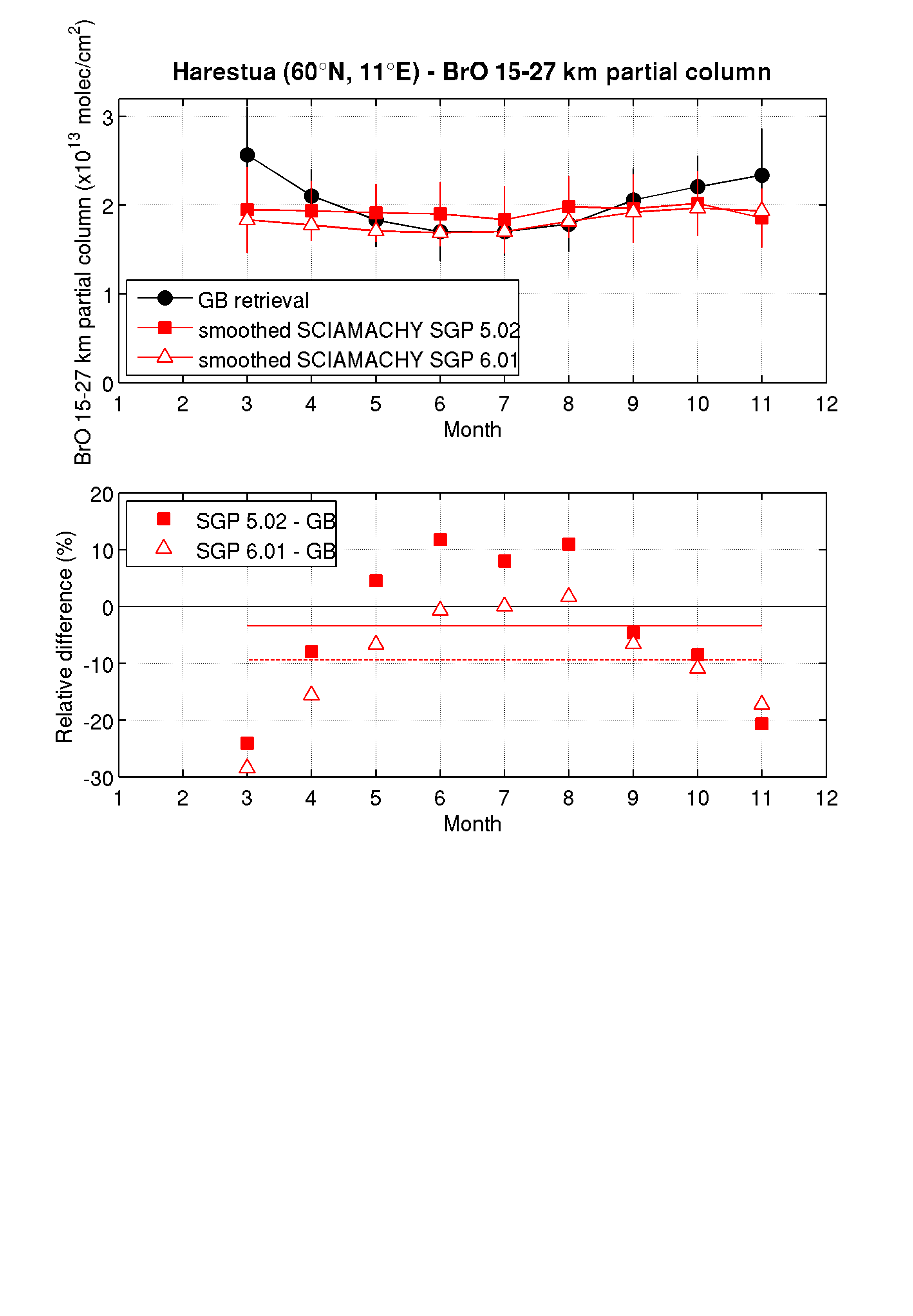 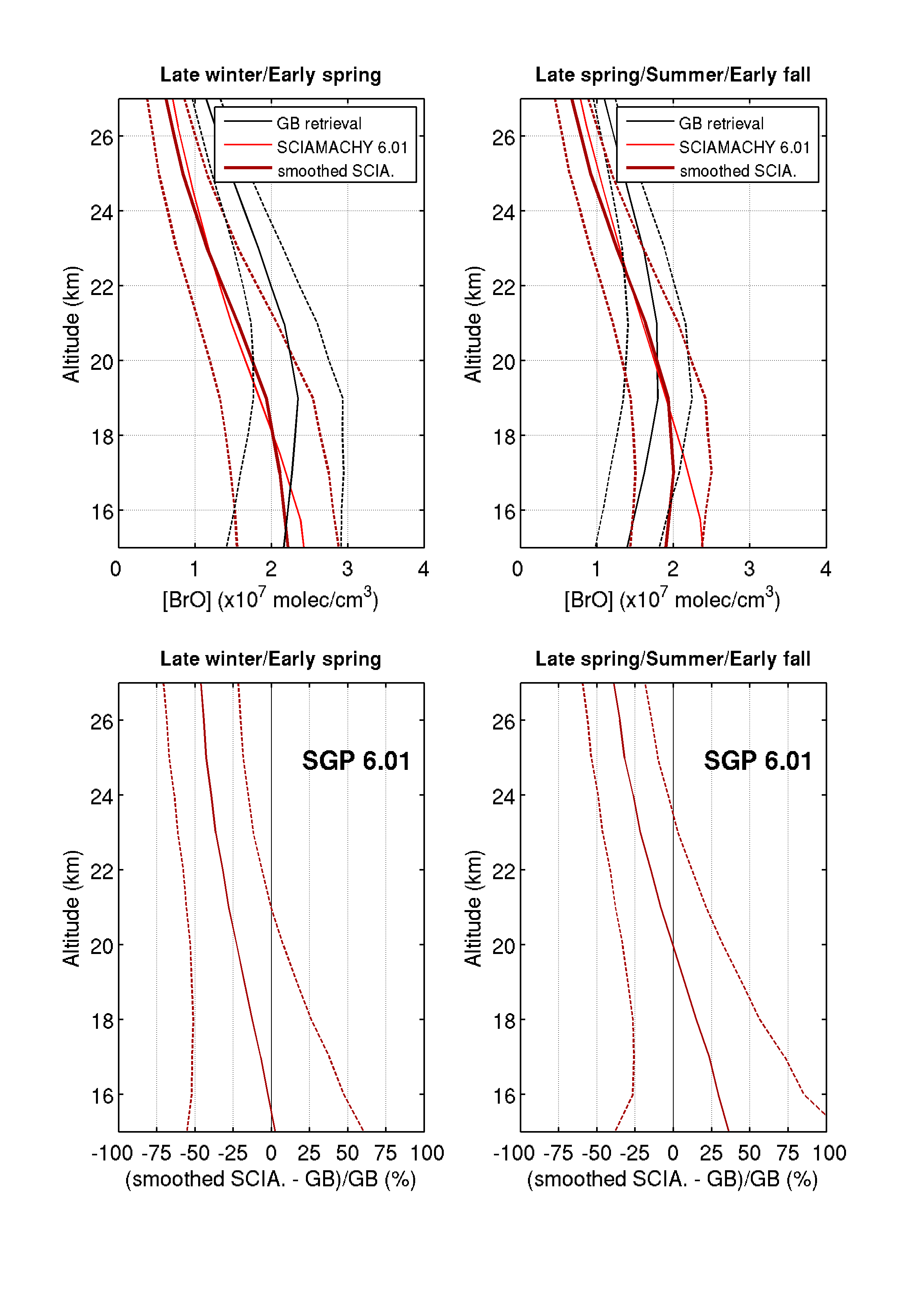 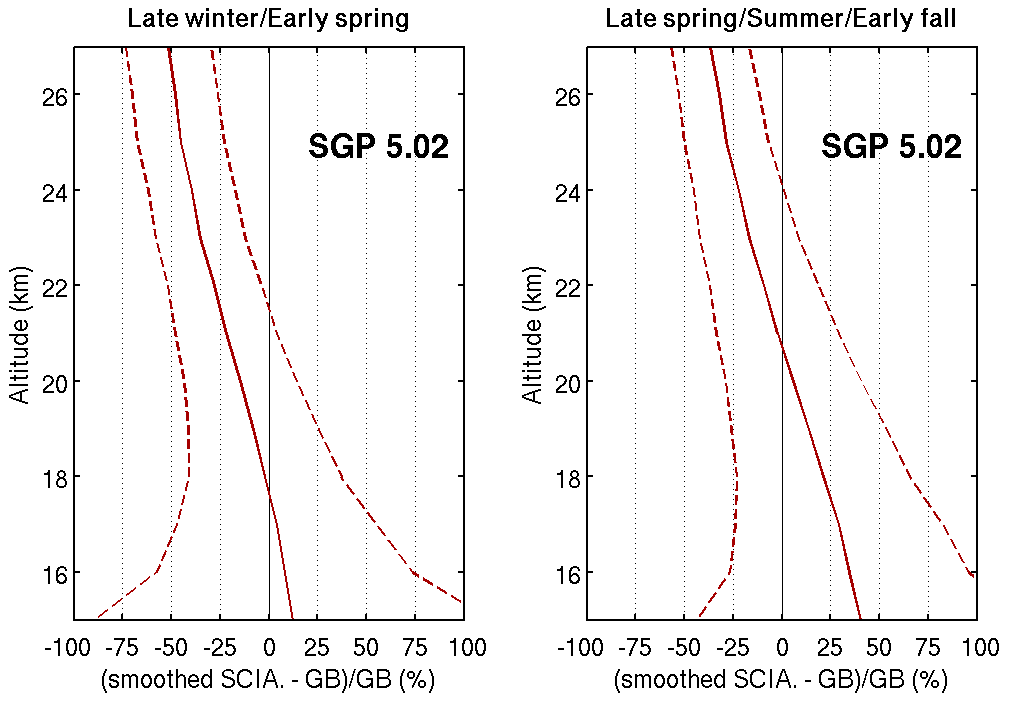 Better agreement between GB and SGP6.01 than with SGP5.02 below ~18km
Spread is also lower for SGP6.01 in this altitude range
Biases are significantly higher than those obtained for the IUP-Bremen scientific product at the same station (+10/-20%),see Hendrick et al. (2009)
Bias larger for SGP6.01 (-9.4±9.6%) than for 5.02 (-3.5±13.4%)  but this difference is not significant
V5 and V6 do not capture the seasonality seen in the ground-based partial columns
This seasonality is well captured by the IUP-Bremen scientific product (Hendrick et al., 2009)
O3 limb profilebias
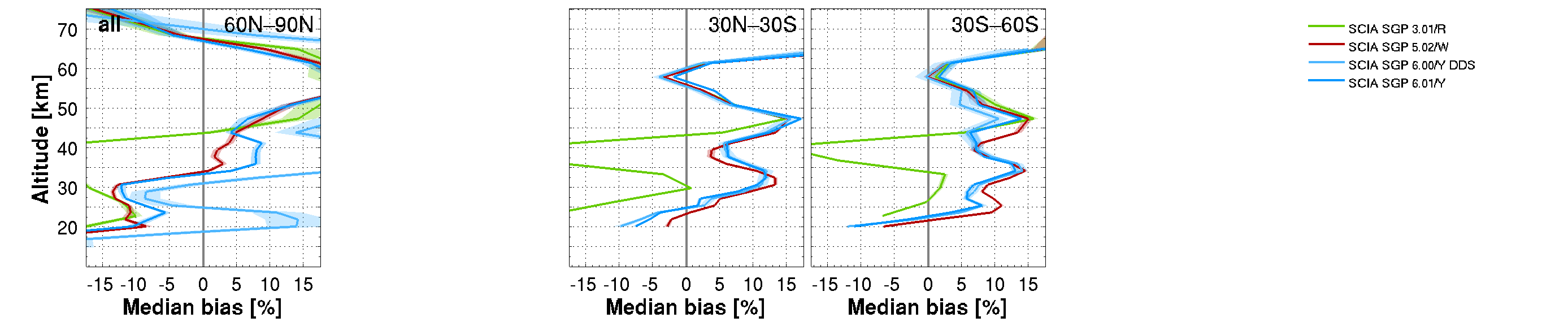 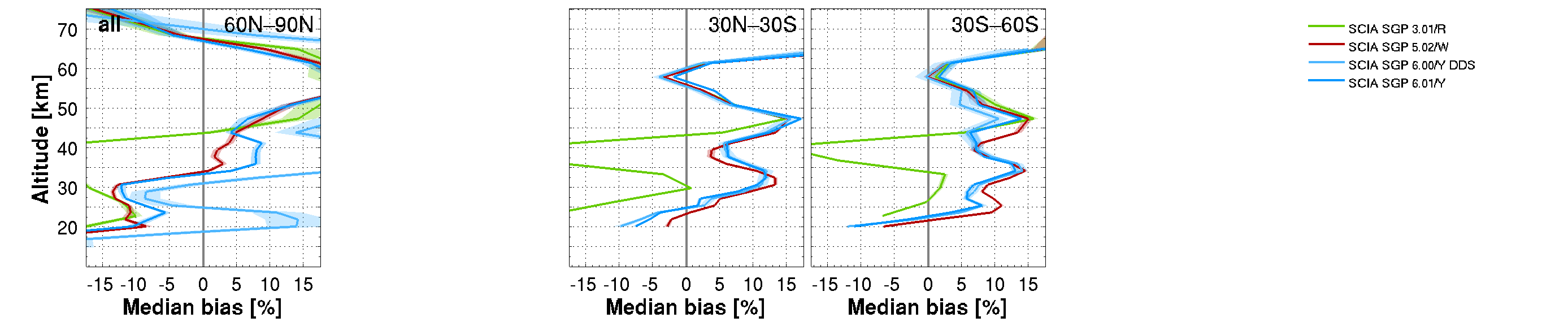 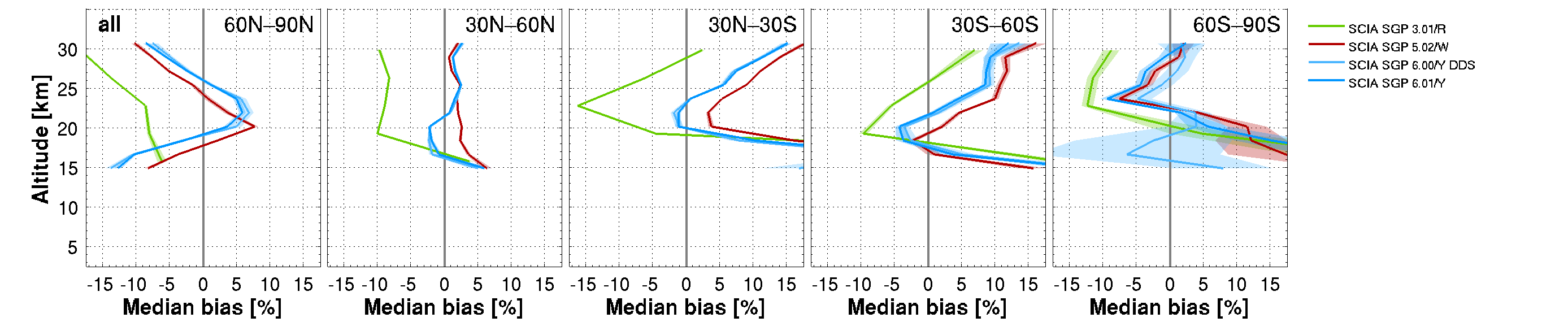 Lauder
Mauna Loa
MWR
V6 mostly smaller (~3-5%) than V5, though differs by latitude & altitude
But, similar bias in mesosphere despite inclusion of UV-band?
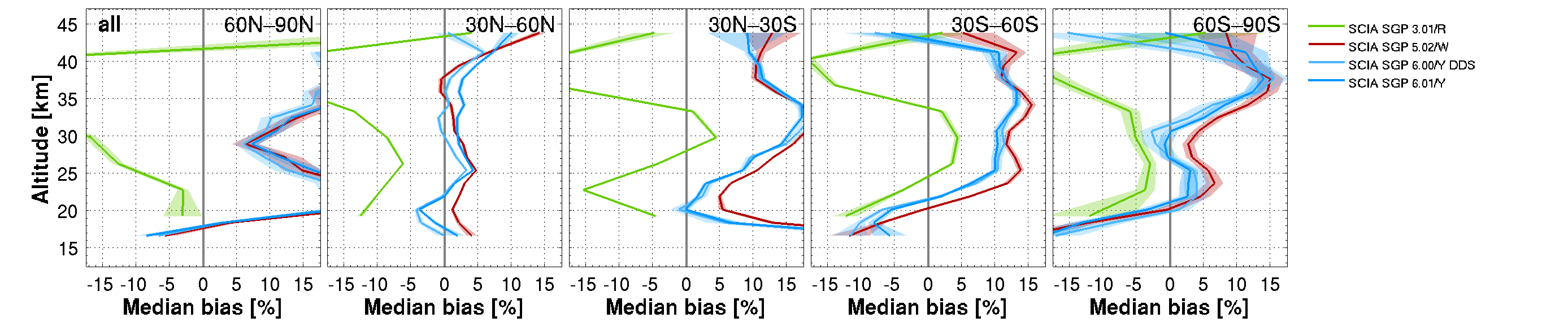 Lidar
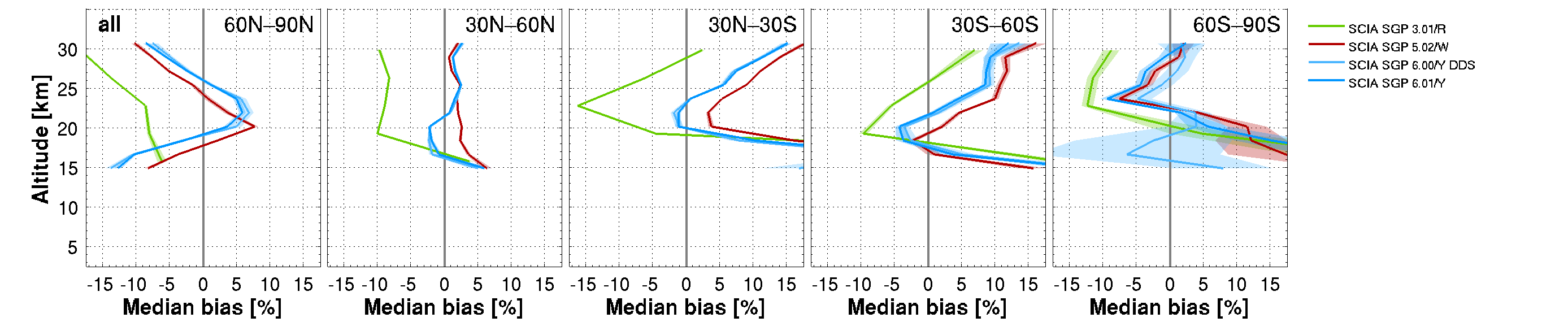 Sonde
O3 limb profilecomparison spread
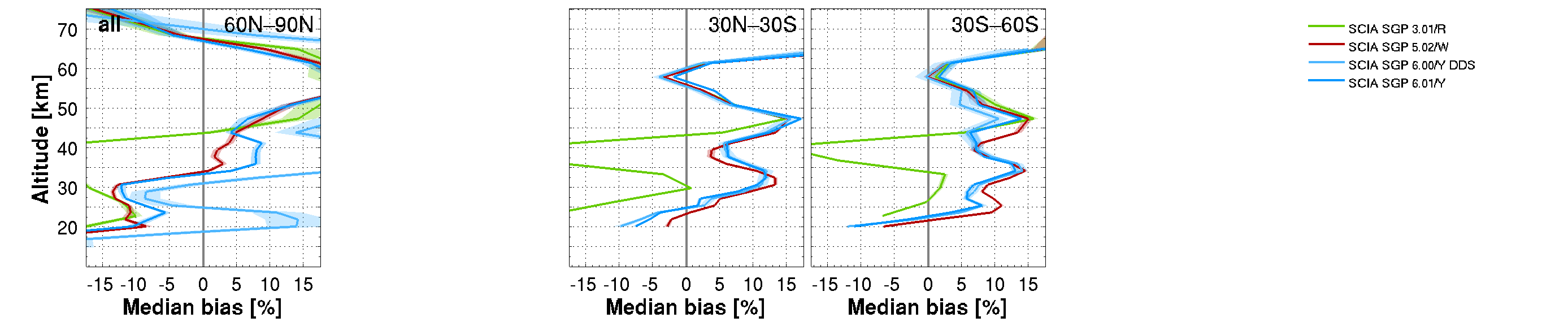 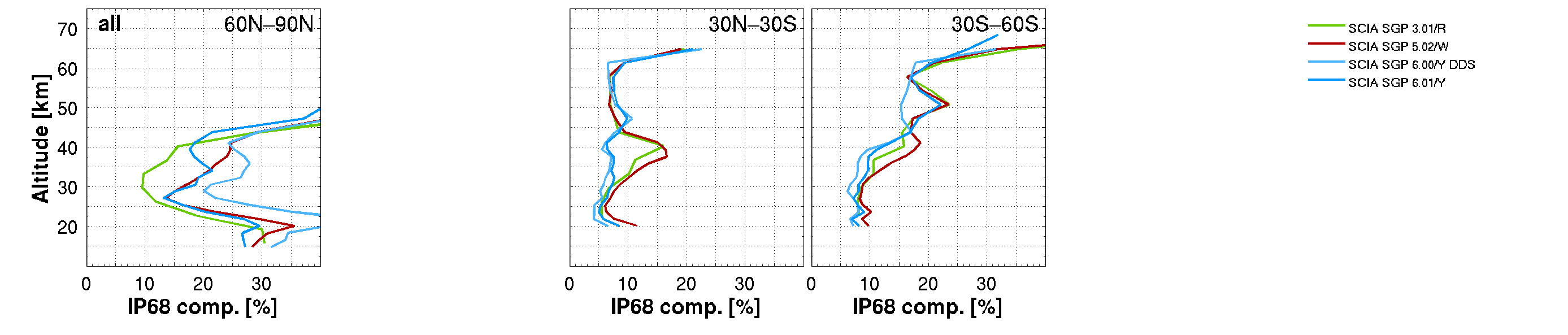 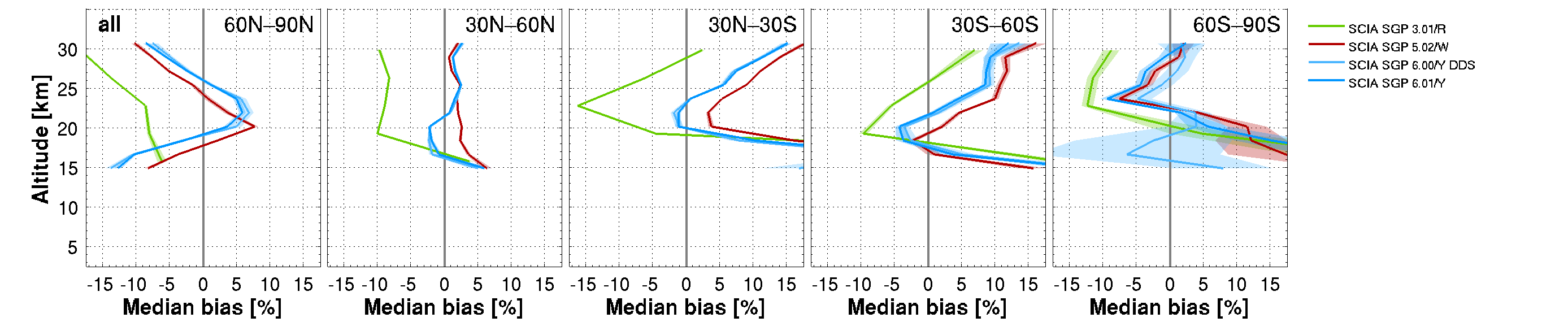 Lauder
Mauna Loa
MWR
V6 less noisy than V5 in US, elsewhere very similar
But, similar spread in mesosphere despite inclusion of UV-band?
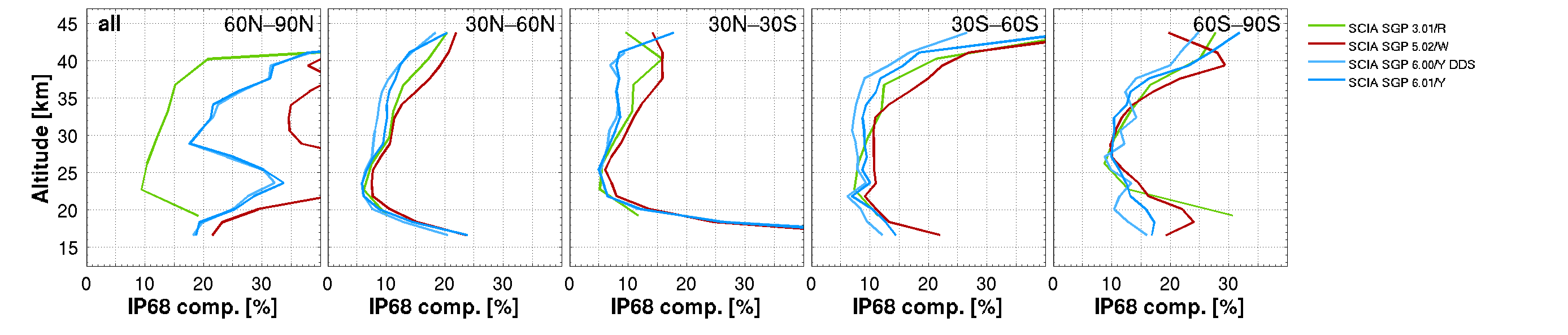 Lidar
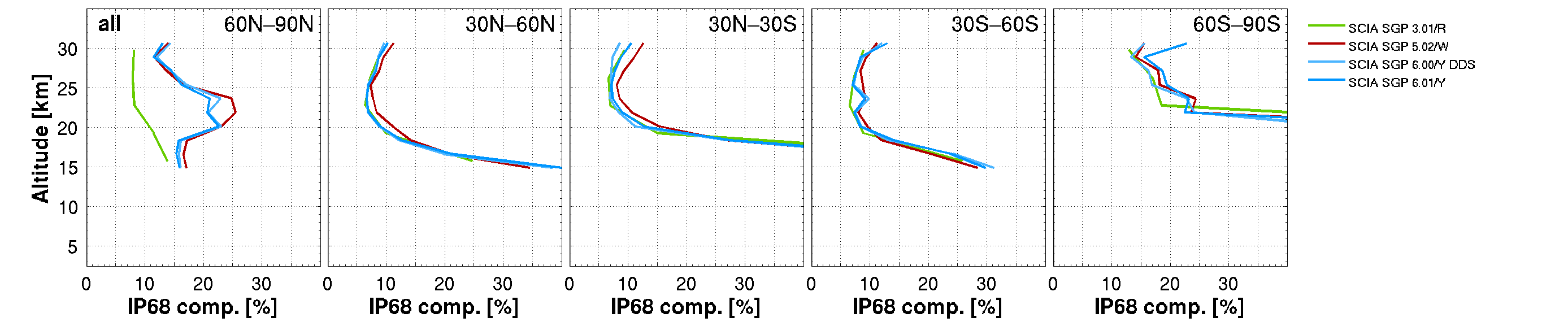 Sonde
O3 limb profileseasonal cycle (sonde)
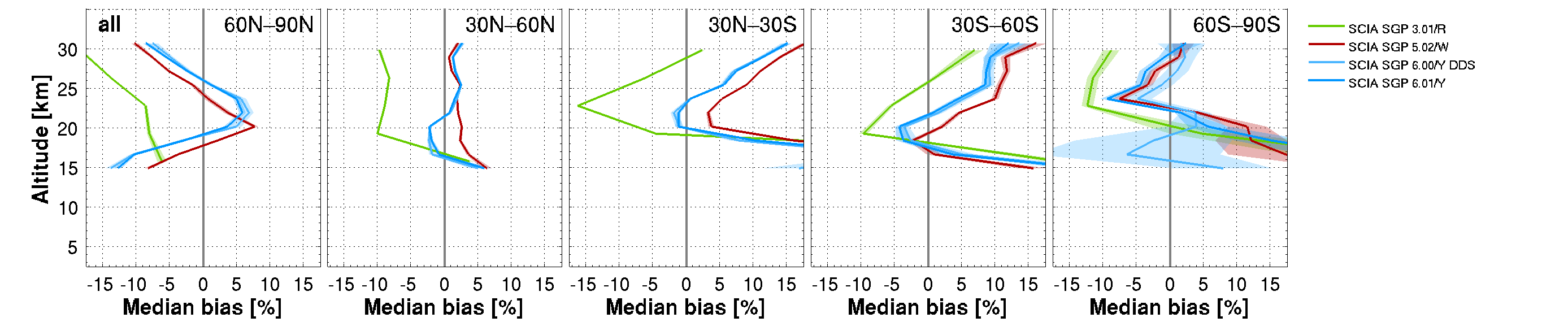 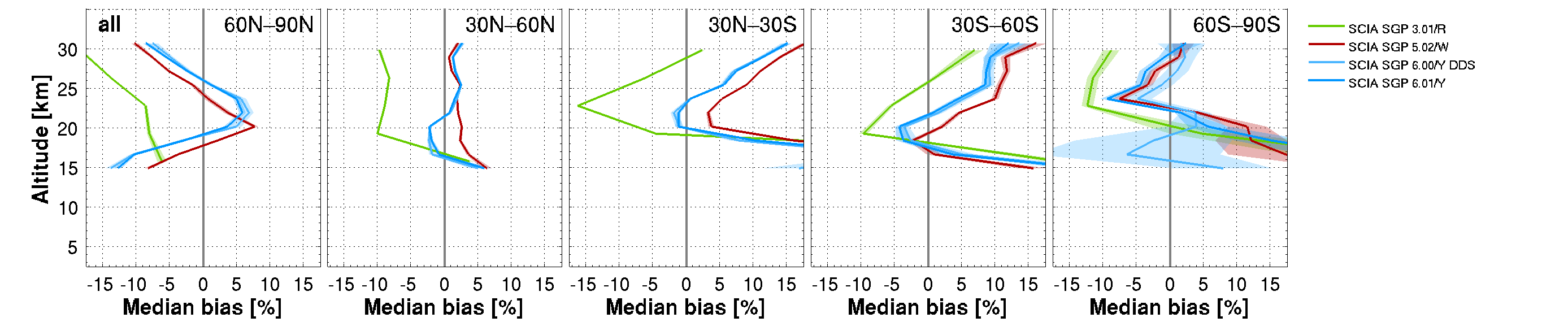 Present at all altitudes/latitudes, but most pronounced in Arctic (and Antarctic)
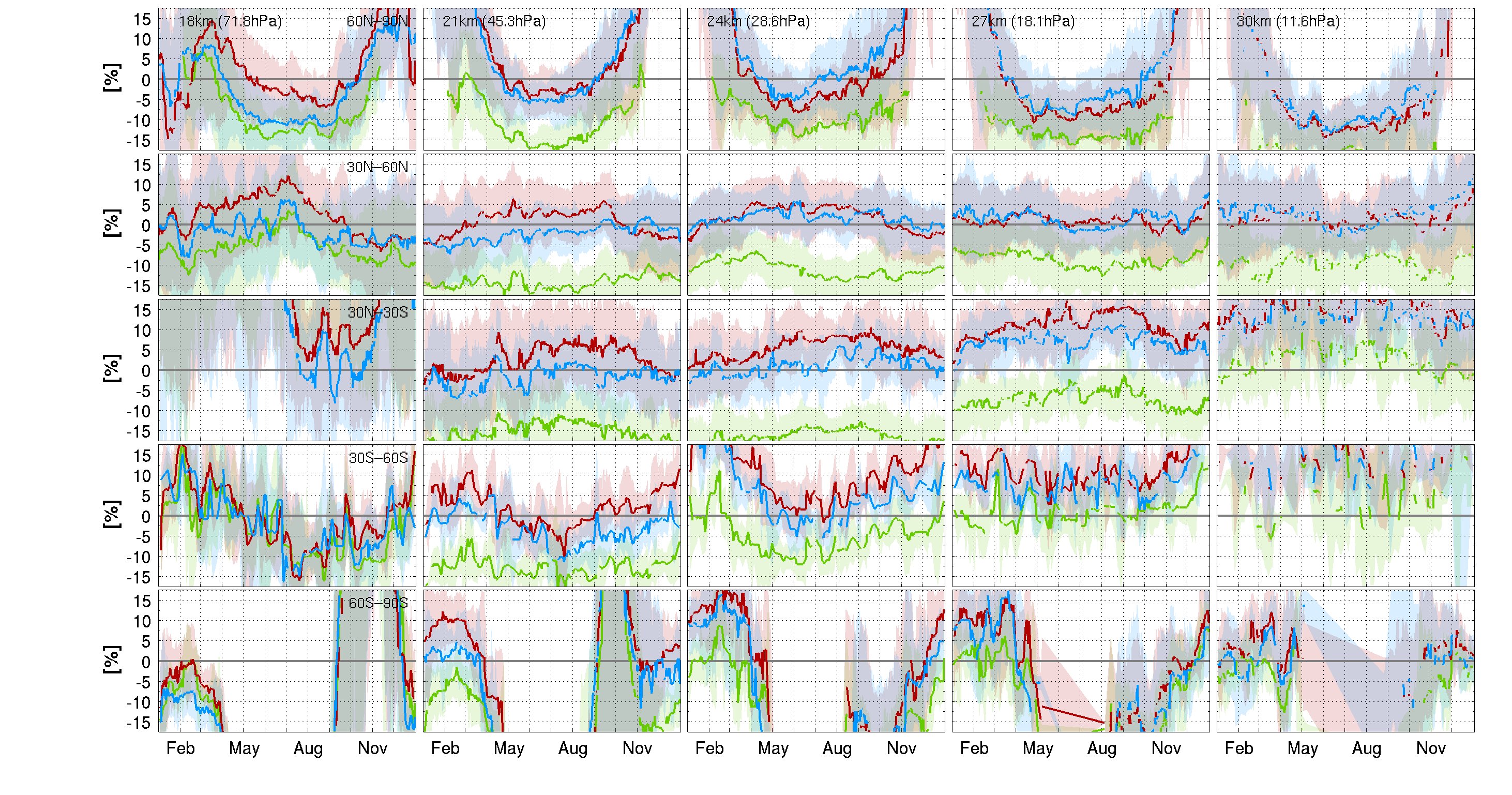 O3 limb profileseasonal cycle (lidar)
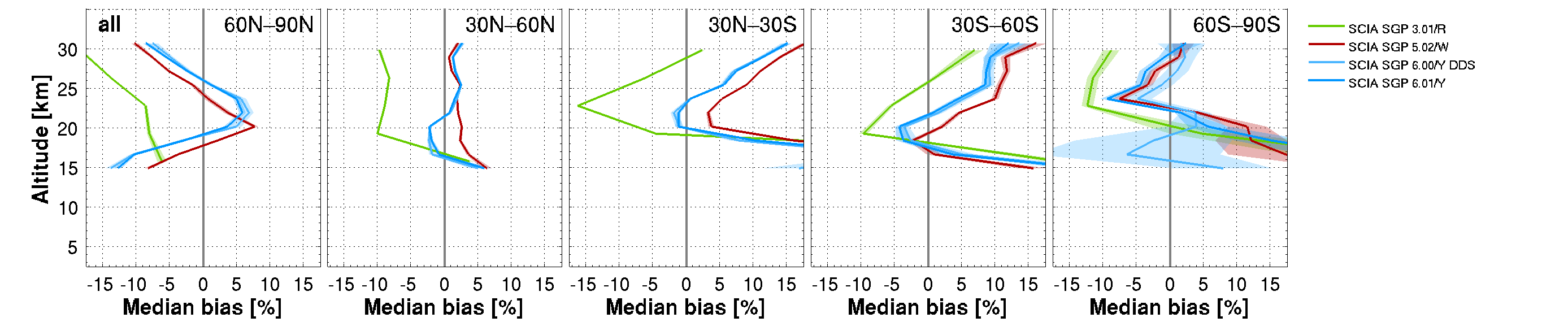 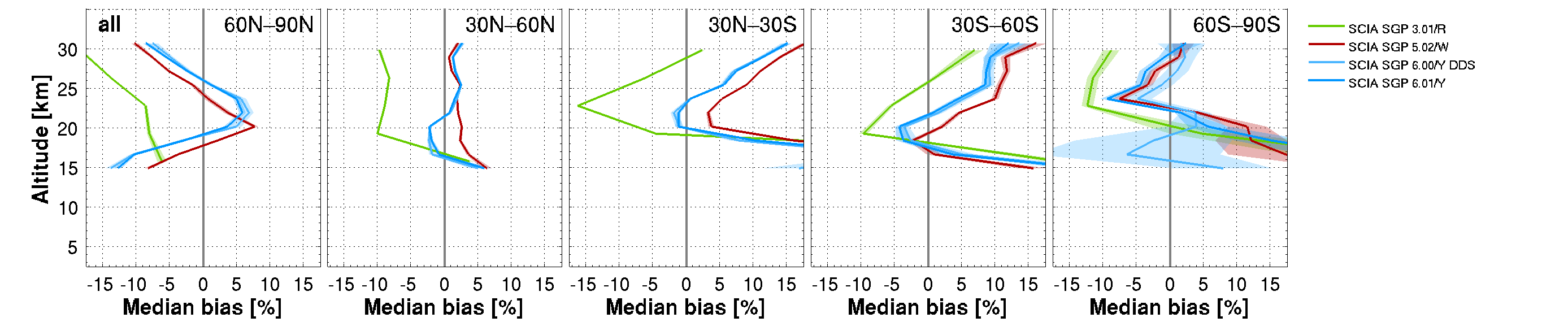 Present at all altitudes/latitudes, but most pronounced in Arctic (and Antarctic)
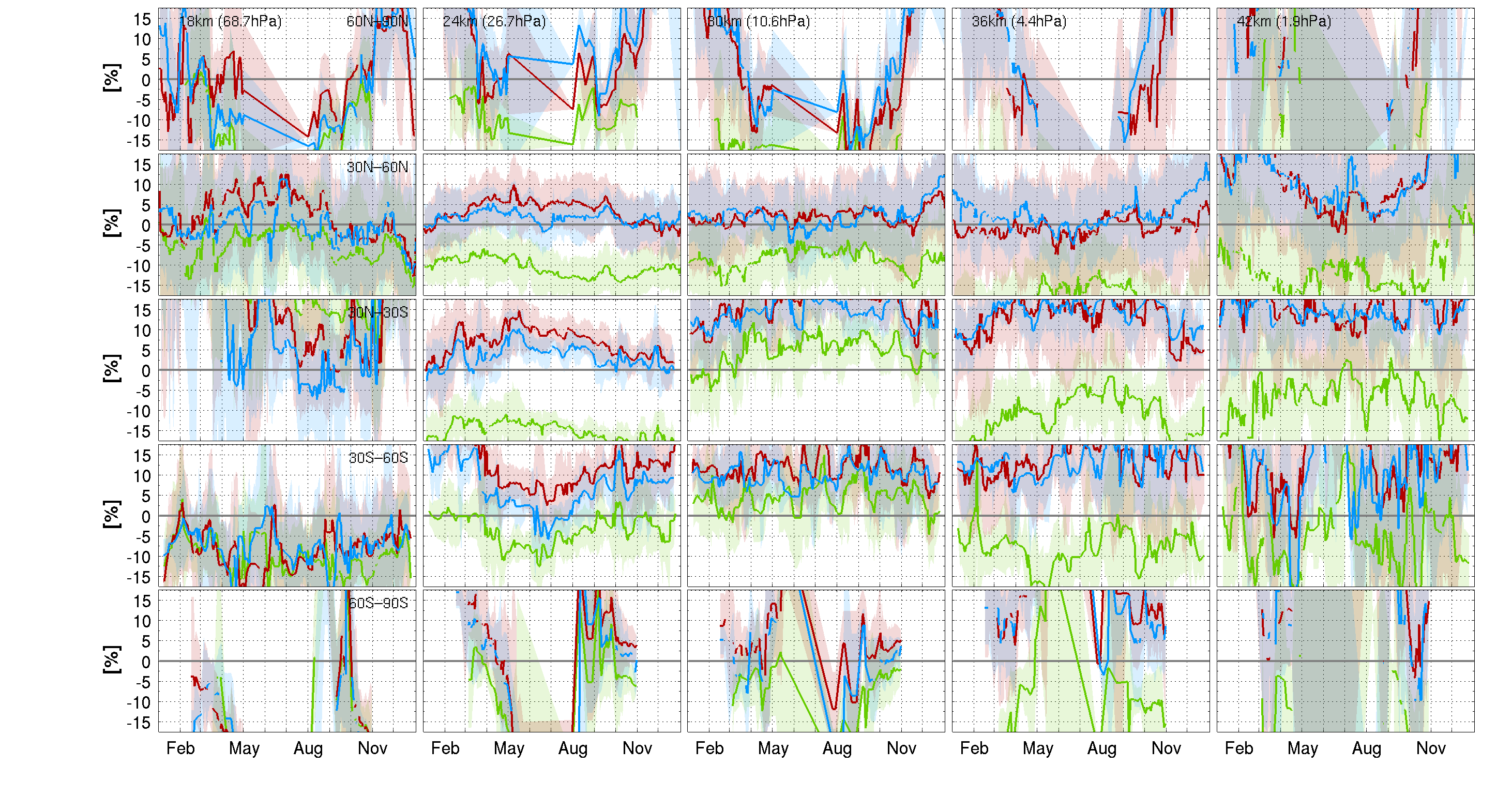 O3 limb profiletime series (30N-60N)
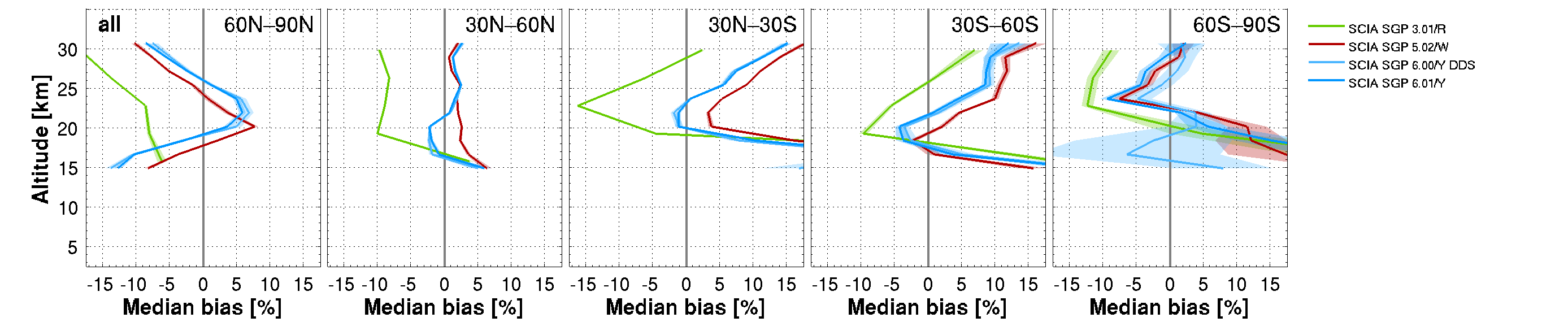 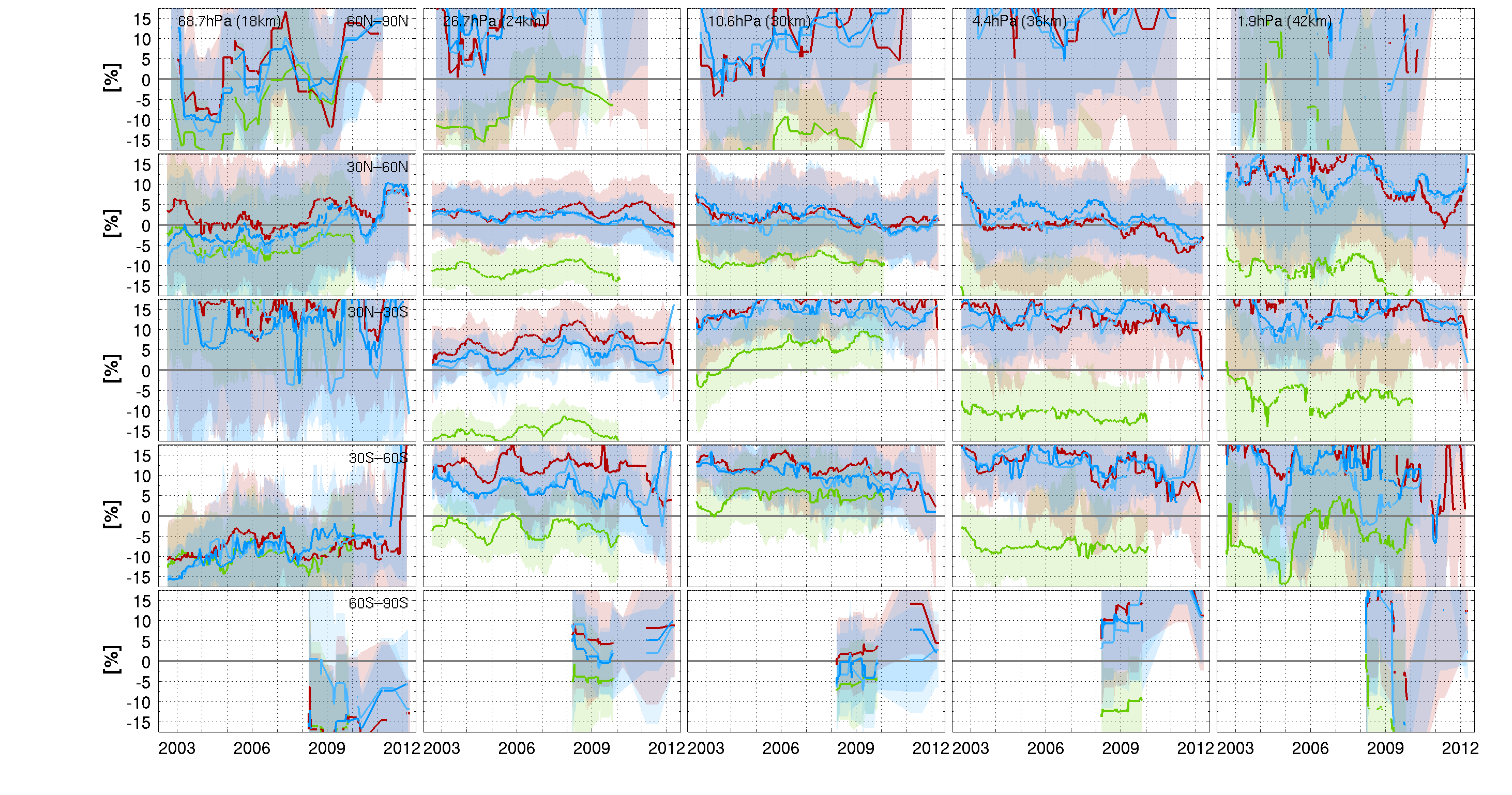 Lidar
18km
18km
24km
21km
30km
24km
36km
27km
42km
30km
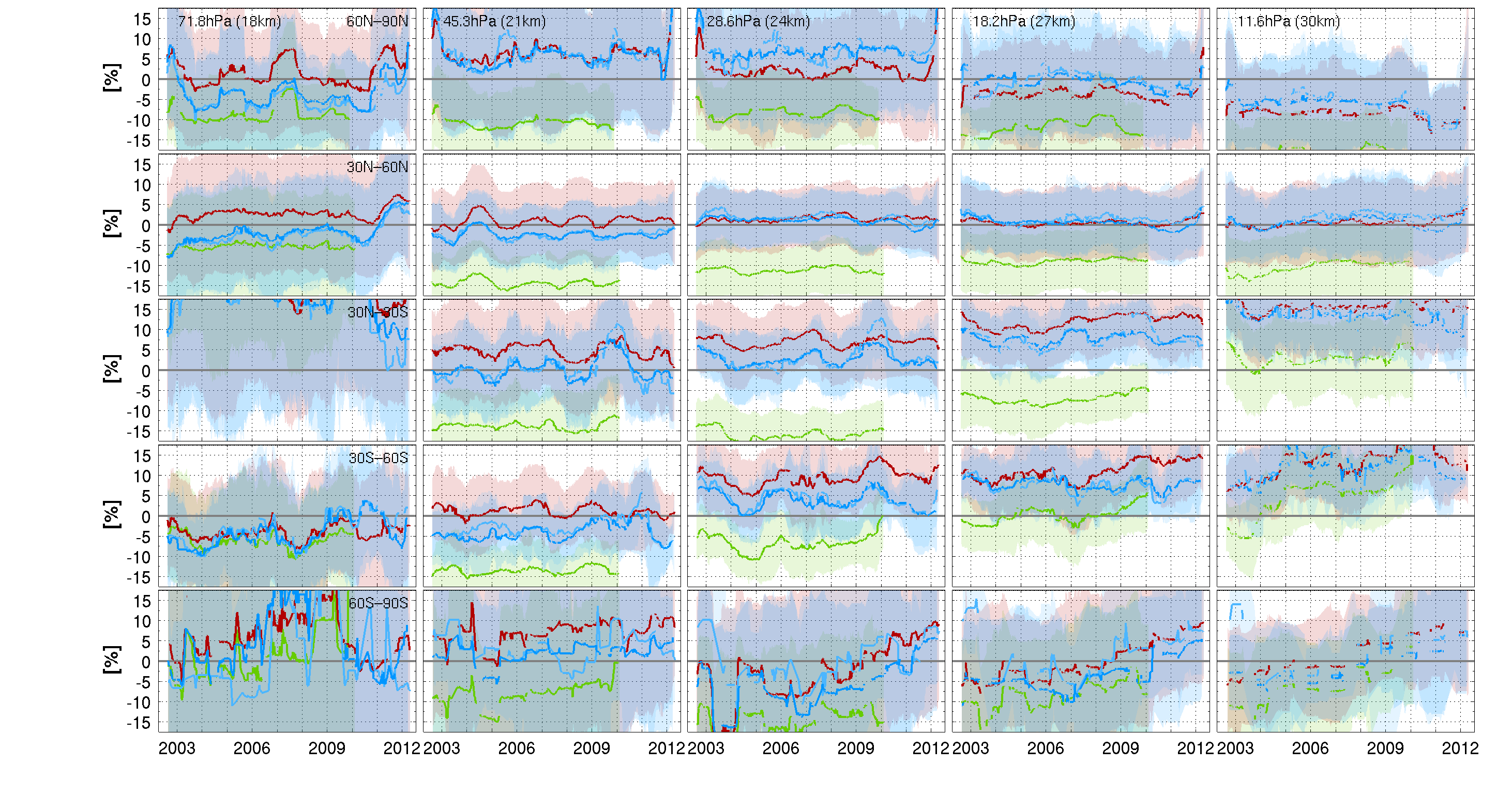 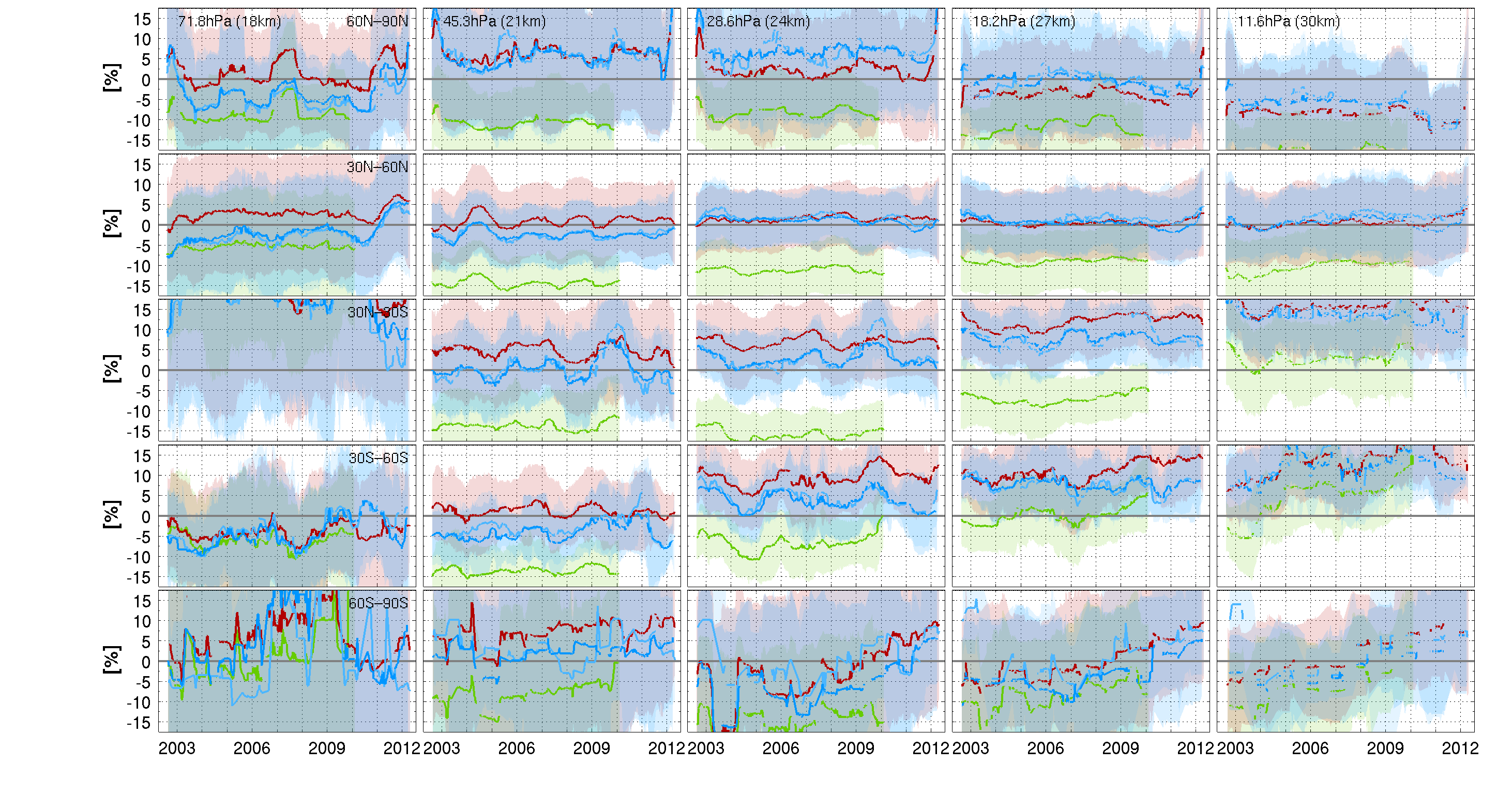 Sonde
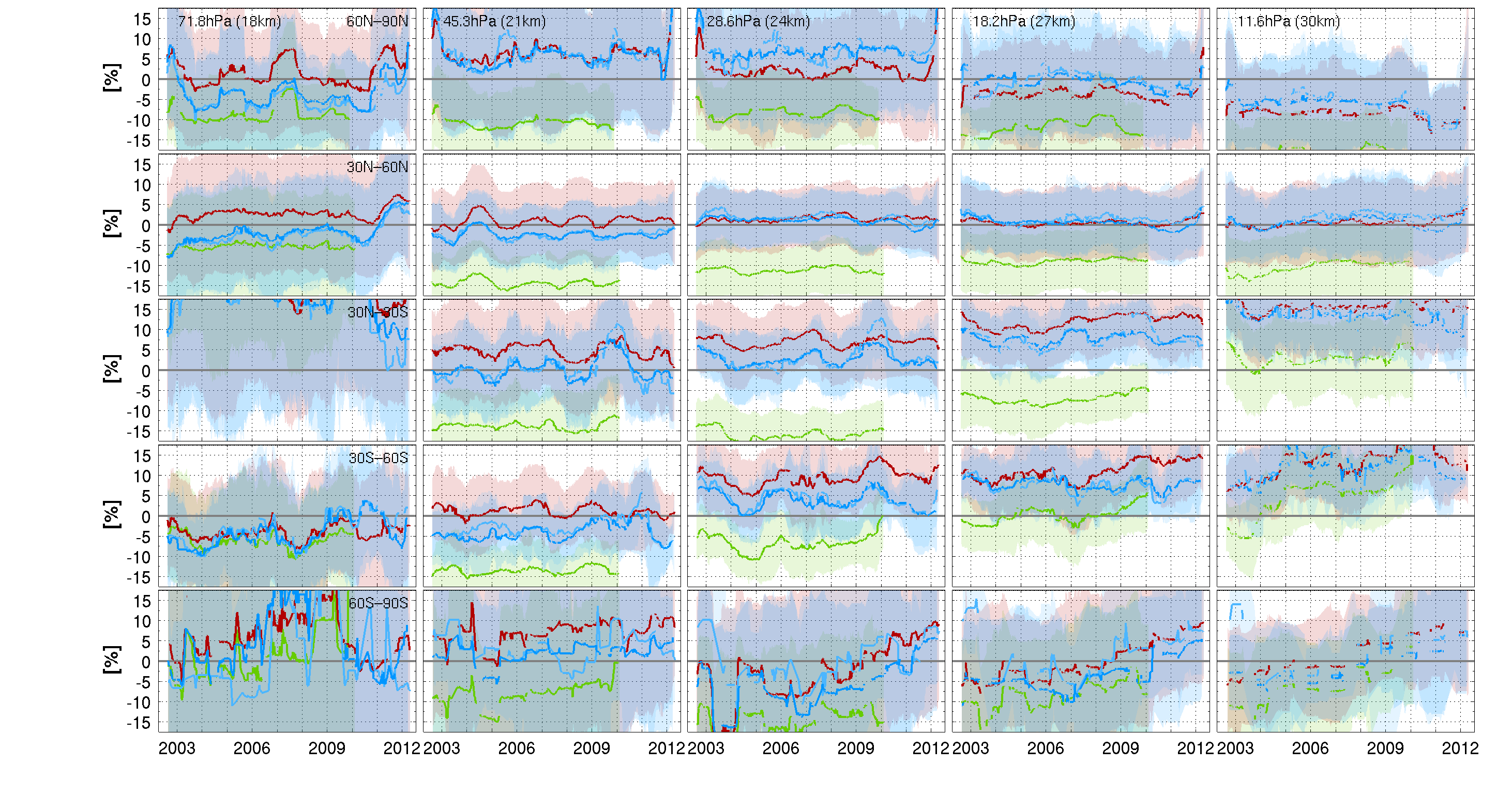 O3 limb profiledrift
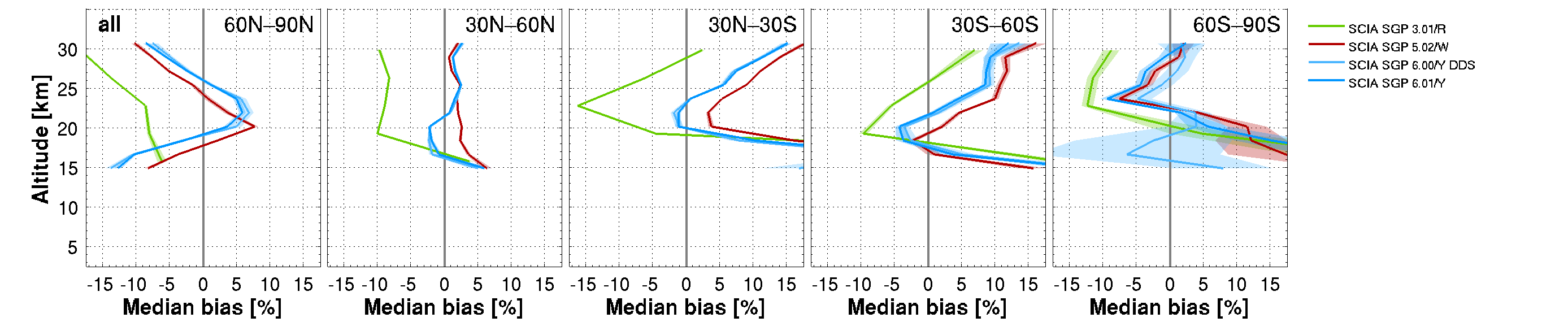 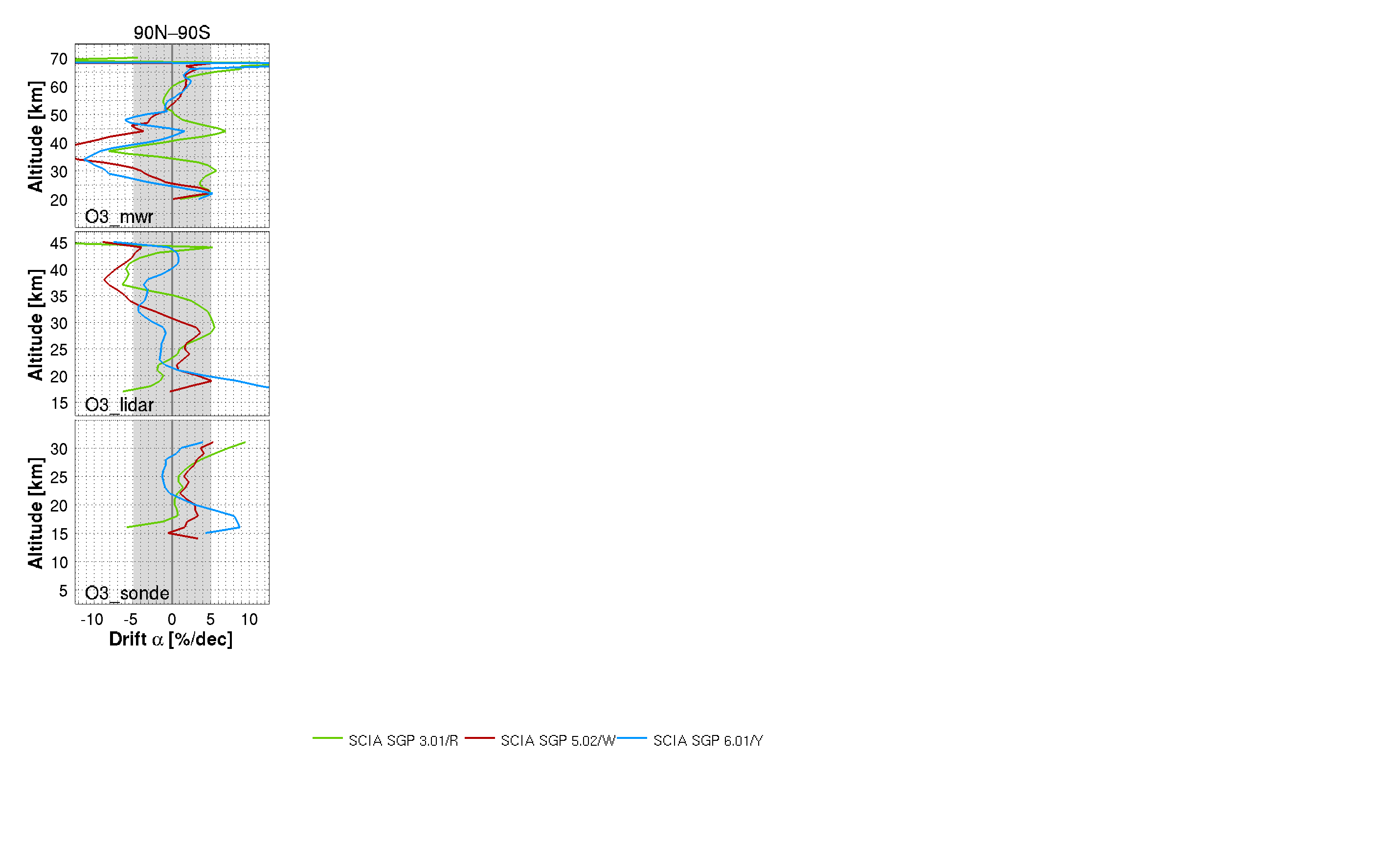 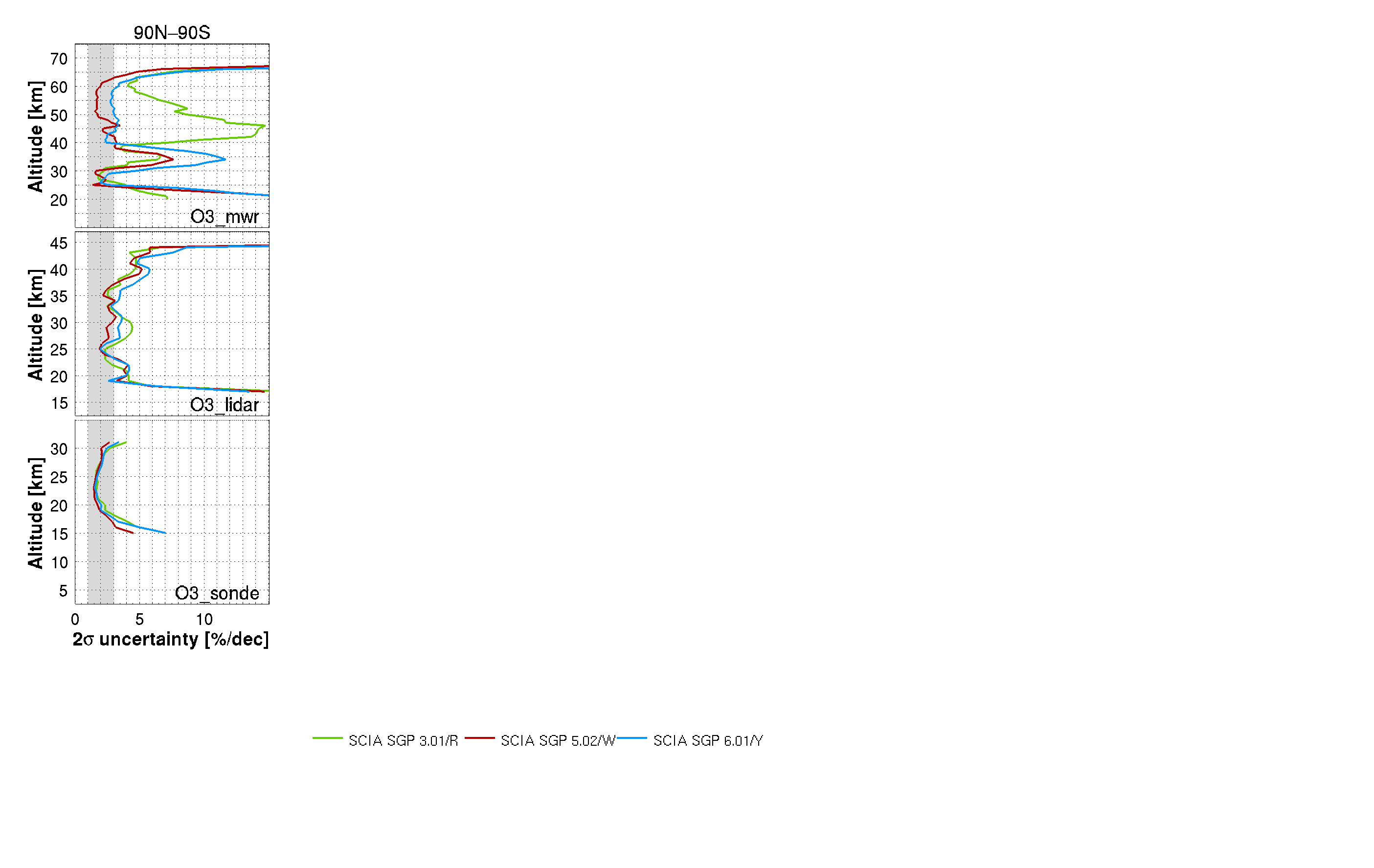 90N-90S
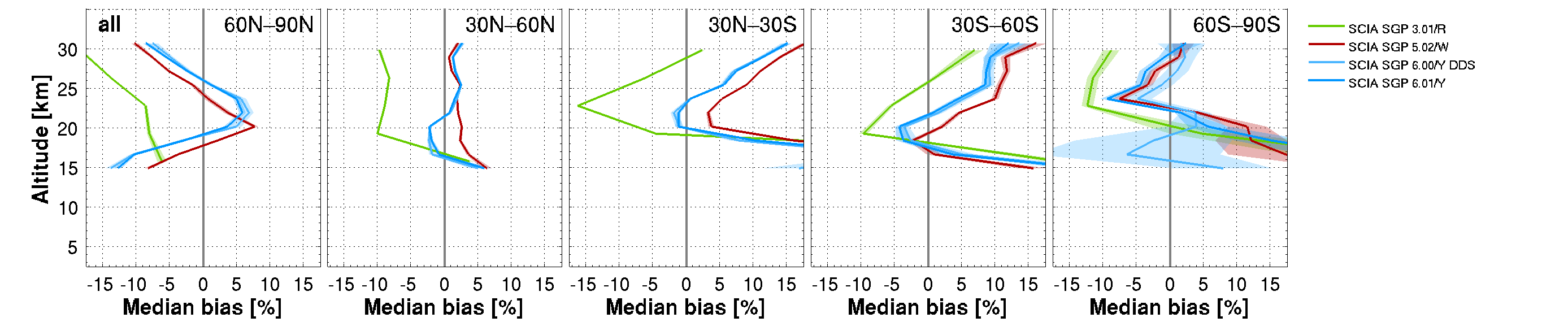 Changes in long-term behaviour, mainly improvements
<20 km: V6 drift worse than V5
20-30 km: V6 drift not significant, of similar magnitude as V5, but opposite sign
30-45 km: negative drift around 35km significant for V6, but clearly smaller than V5(3-4% per decade)
Executive summary